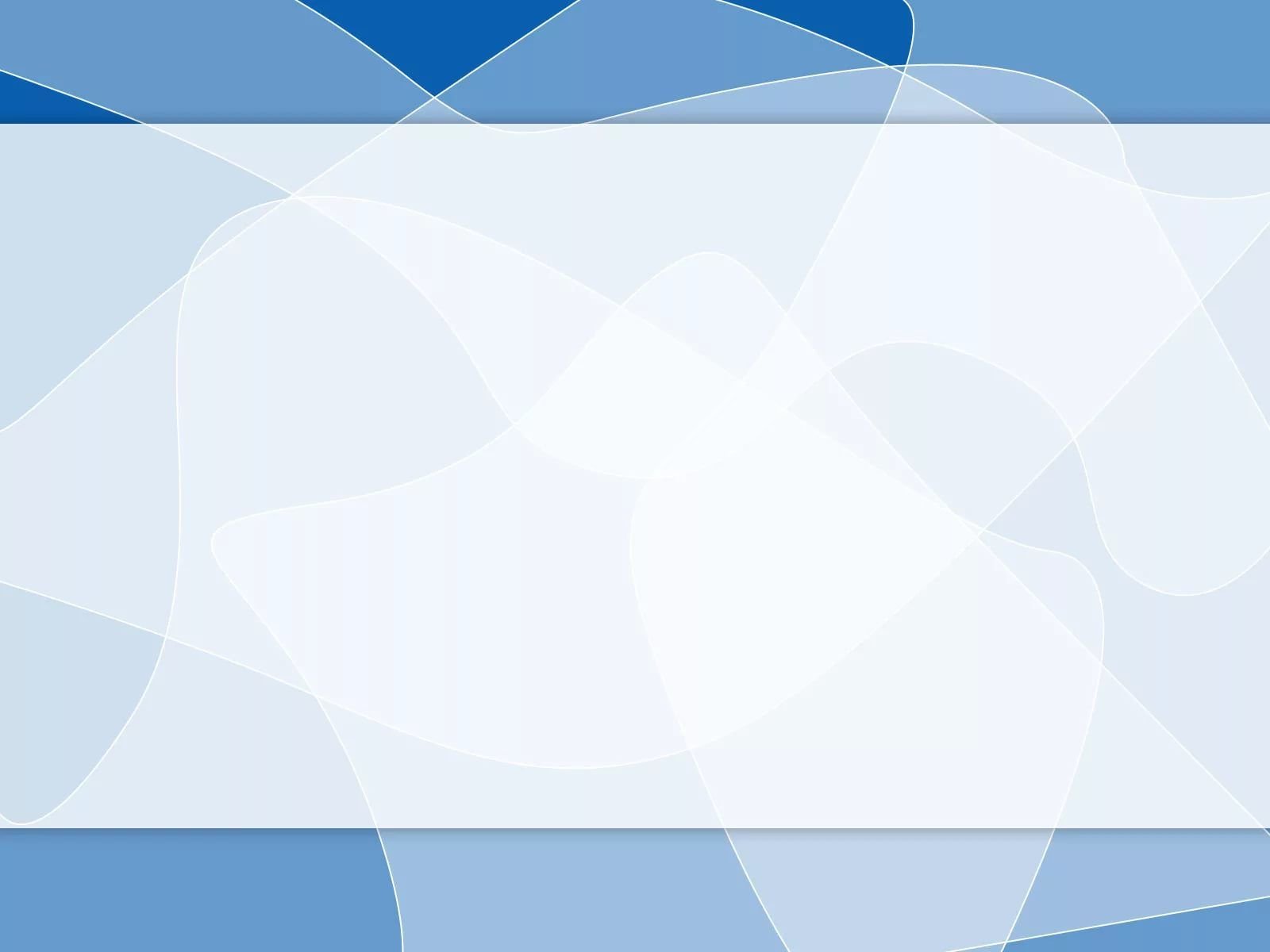 Организация дистанционного обучения в школе
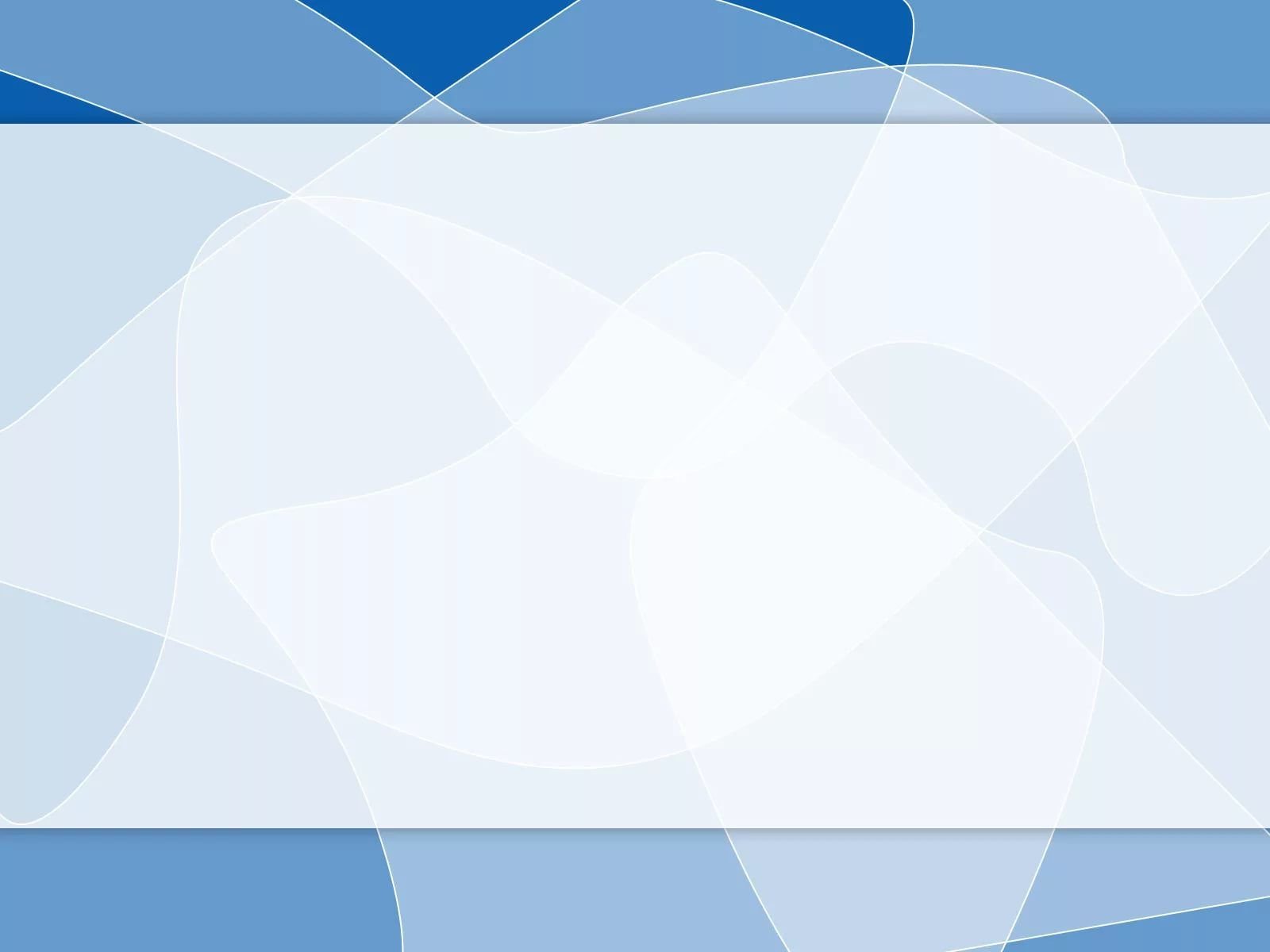 Основные возможности «Дневник.ру»
Выдача домашнего задания детям
Прикрепление конспектов, самостоятельных работ
Выставление оценок
Написание заметок для классов
Контроль посещаемости родителями и детьми дневника.ру
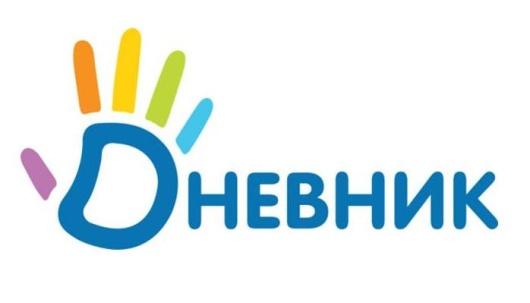 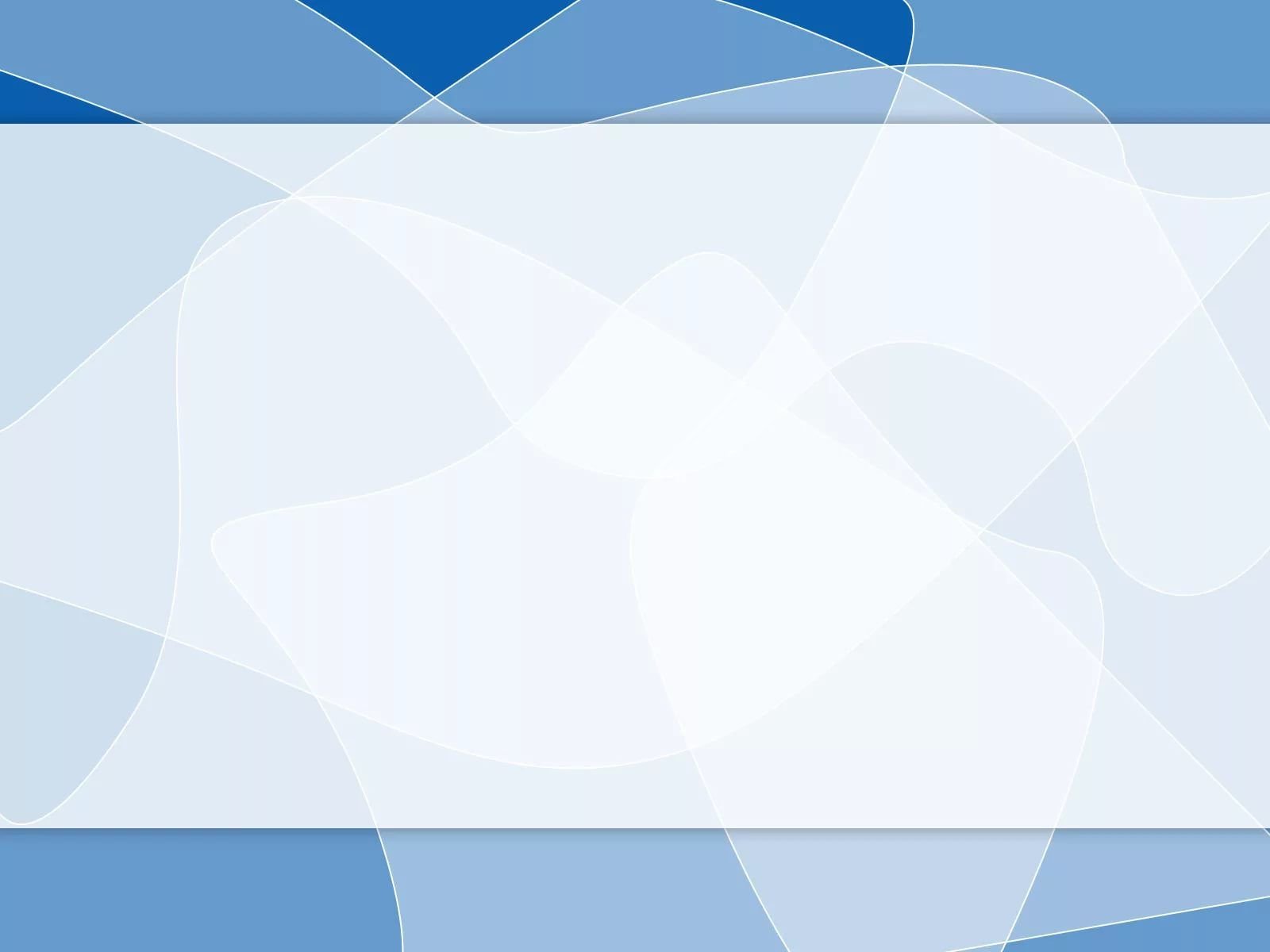 Прикрепление файлов
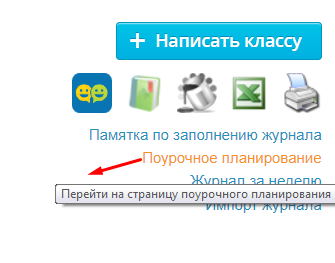 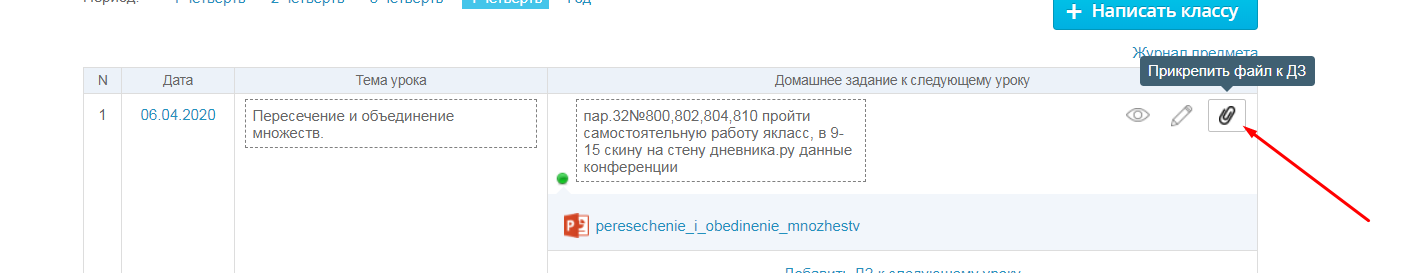 Шаг 1. Нажмите поурочное планирование
Шаг 2. Нажмите на скрепку
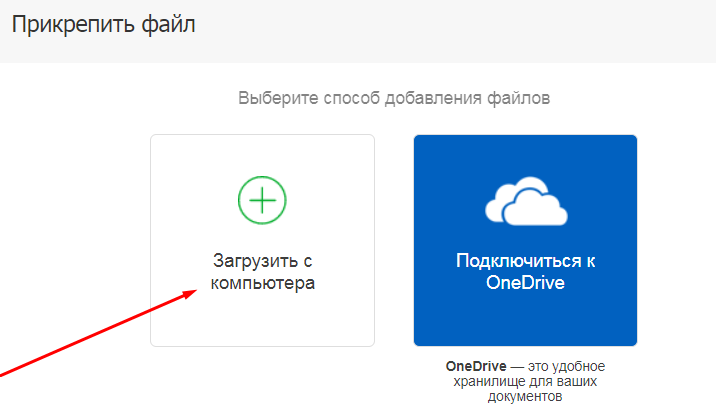 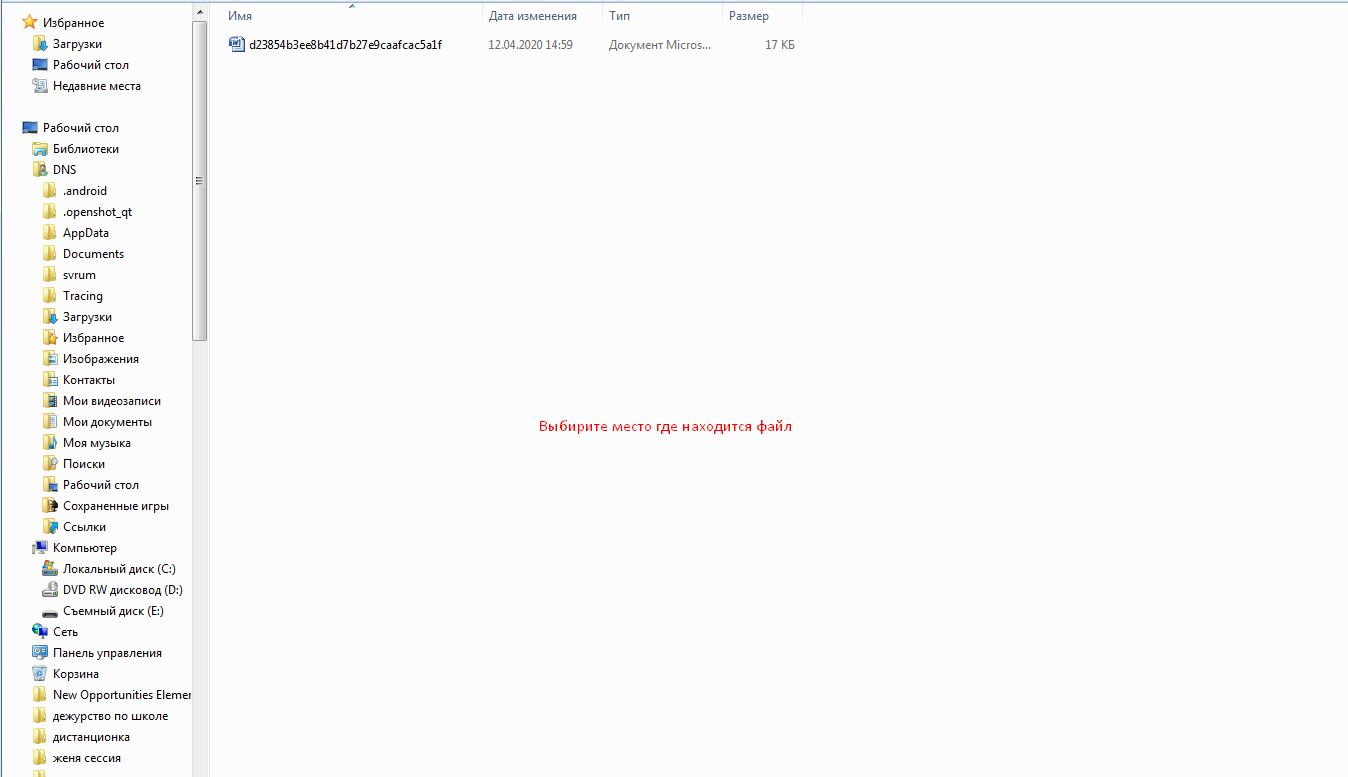 Шаг 3. Выберите загрузить с компьютера
Шаг 4. Выберите место, где хранится файл
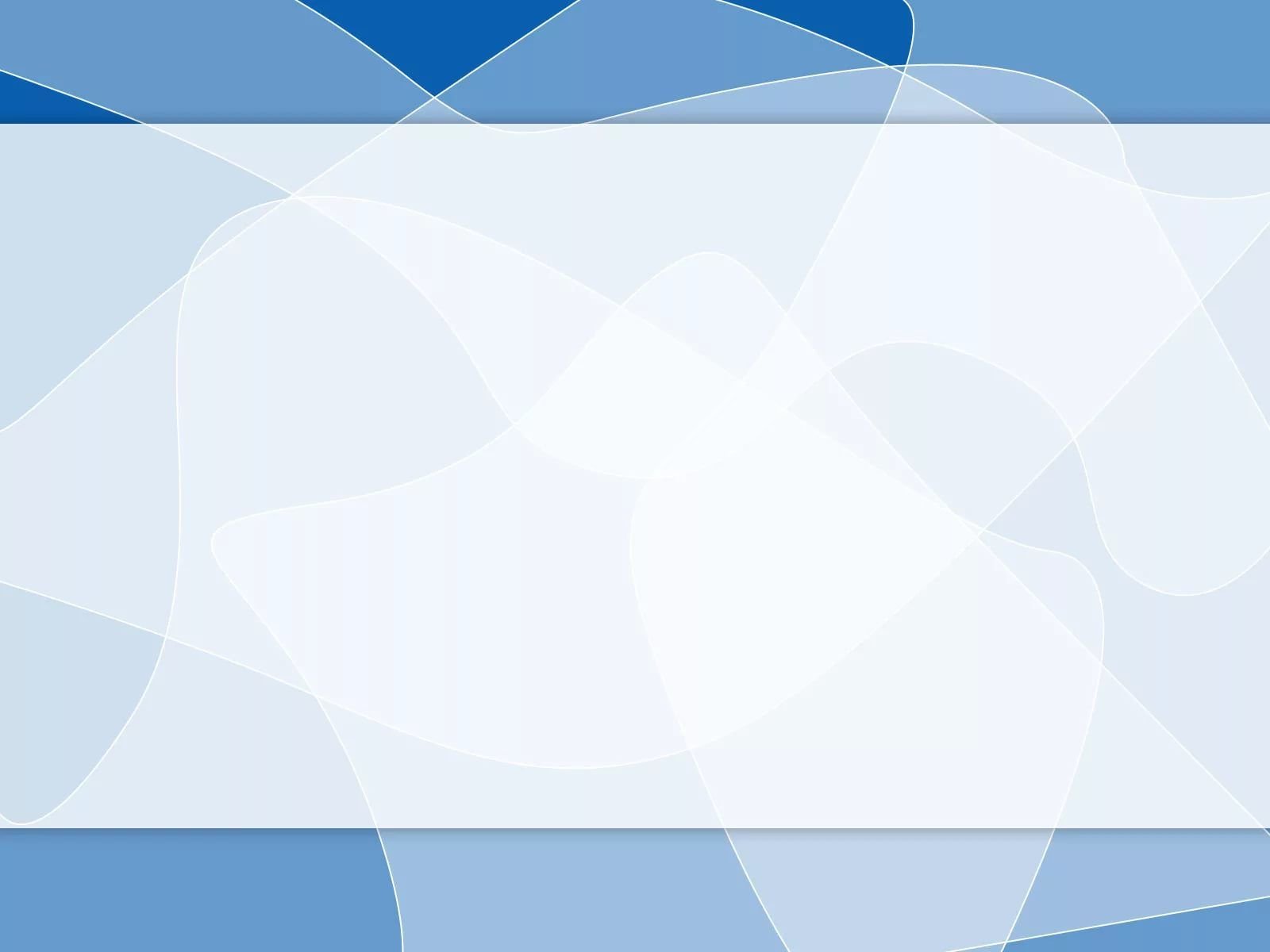 Прикрепление файлов
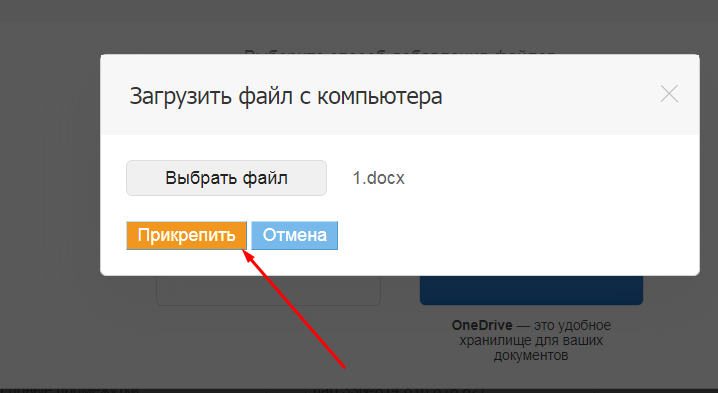 Шаг 5. Нажмите прикрепить
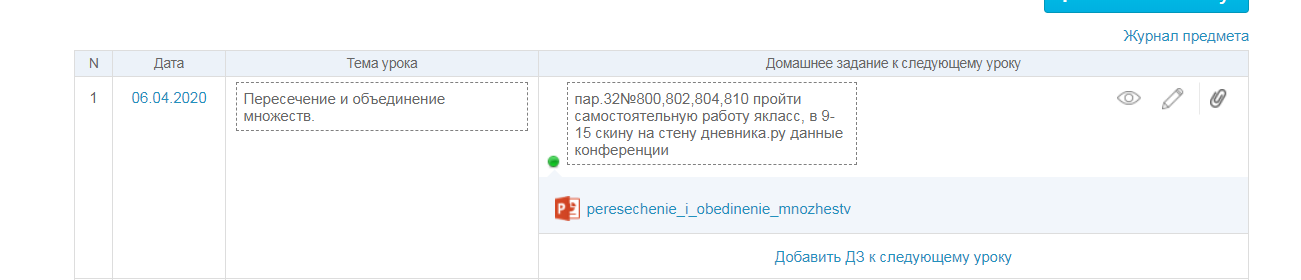 Итоговый вид домашнего задания. Выданные номера + файл с объяснением или самостоятельной работой. (Word, Power Point)
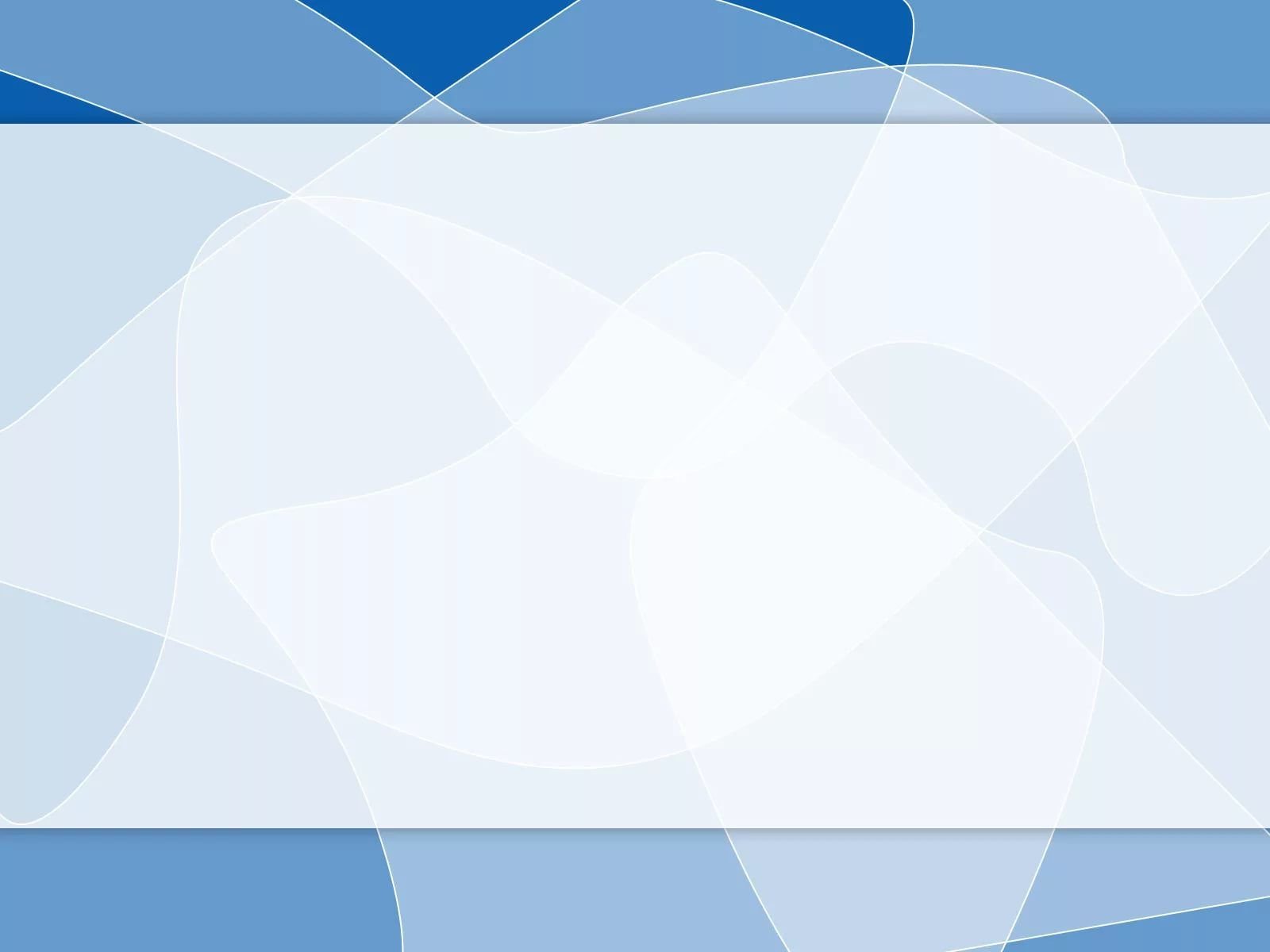 Написание заметок для класса
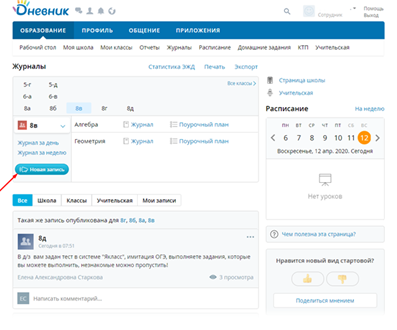 Шаг 1. Новая запись
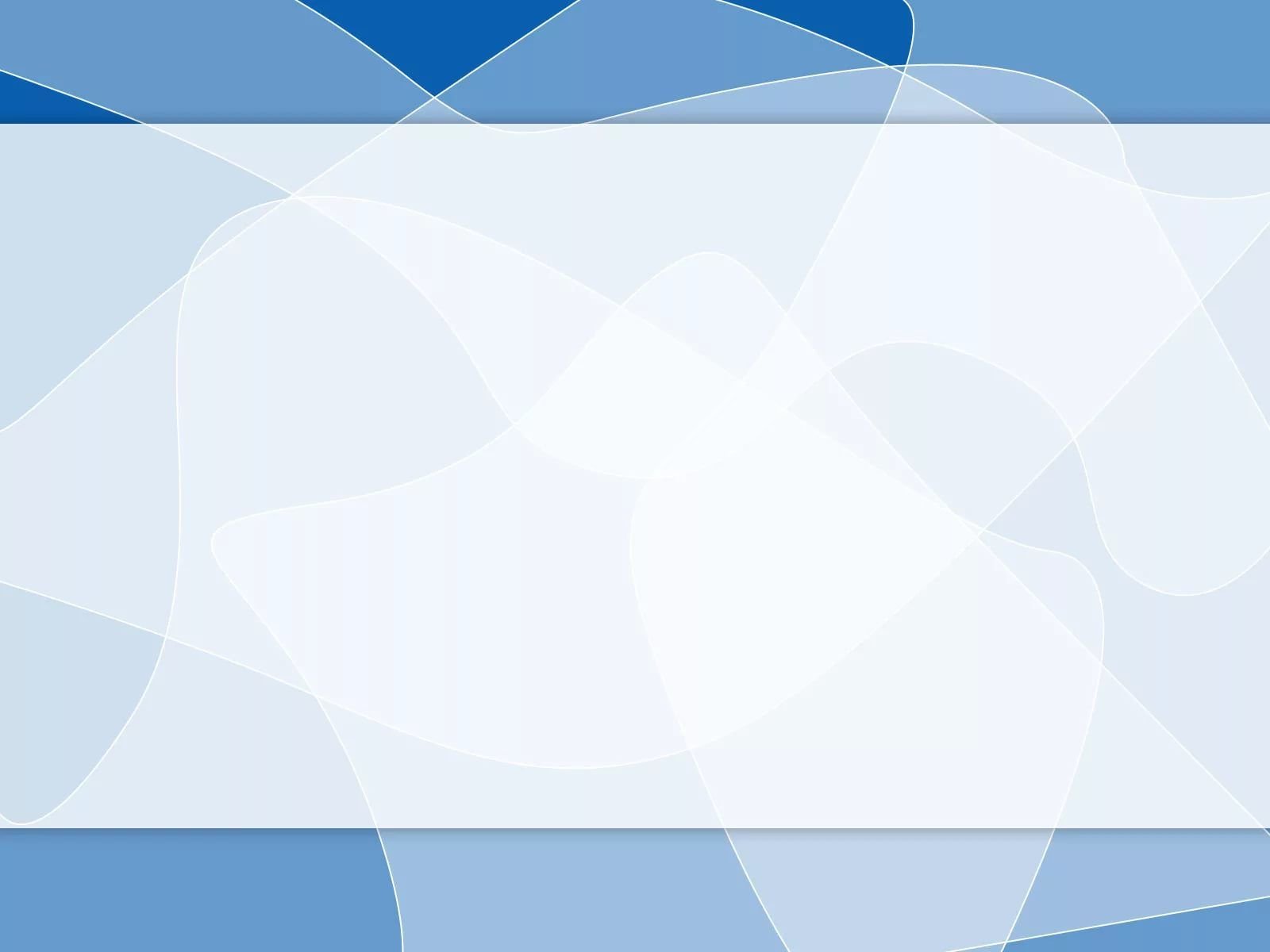 Написание заметок для класса
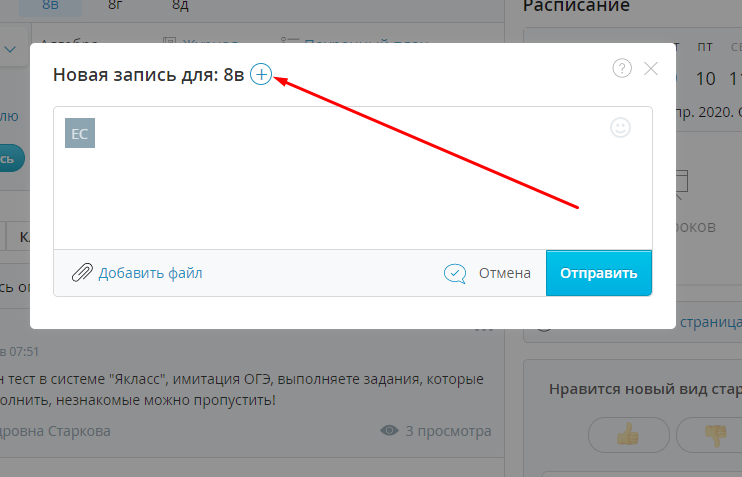 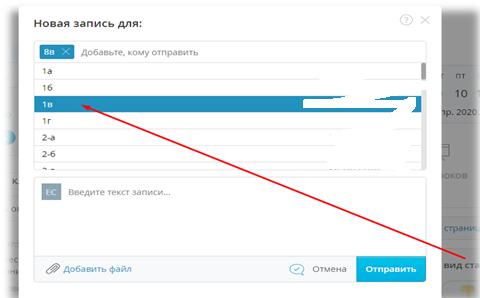 Шаг 2. Нажмите «+» если нужно выбрать класс (можно выбрать несколько одновременно)
Шаг 3. Выберите класс (ы) из списка
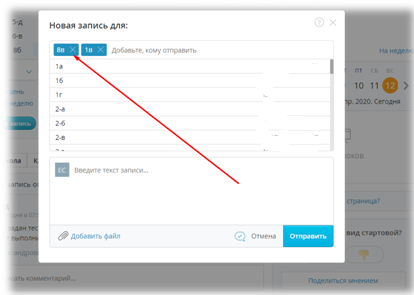 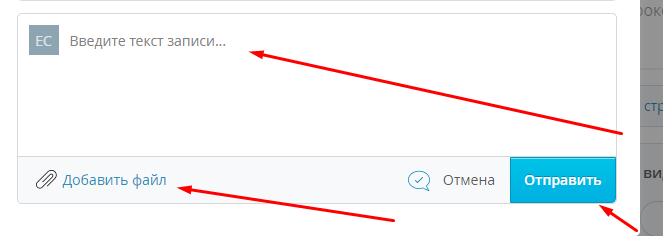 Шаг 5. Введите текст и добавьте файл, если это необходимо
Шаг 6. Нажмите отправить
Шаг 4. Удалите классы нажав на «крестик» , сели это необходимо
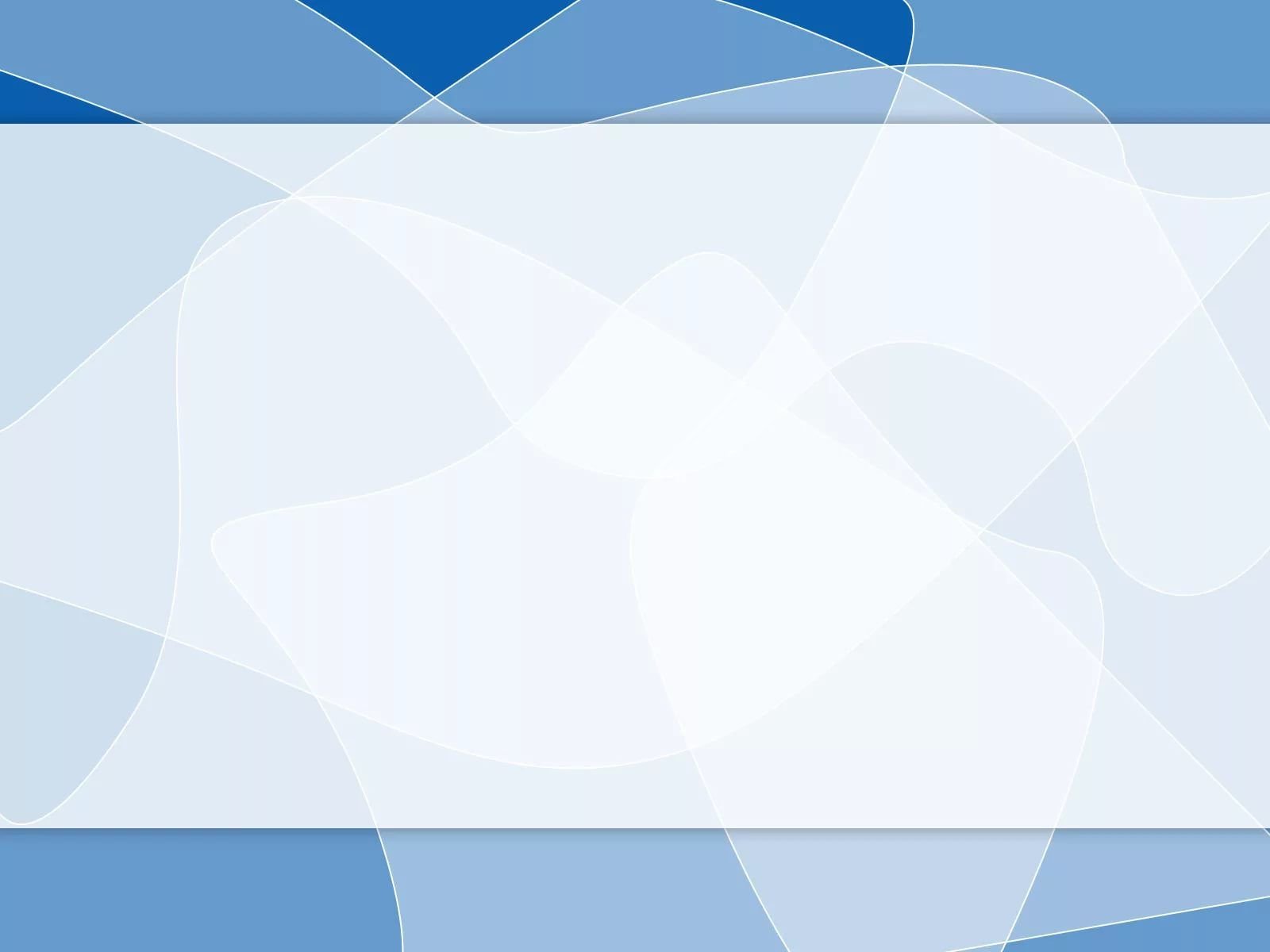 Удаление заметок для класса
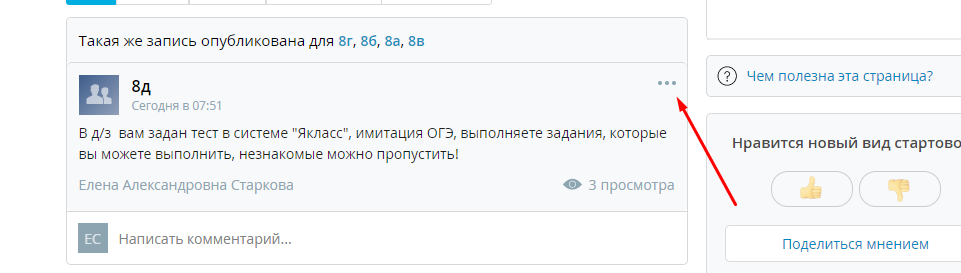 Шаг 1. Нажмите на «3 точки» в записи, которую вы хотите удалить (редактировать)
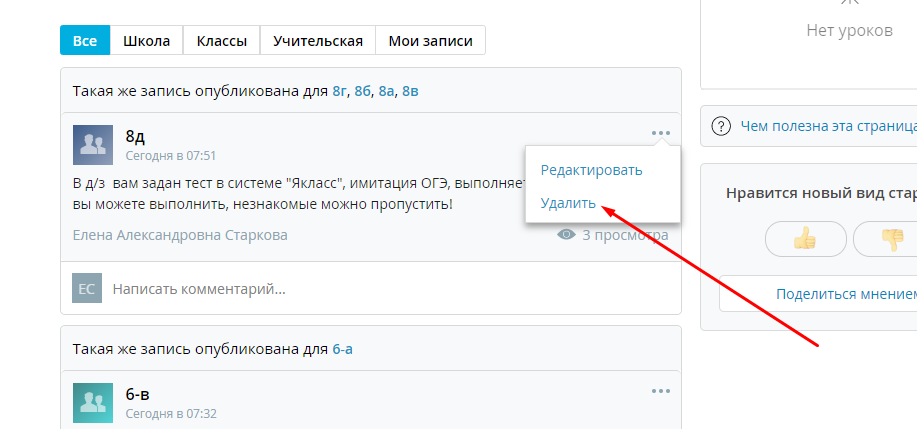 Шаг 2. Выберите нужную функцию
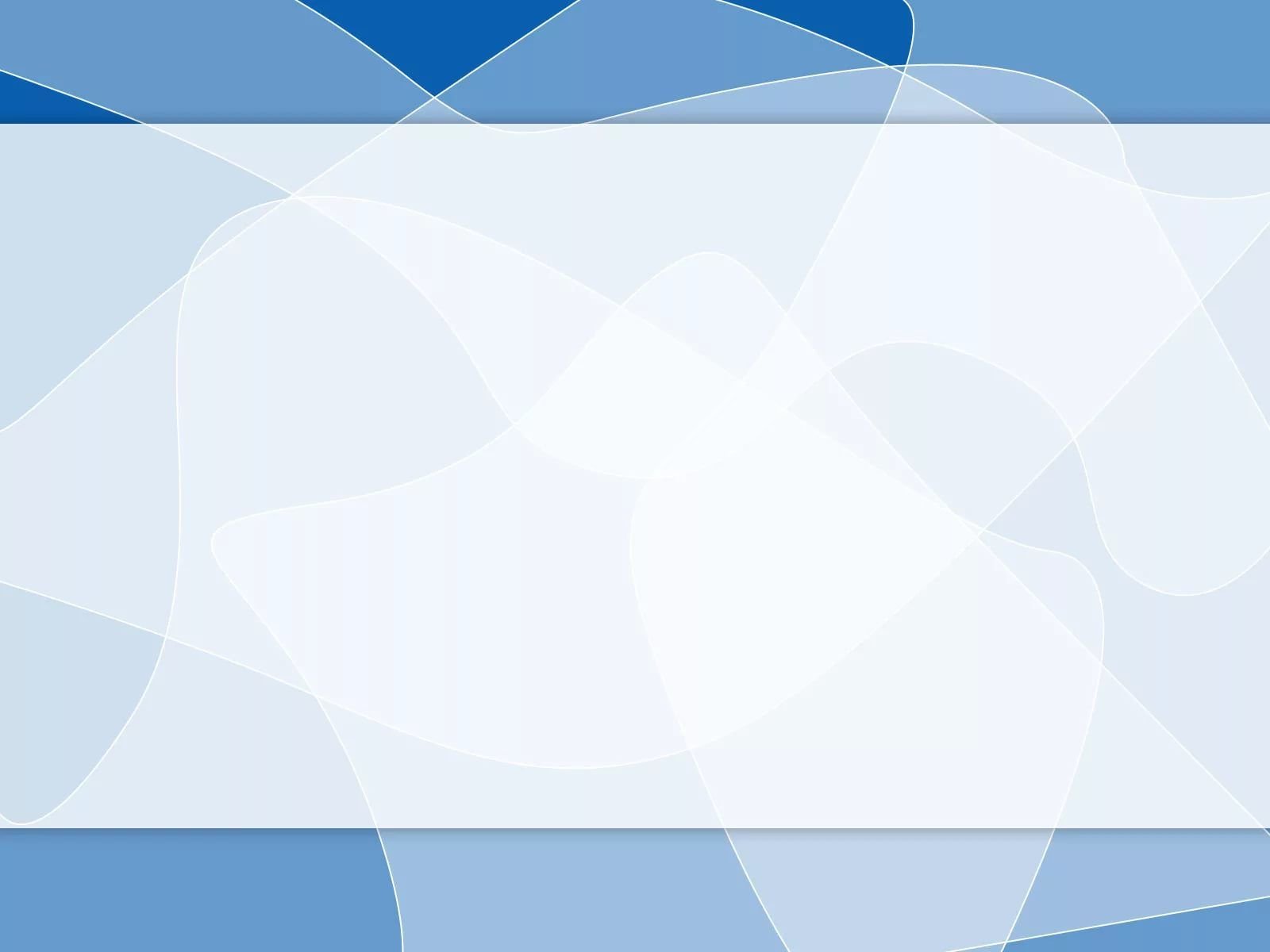 Контроль посещаемости дневника.ру
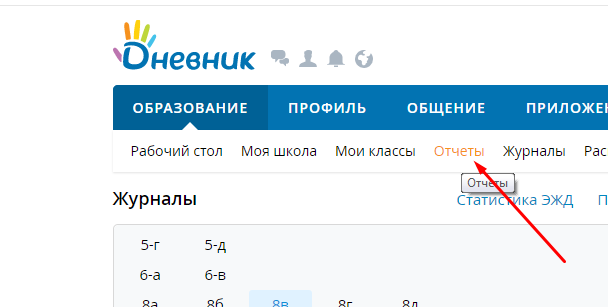 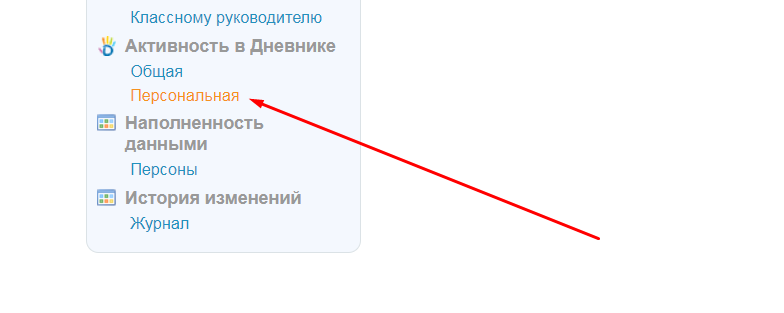 Шаг 1. Нажмите отчёты
Шаг 2. Нажмите персональная
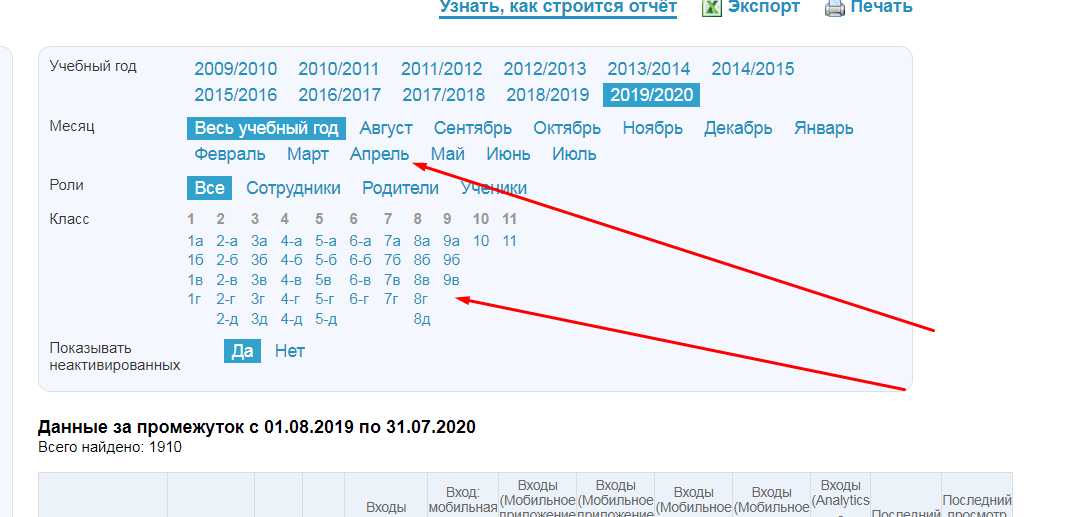 Шаг 3. Выбрать месяц и класс
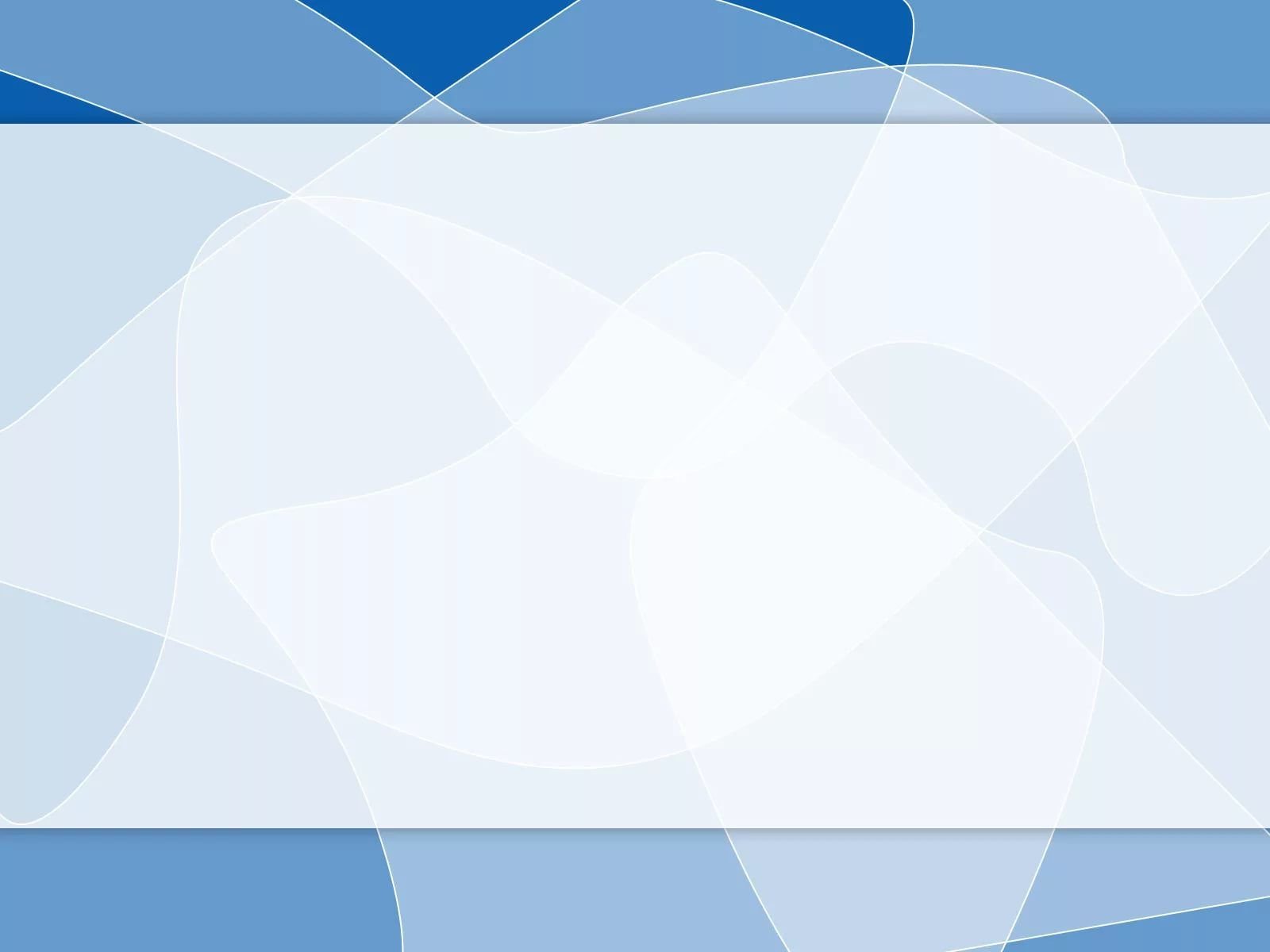 Регистрация в системе«Якласс»
Якласс https://www.yaklass.ru/
Регистрация учителя в системе
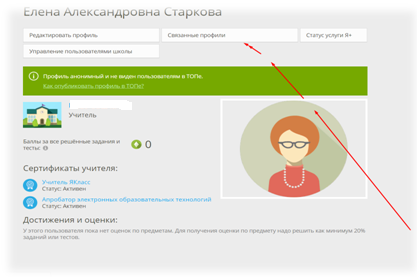 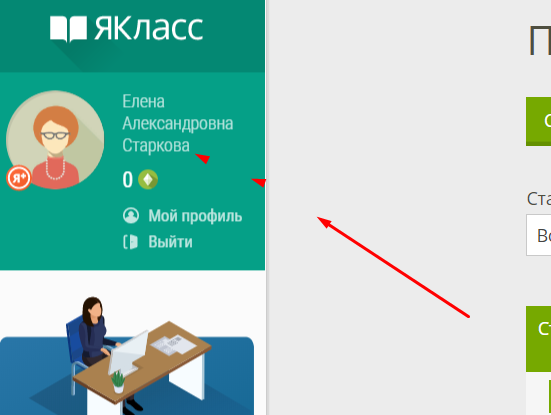 Шаг 2. Выберите связанные профили
Шаг 1. Нажмите на ФИО
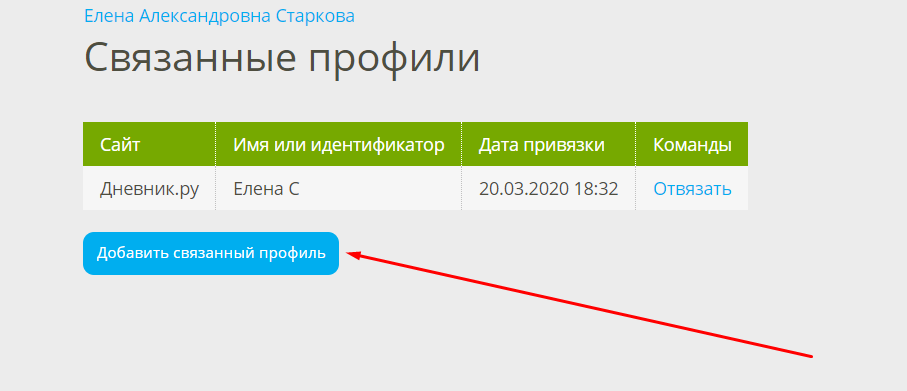 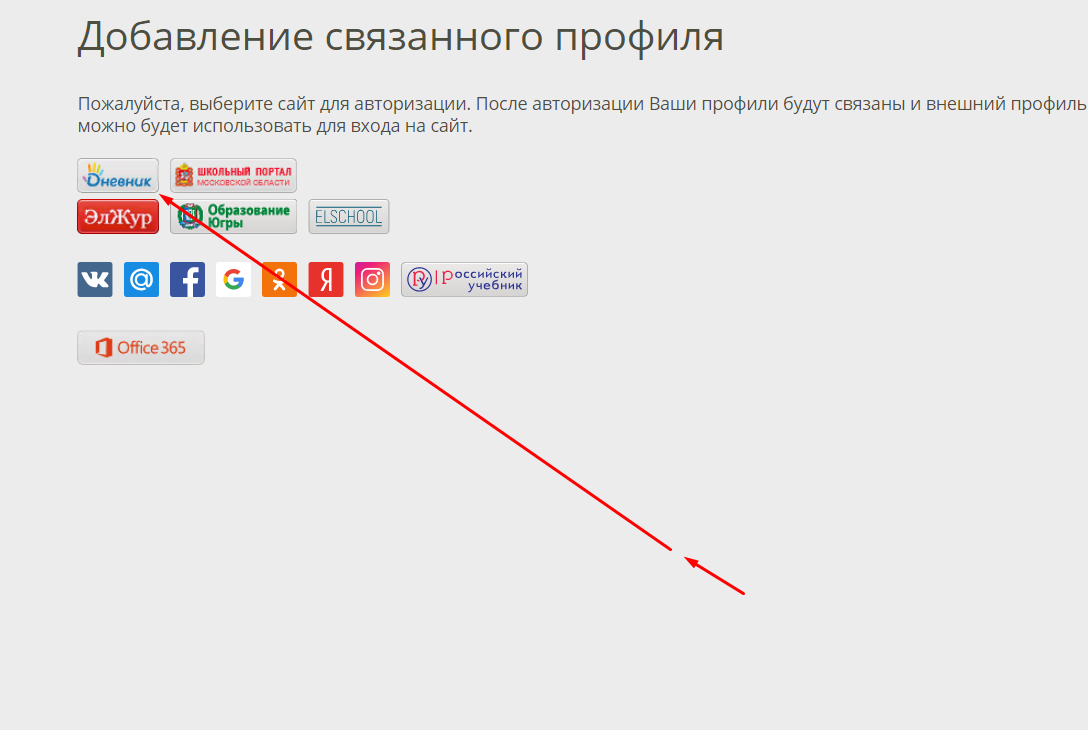 Шаг 4. Выбираем дневник.ру
Шаг 3. Добавить связанные профили
Шаг 5. Вводим данные дневника.ру везде соглашаемся
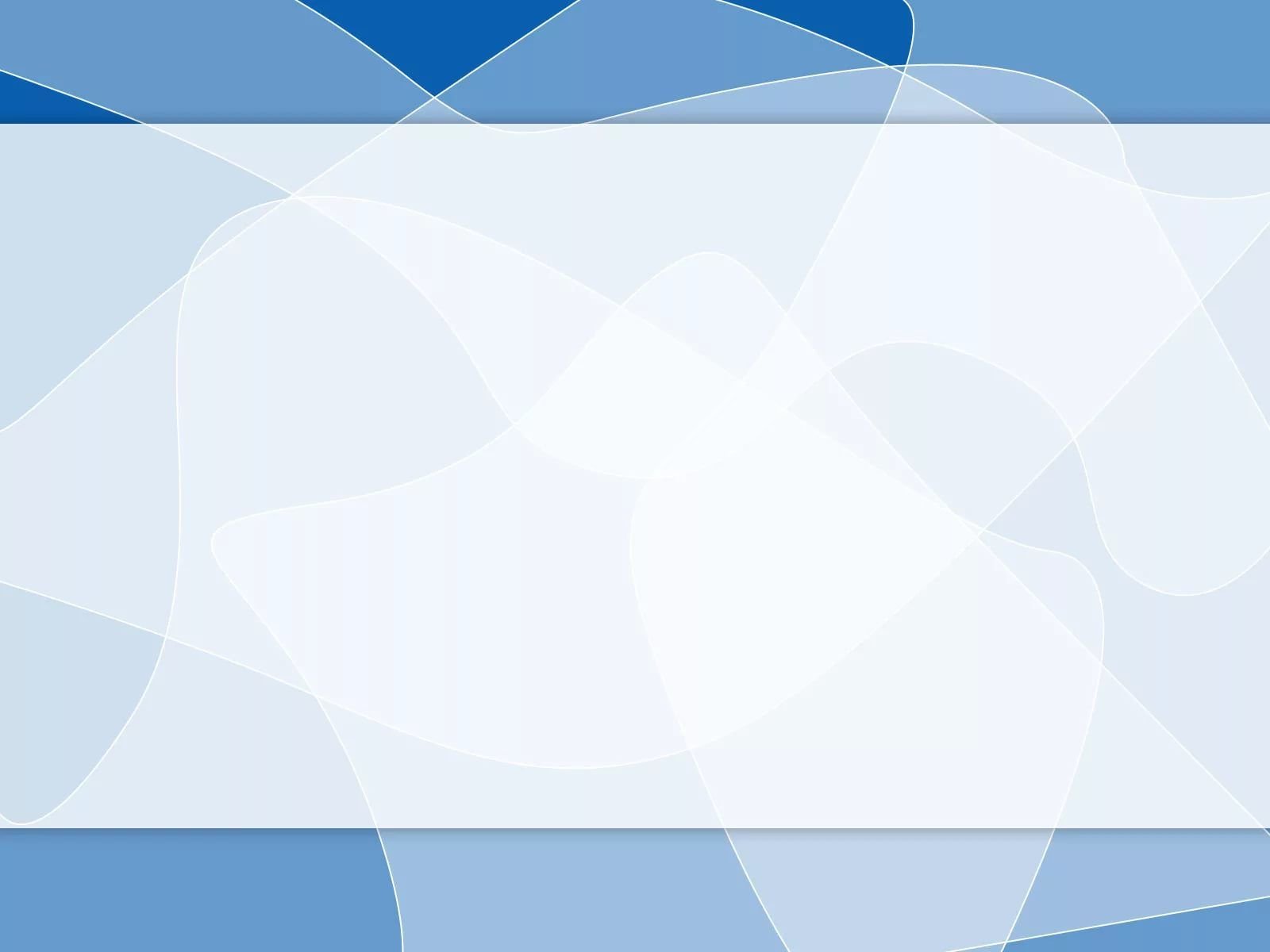 Регистрация в системе«Якласс»
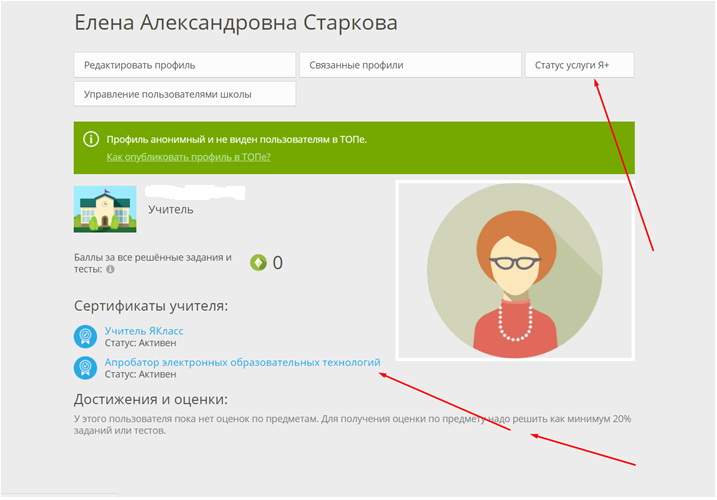 Шаг 6. Нужно выбрать апробацию в течении 30 дней бесплатно
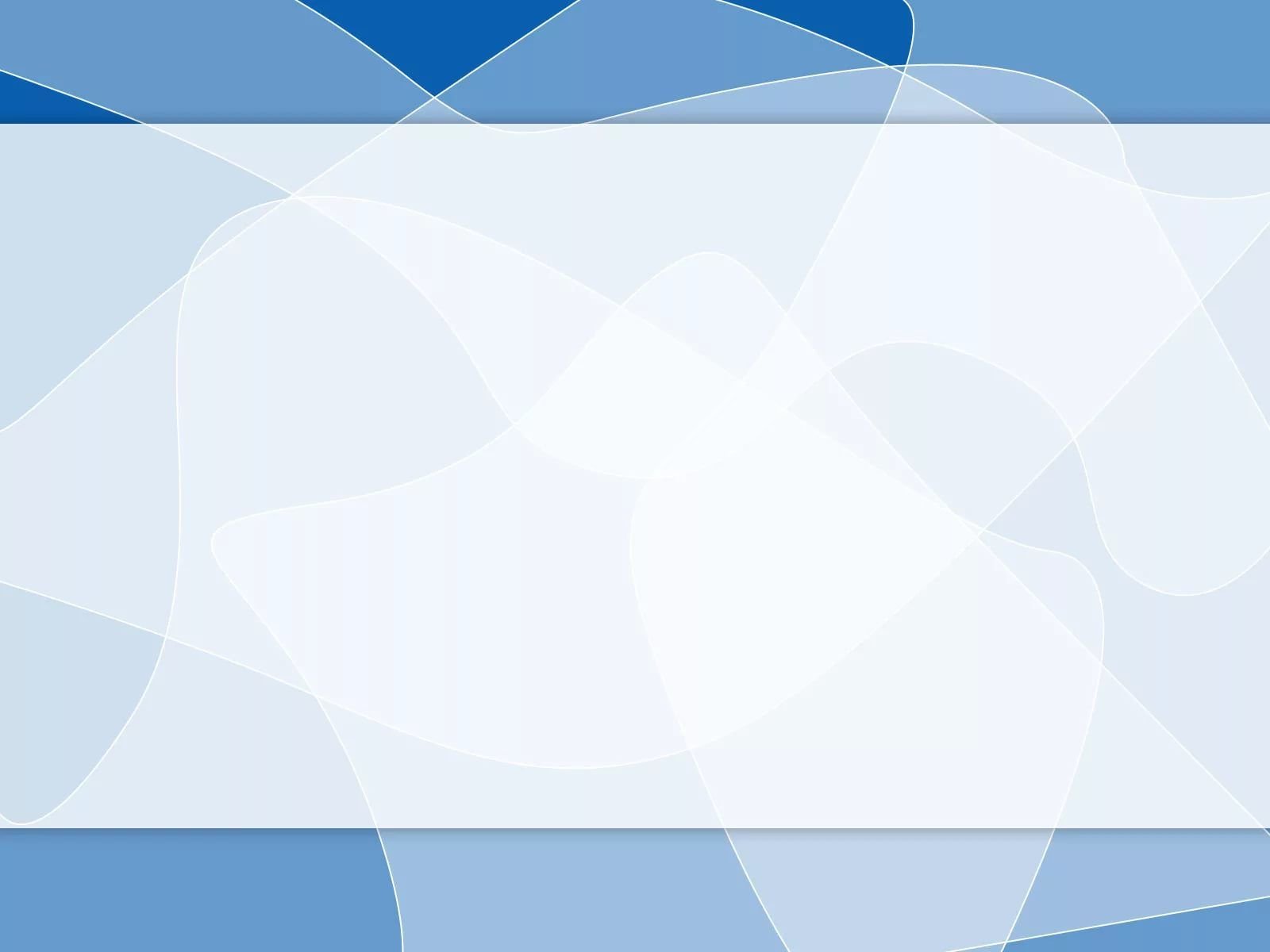 Добавление классов в системе
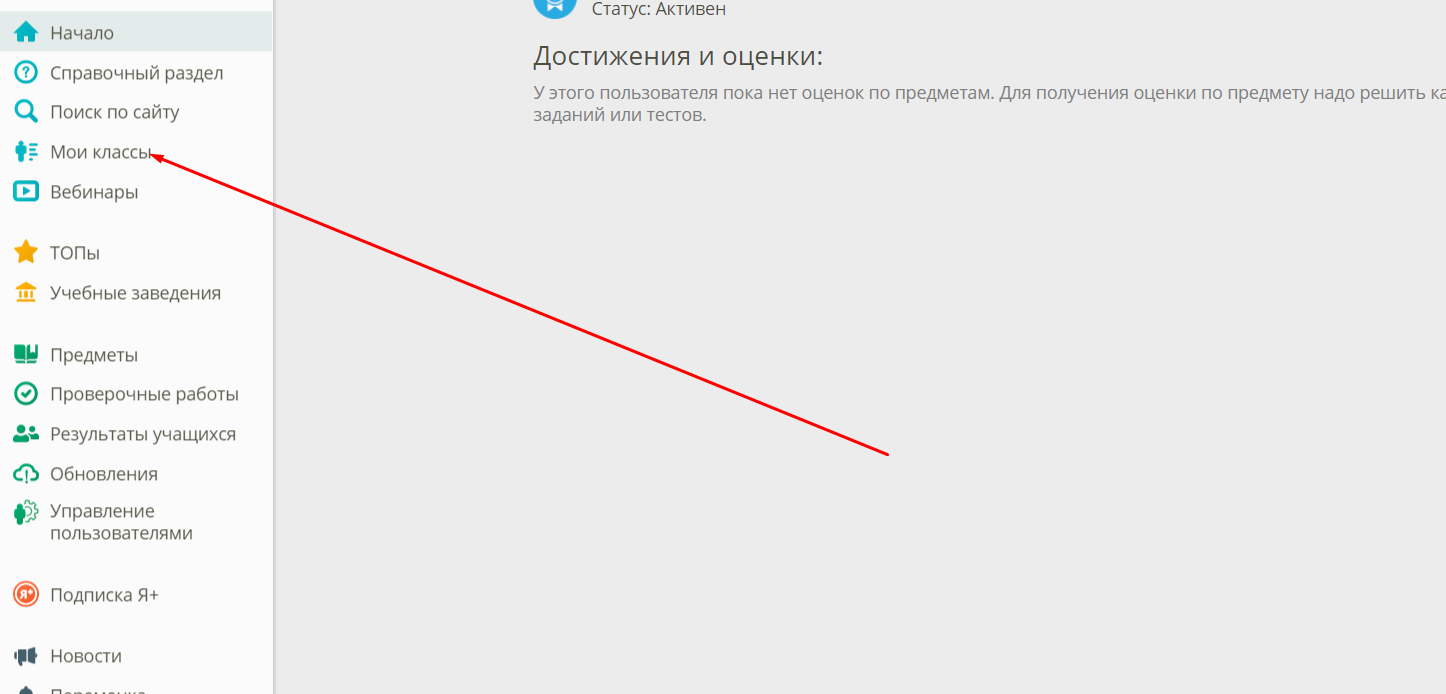 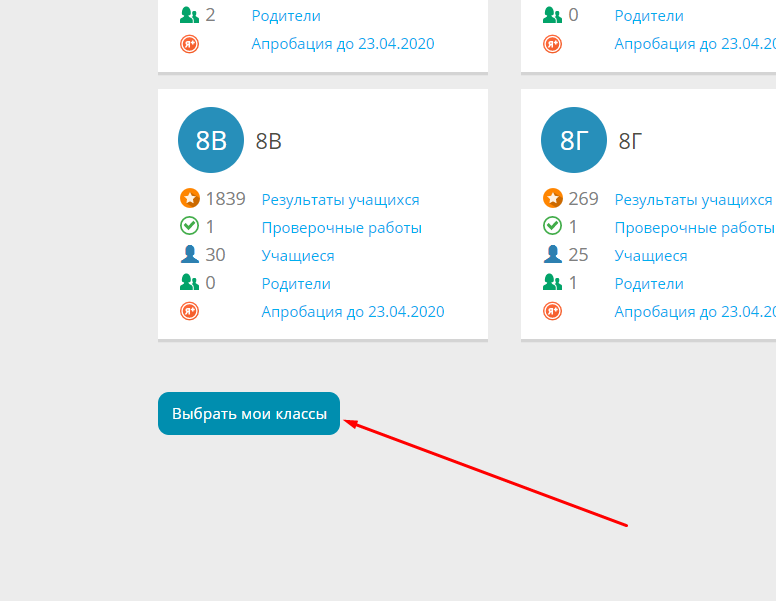 Шаг 1. Мои классы
Шаг 2. Выбрать мои классы
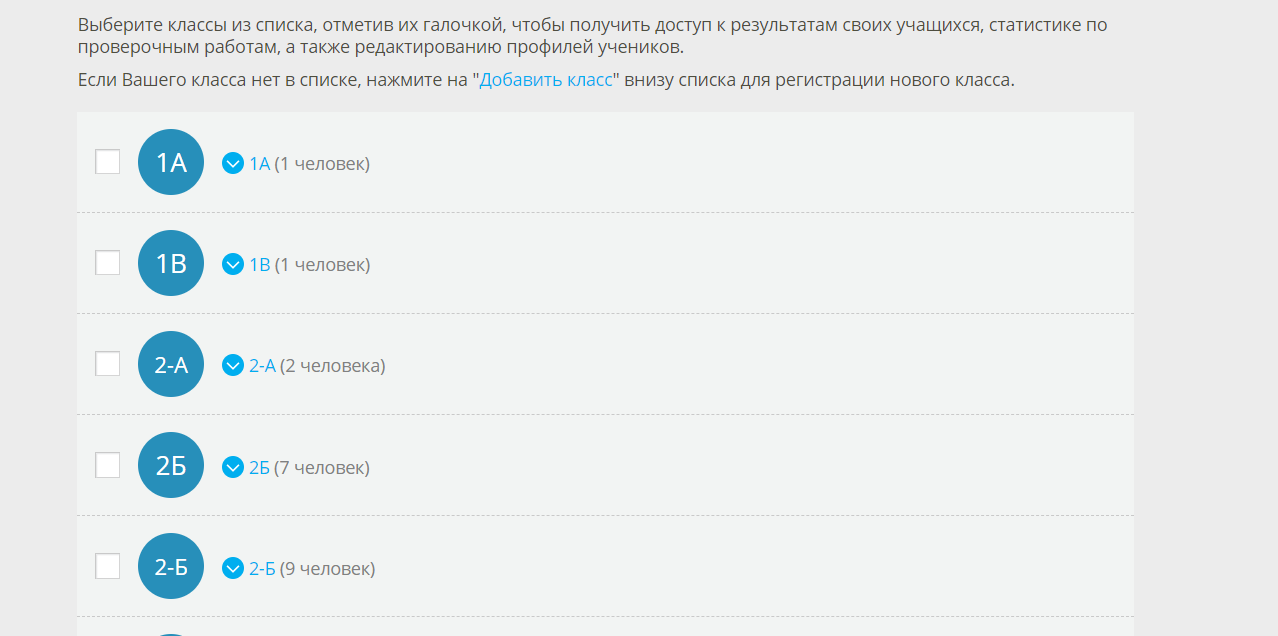 Шаг 3. Выберите класс или нажмите создать новый
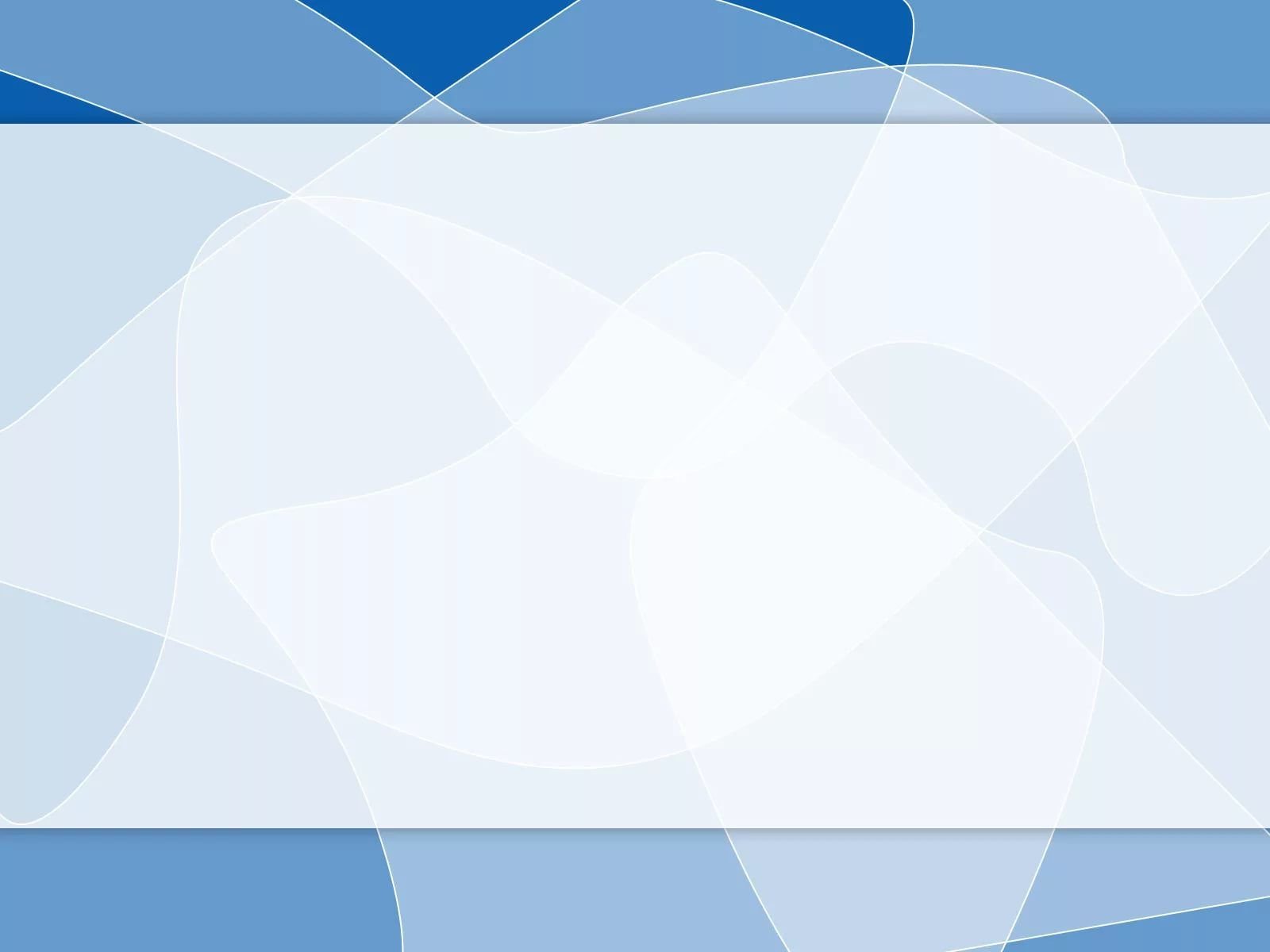 Добавление классов
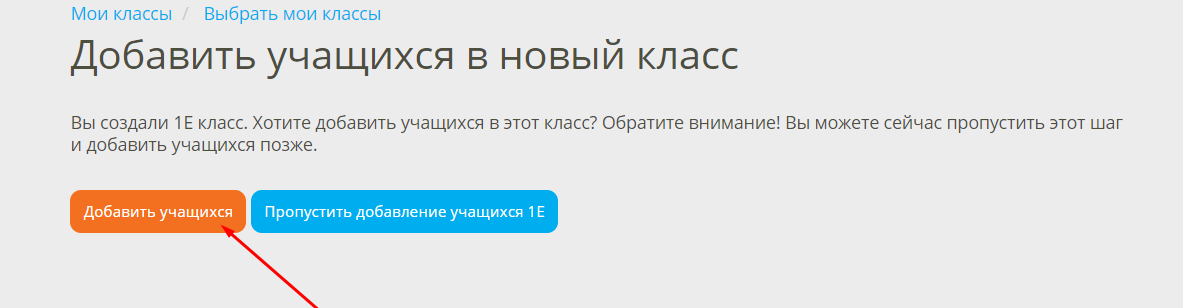 Шаг 1. Добавить учащихся
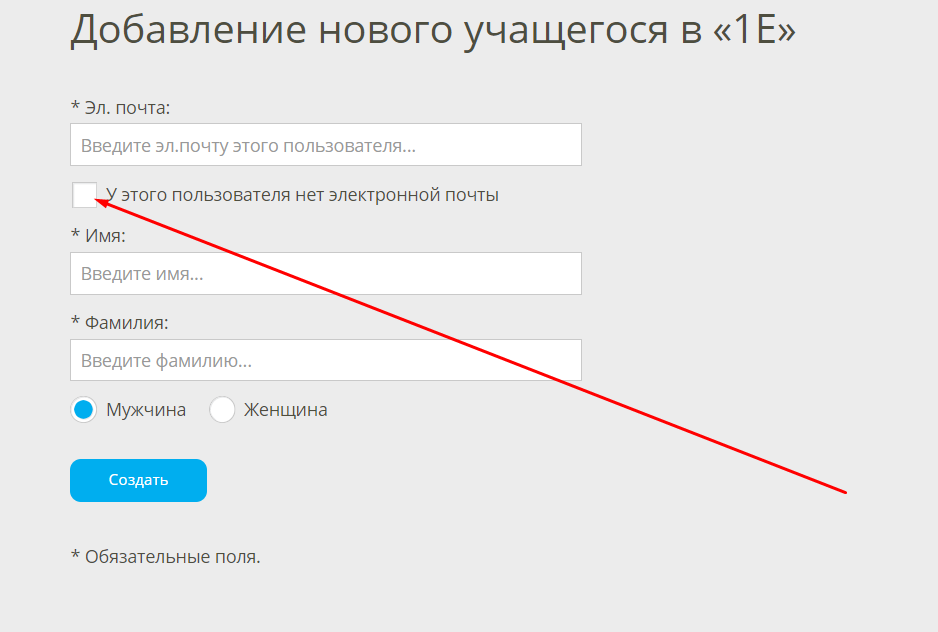 Шаг 2. В
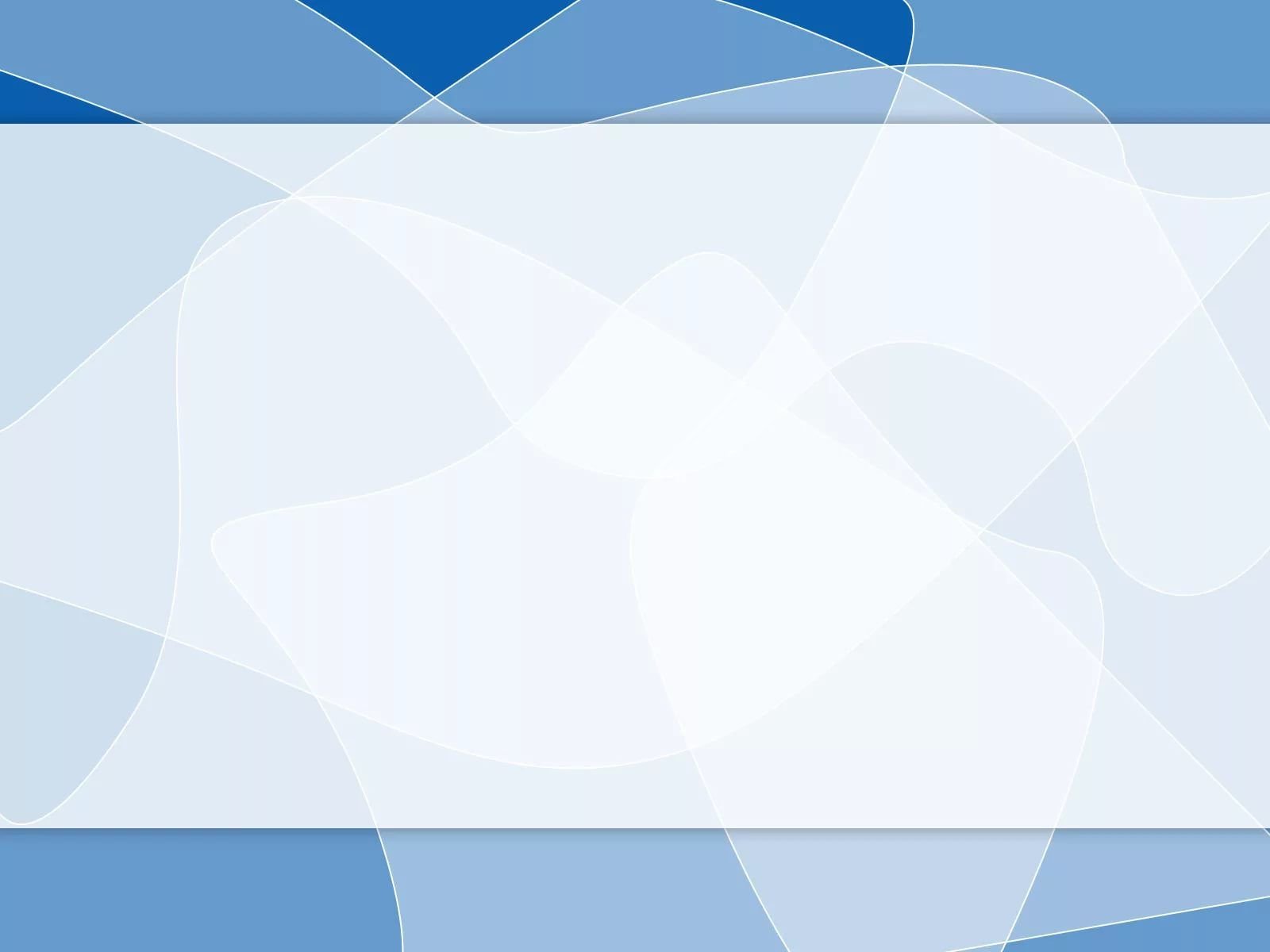 Мои классы
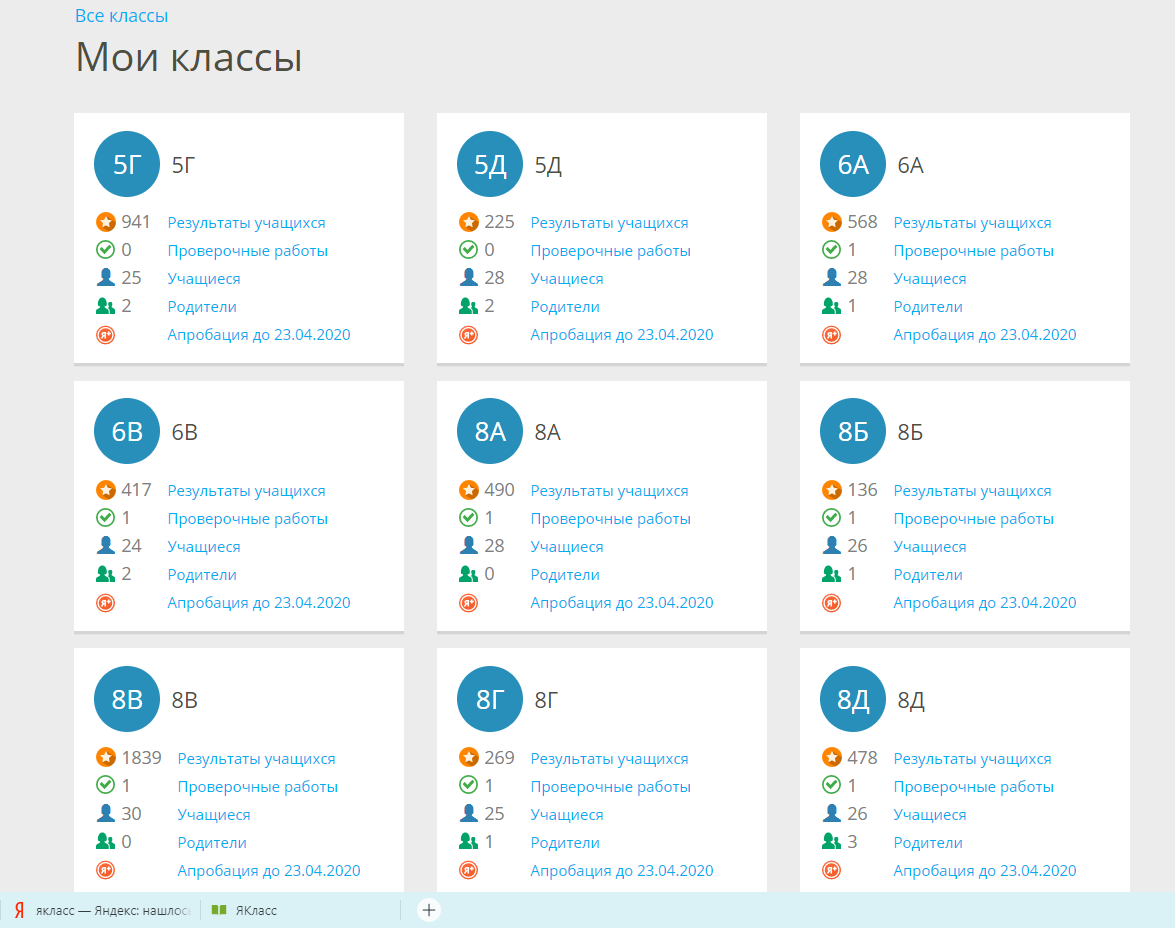 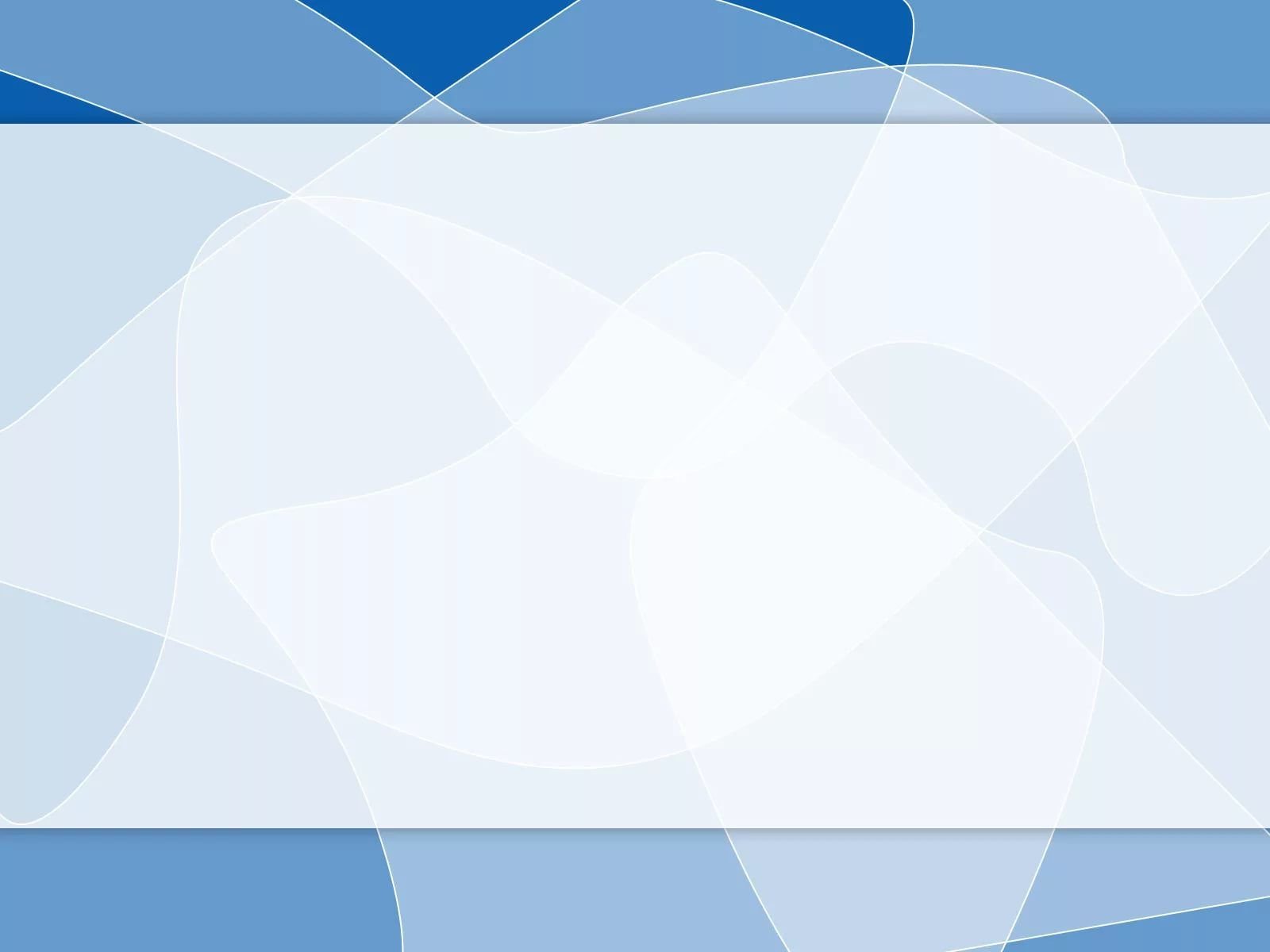 Логины и пароли
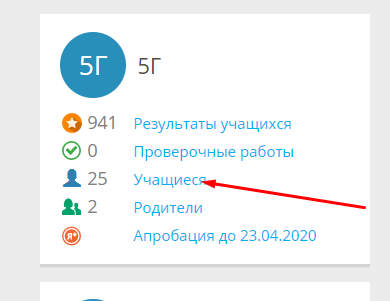 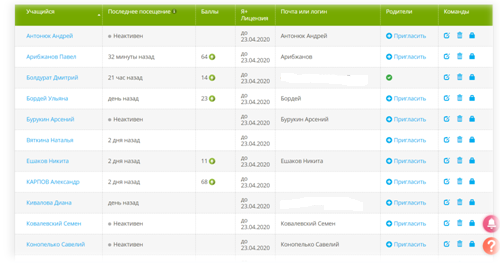 Шаг 1. Учащиеся
Шаг 2. Внизу списка недавно зарегистрированные пользователи
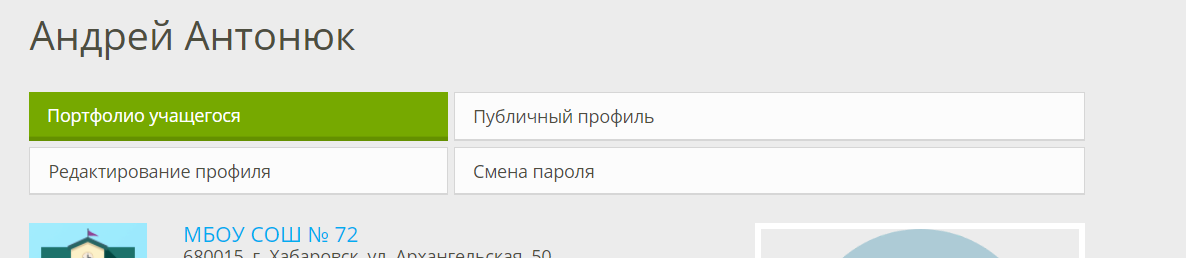 Шаг 3. При нажатии на ученика (смена паролей)
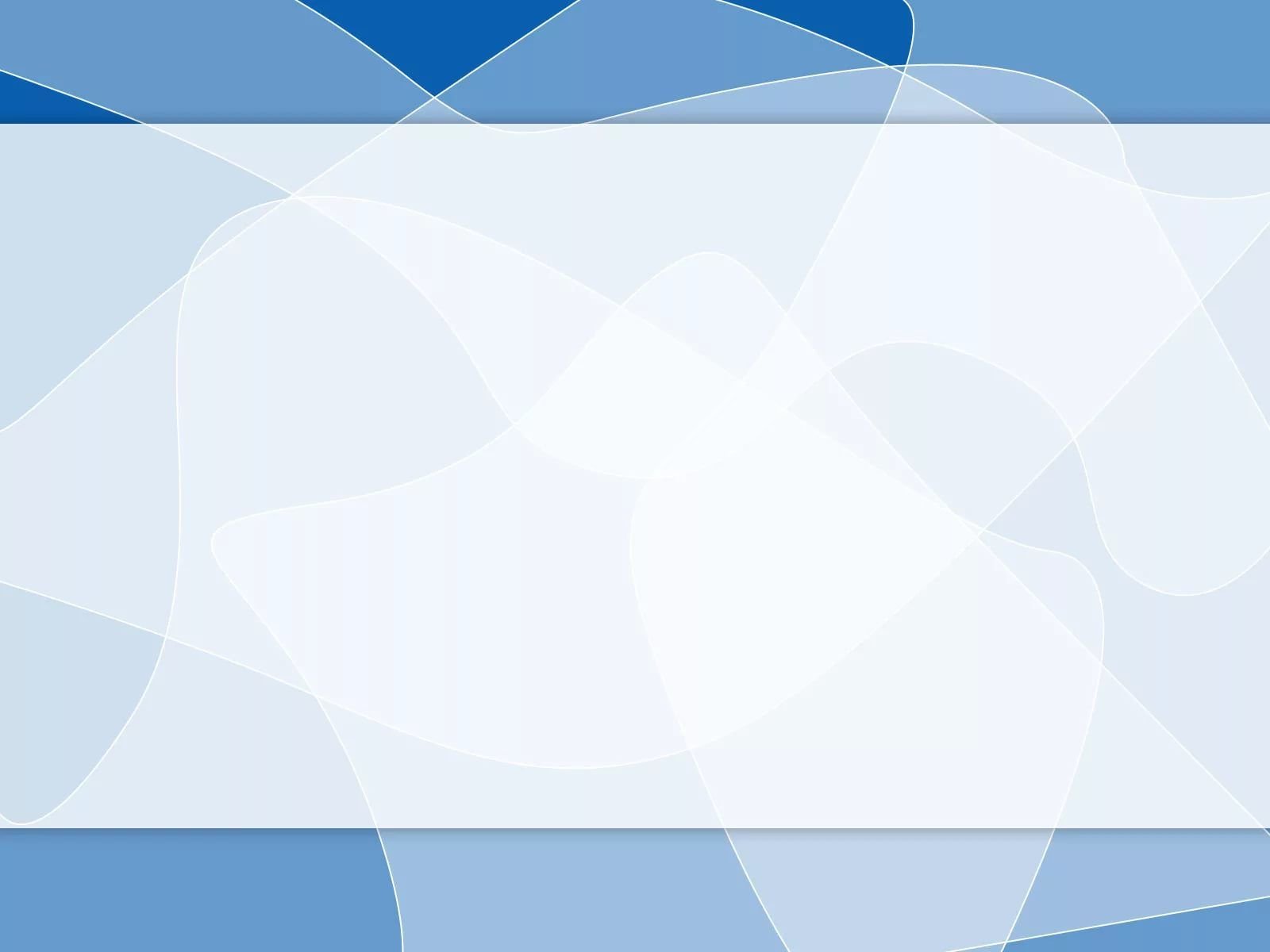 Проверочные работы
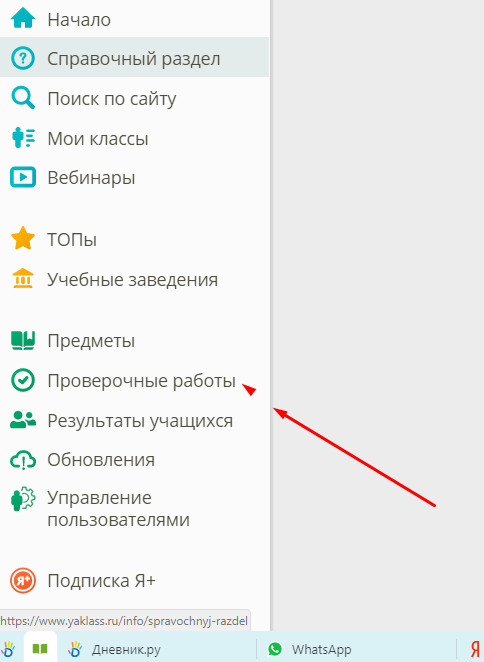 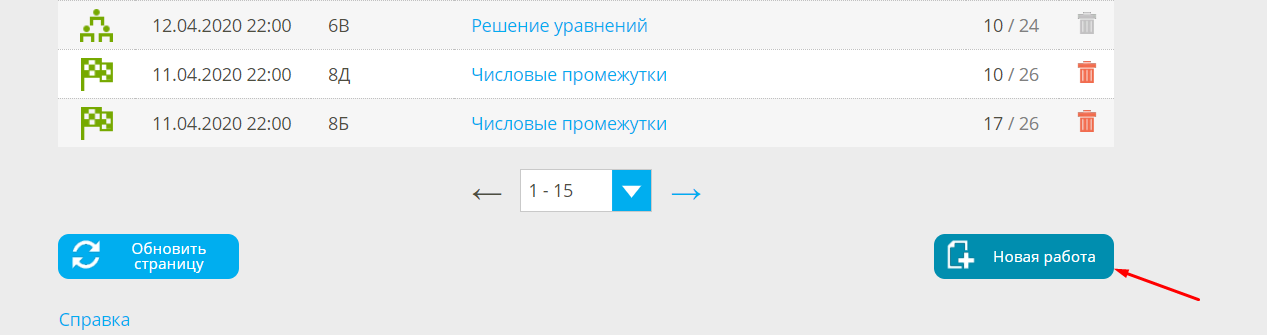 Шаг 2. Новая работа
Шаг 1. Проверочные работы
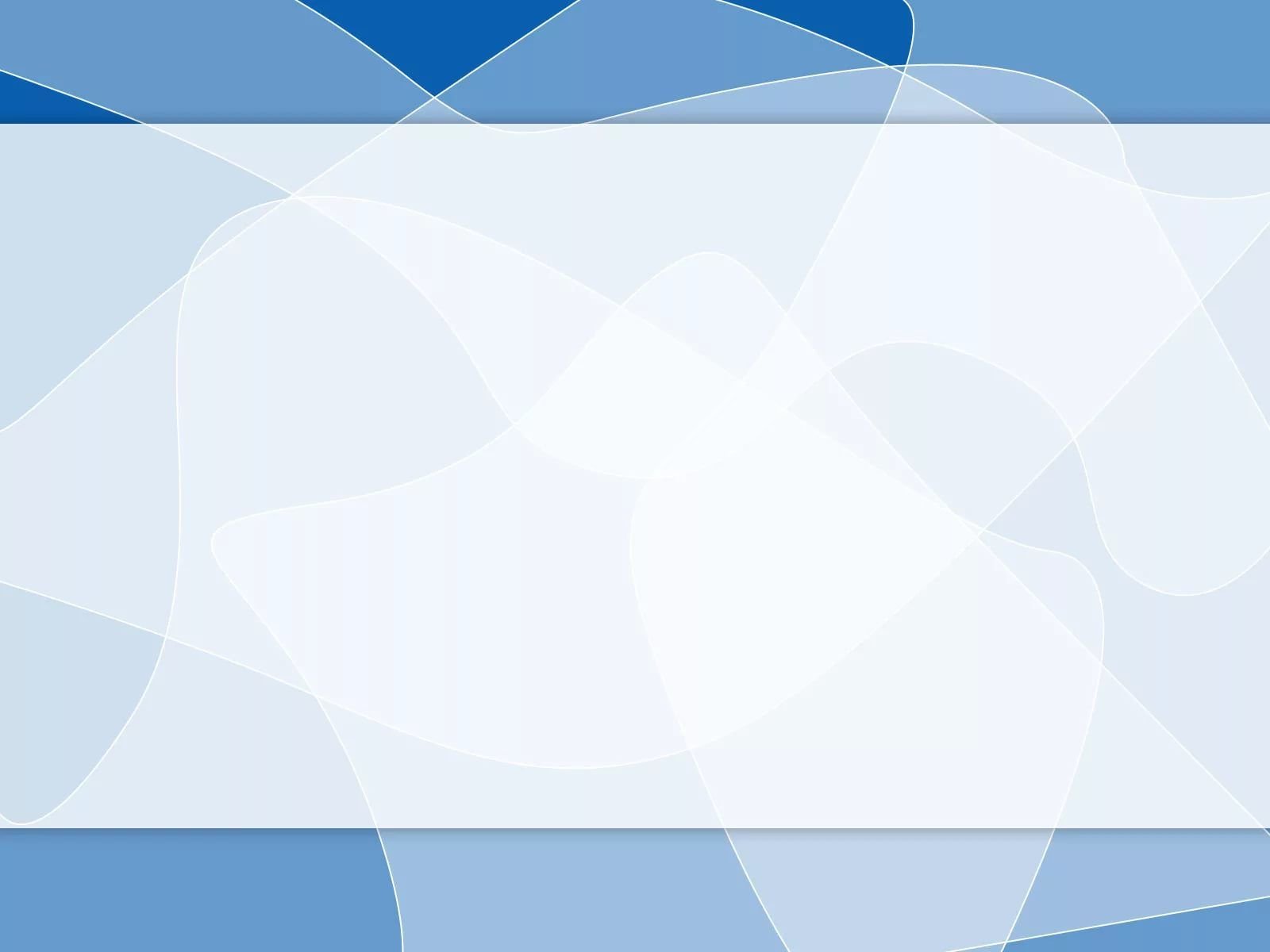 Проверочные работы
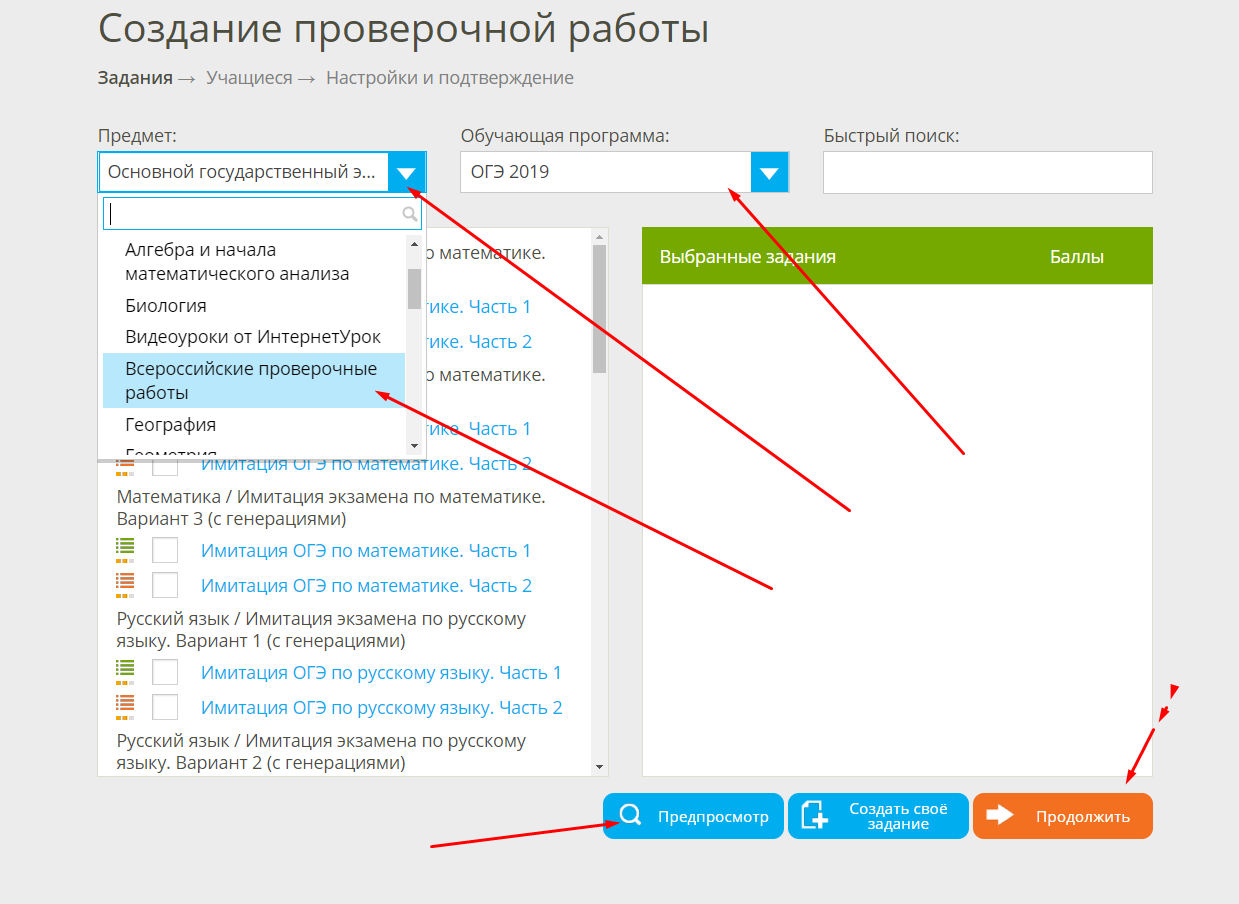 Шаг 3. Выберите предмет (есть ВПР),  класс, задания отметьте галочкой, просмотрите задание нажав кнопку препросмотр, (можно удалить задание), нажмите продолжить
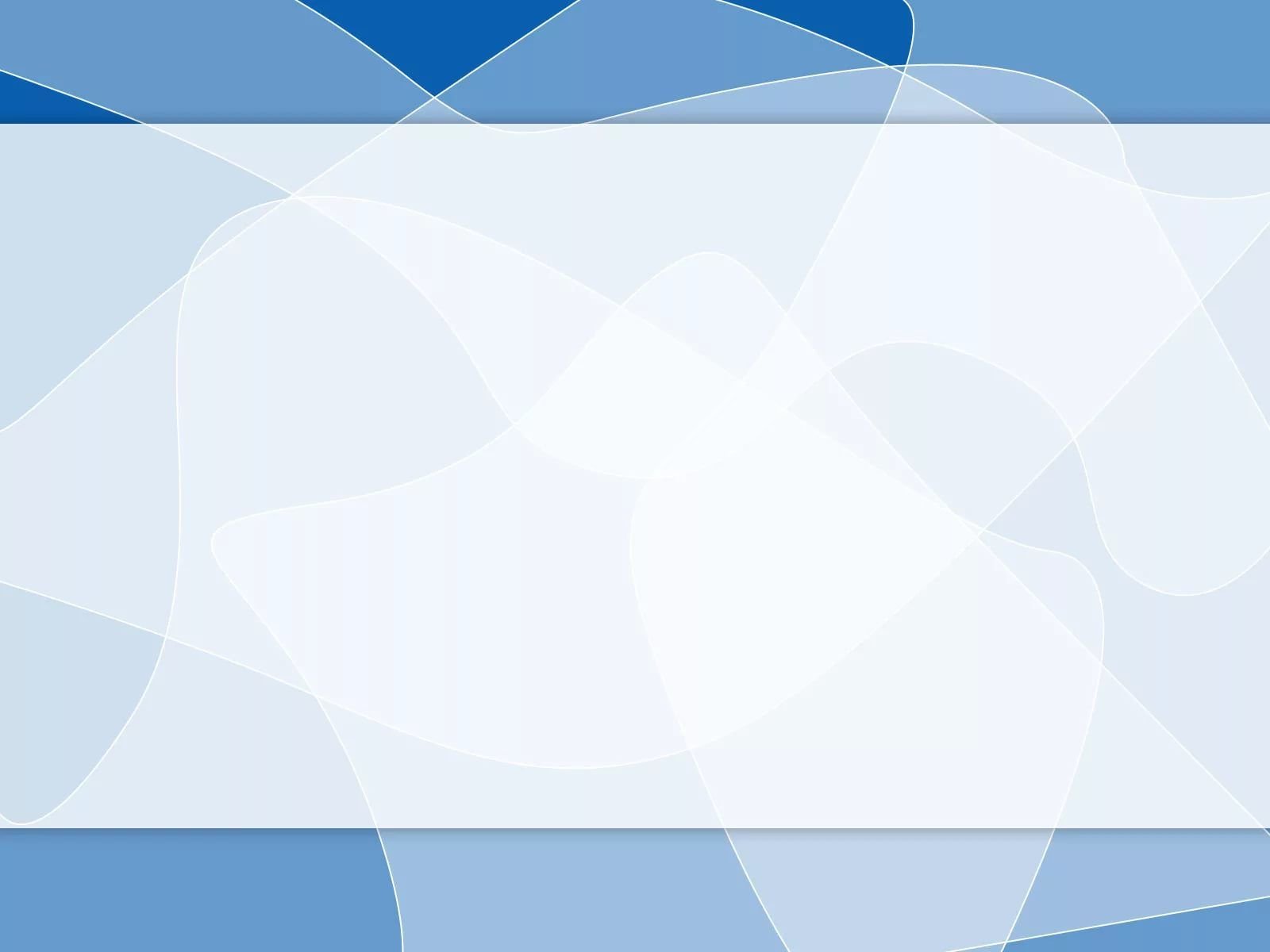 Проверочные работы
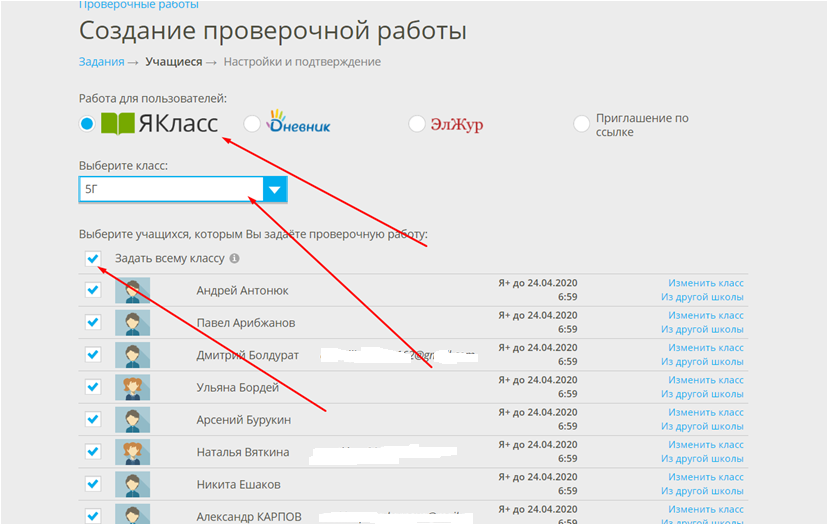 Шаг 4. Выберите класс, нажмите галочку всему классу
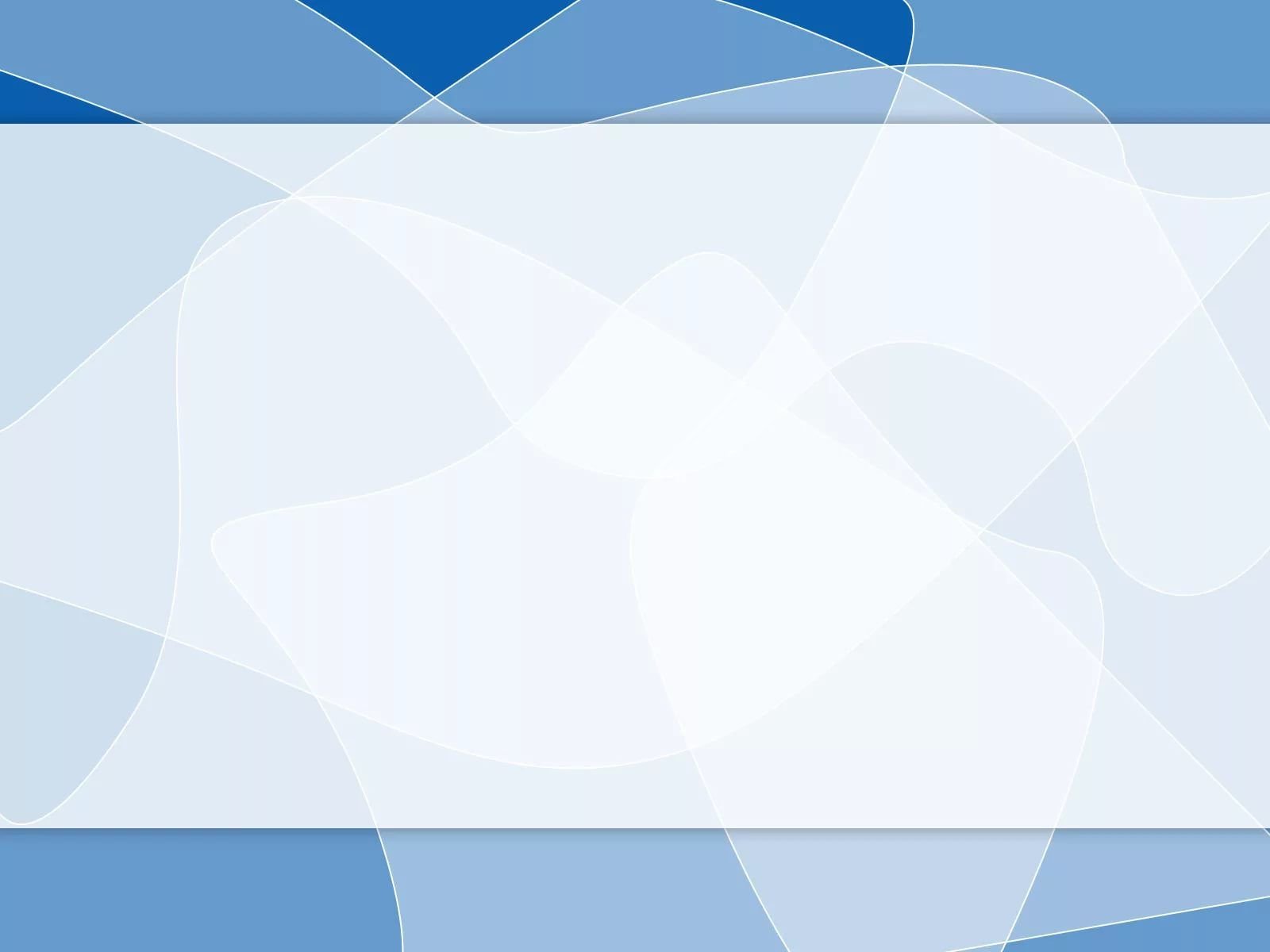 Проверочные работы
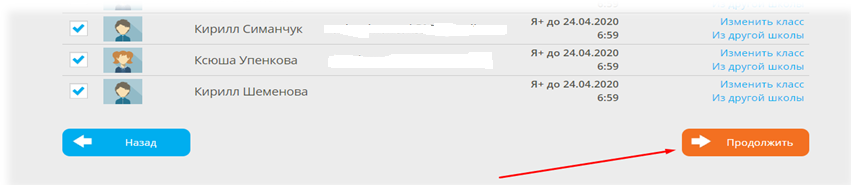 Шаг 5. Нажмите продолжить
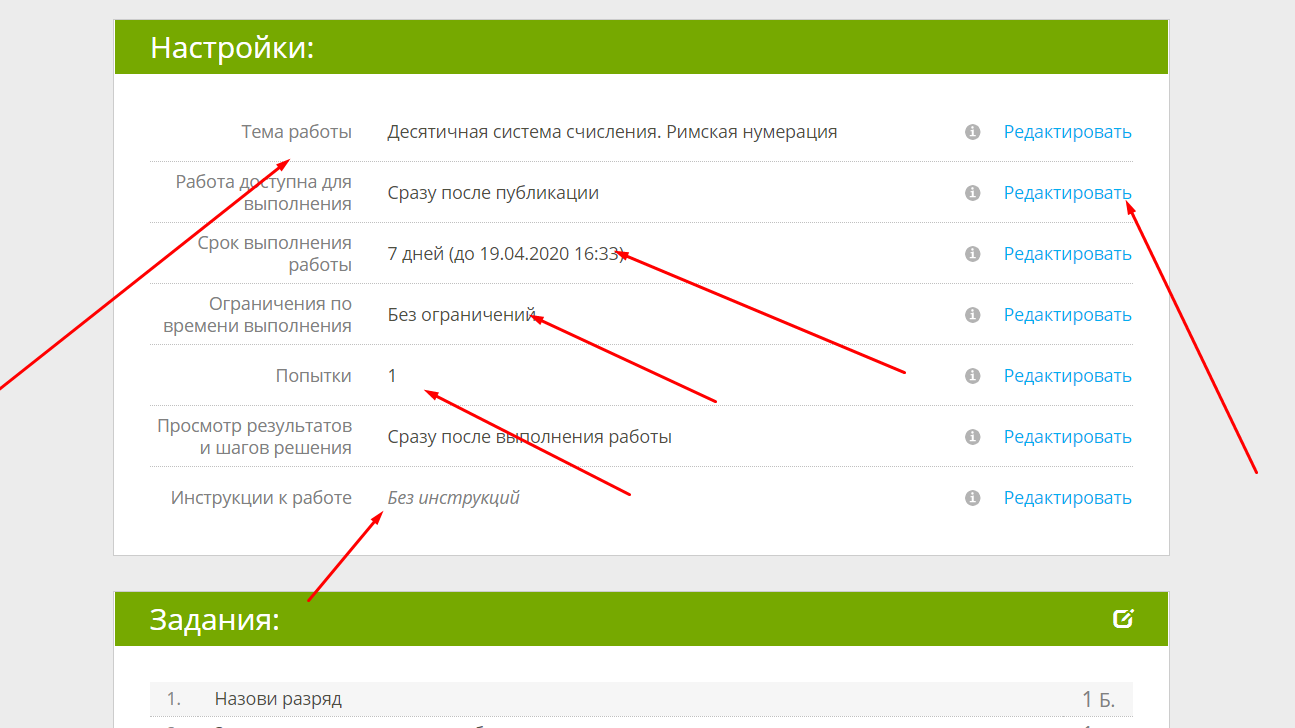 Шаг 6. Внимательно изучите каждый пункт , при необходимости отредактируйте
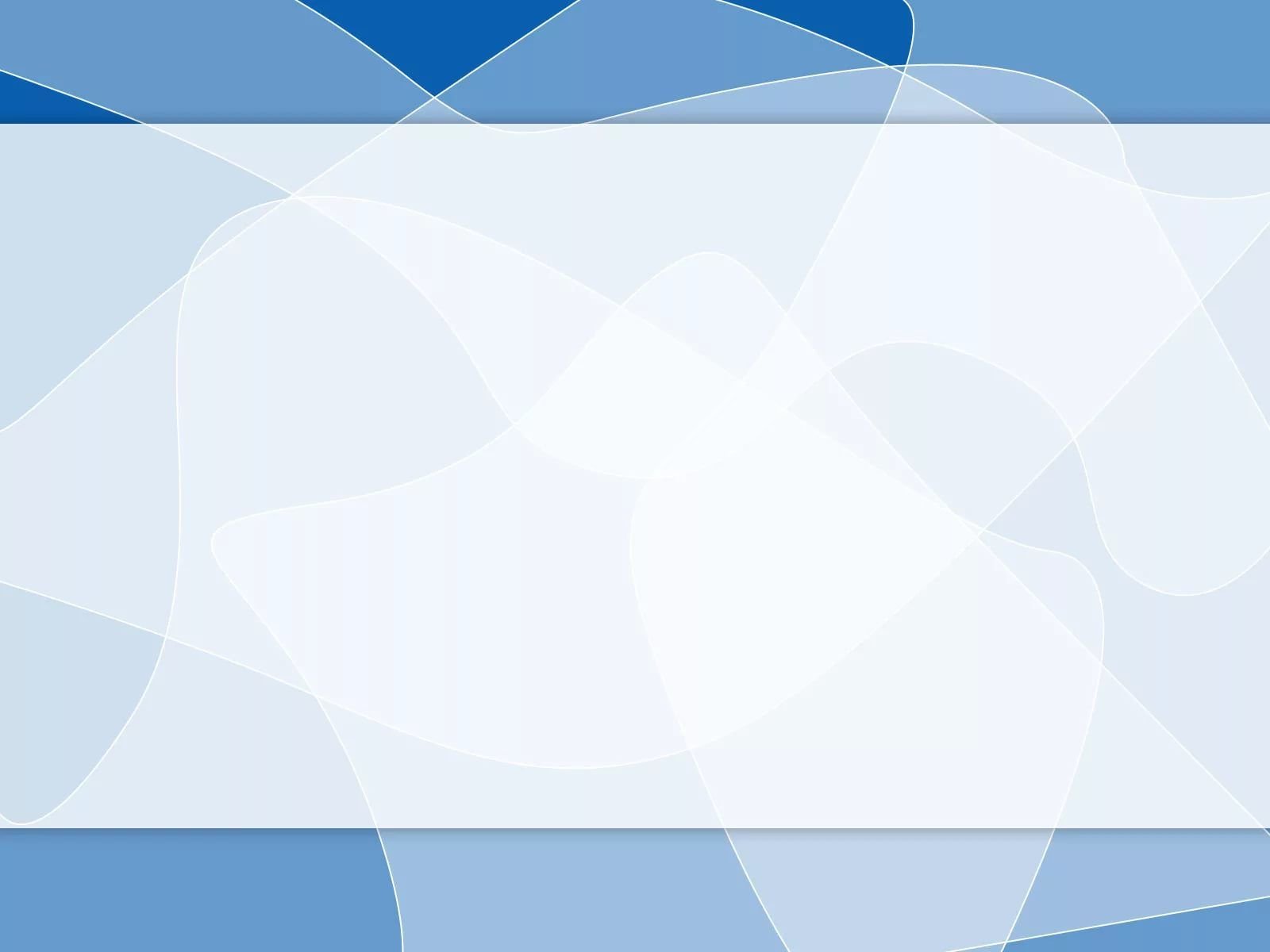 Проверочные работы
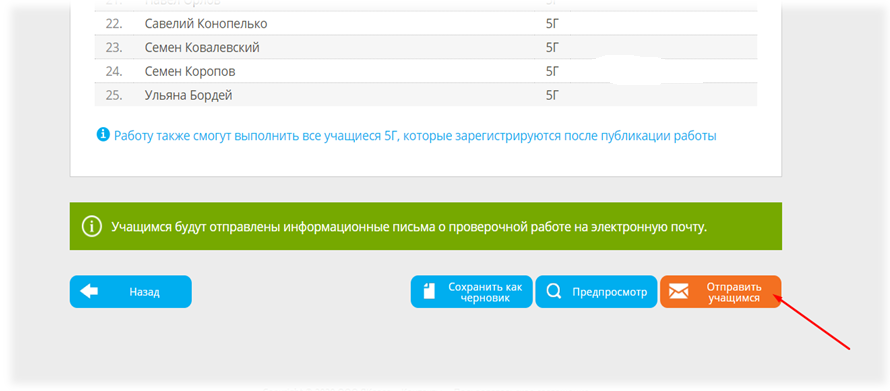 Шаг 7. Нажмите отправить учащимся
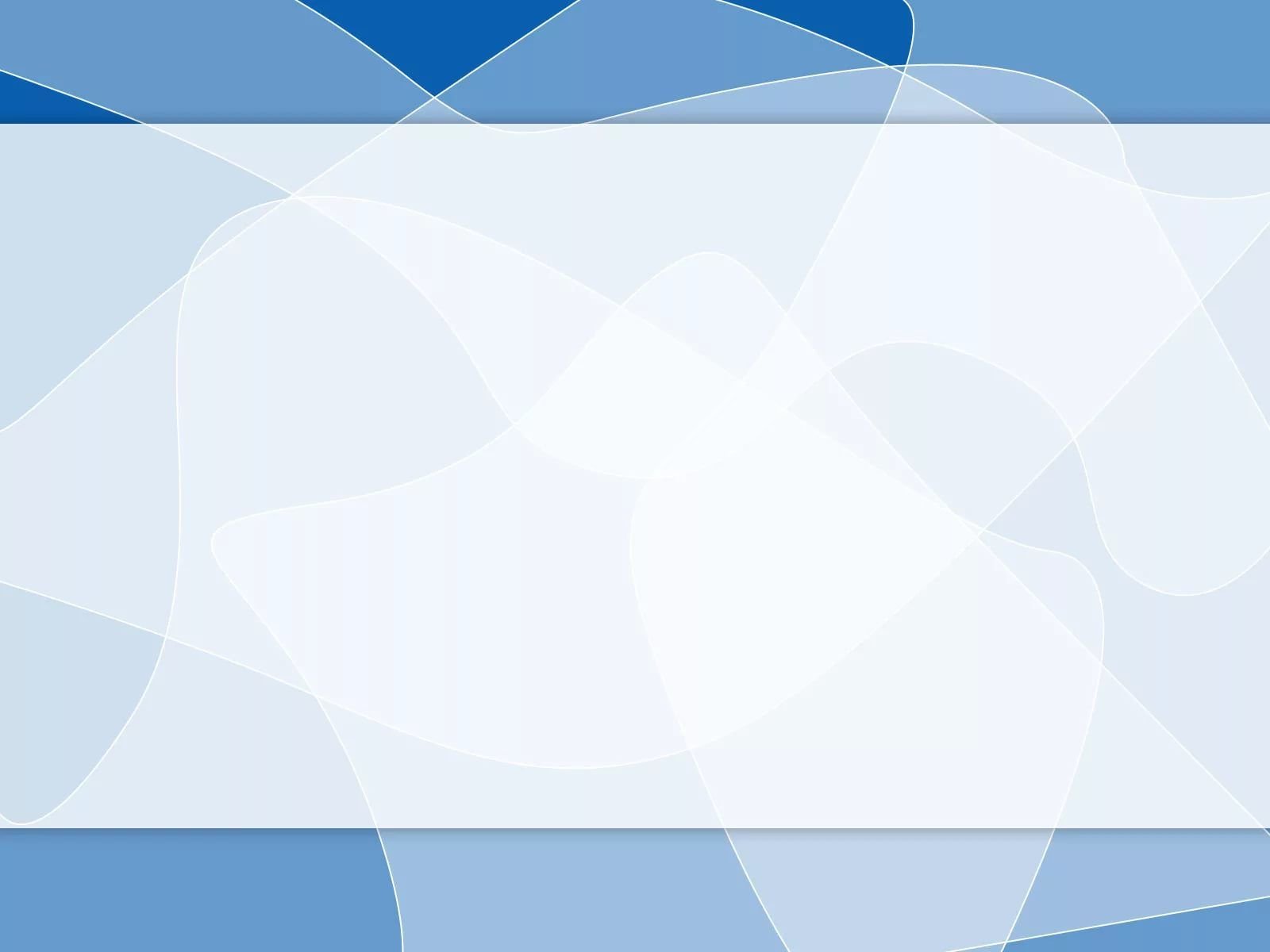 Проверочные работы
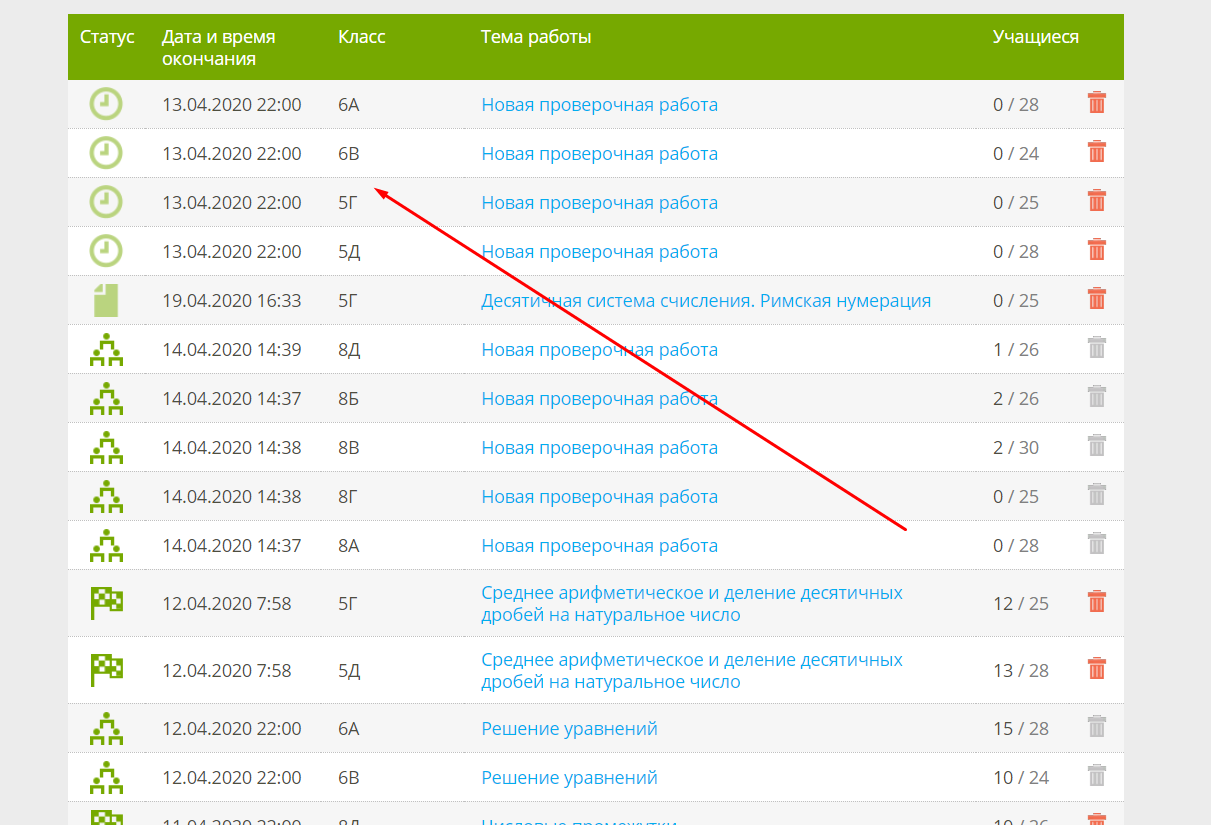 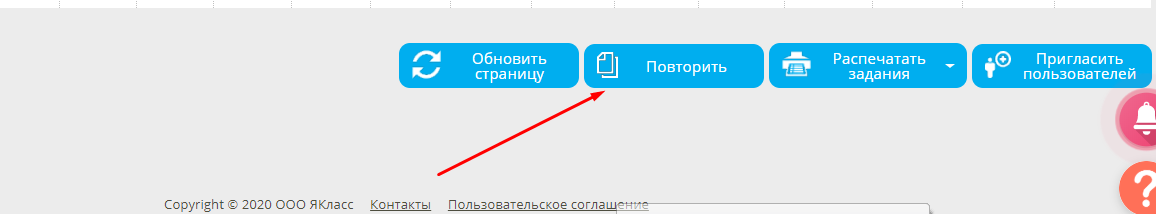 Можно повторить работу, для этого необходимо нажать на проверочную работу и выбрать повторить
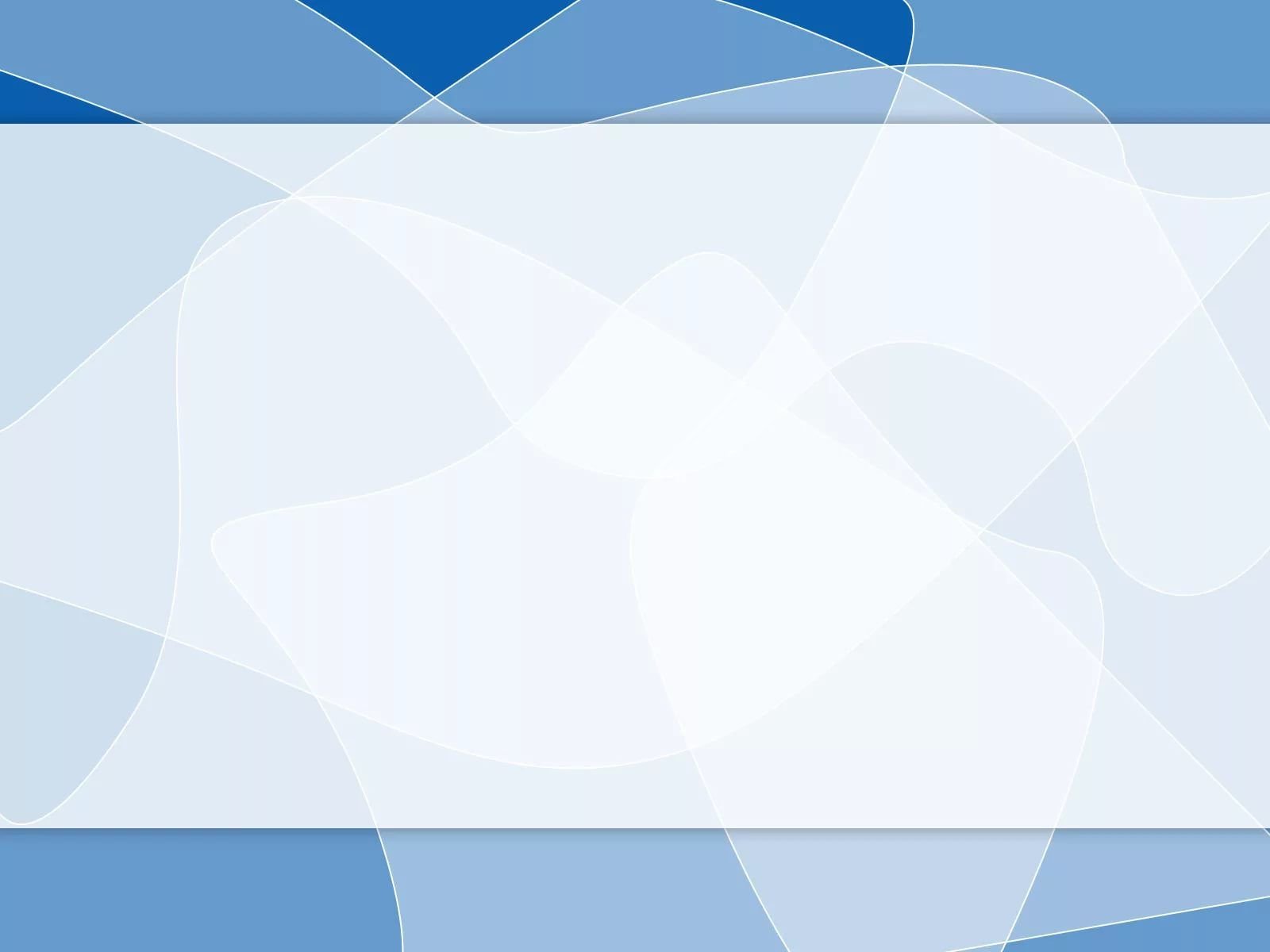 Другие ресурсы
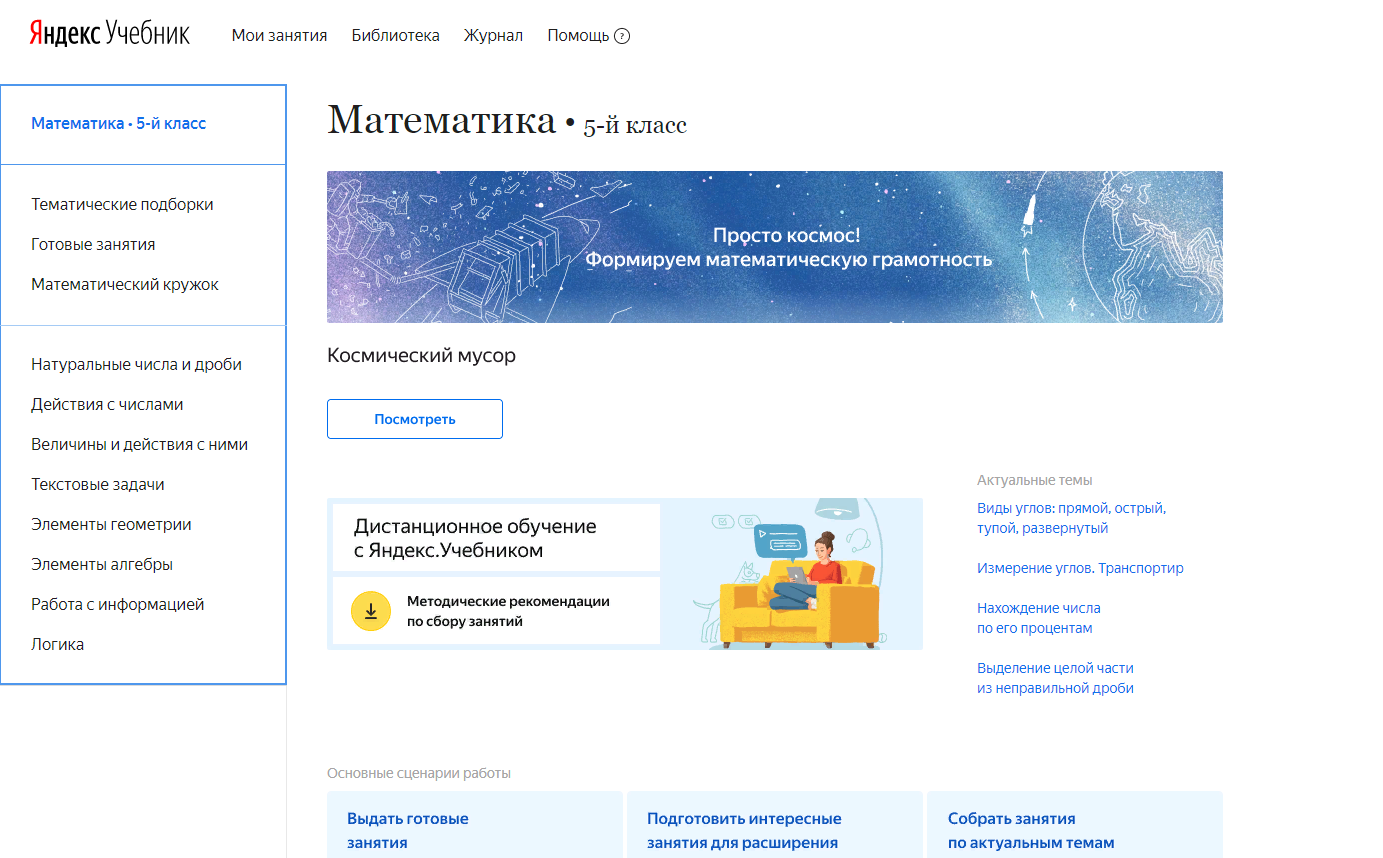 Яндекс учебник
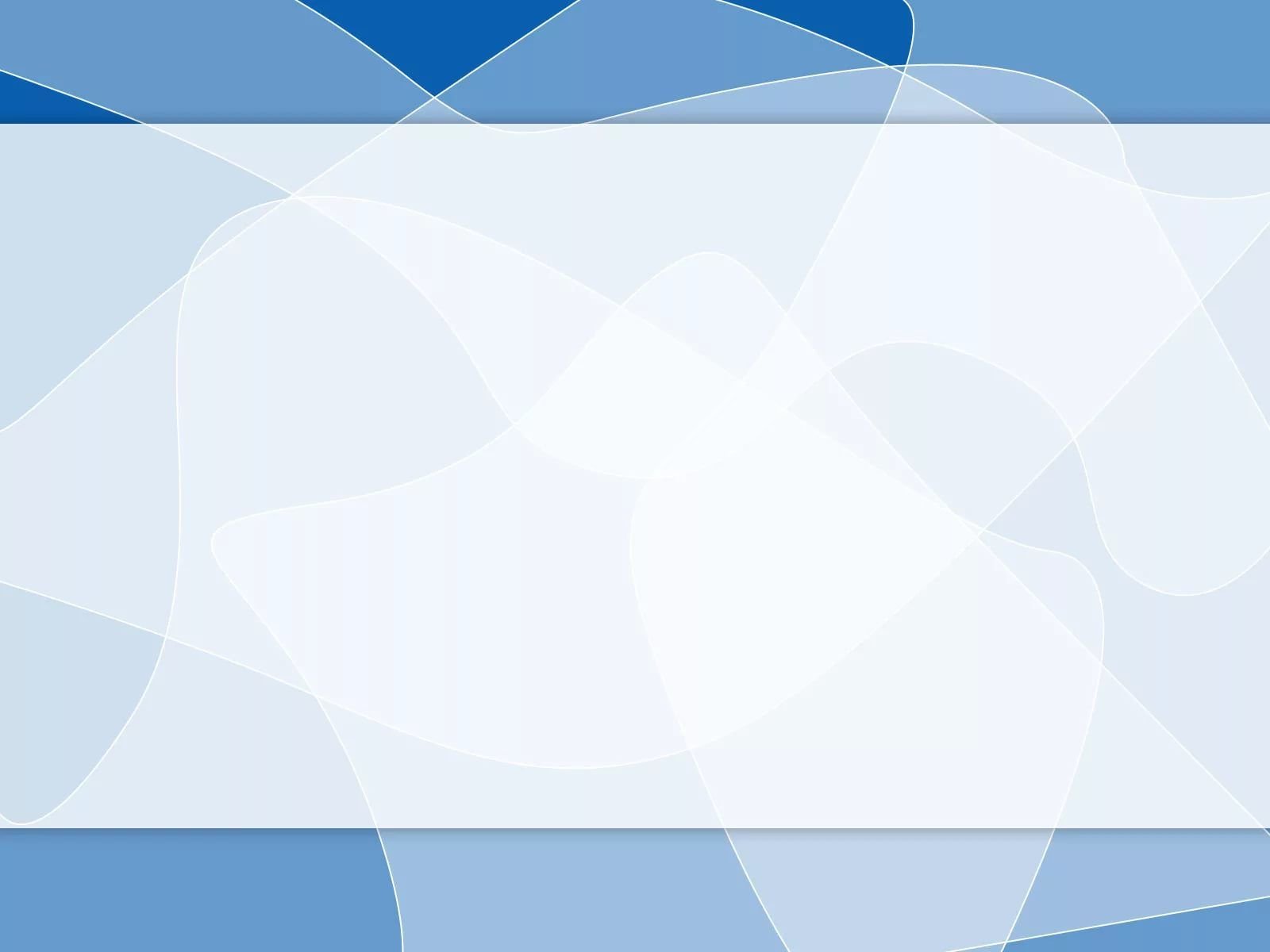 Другие ресурсы
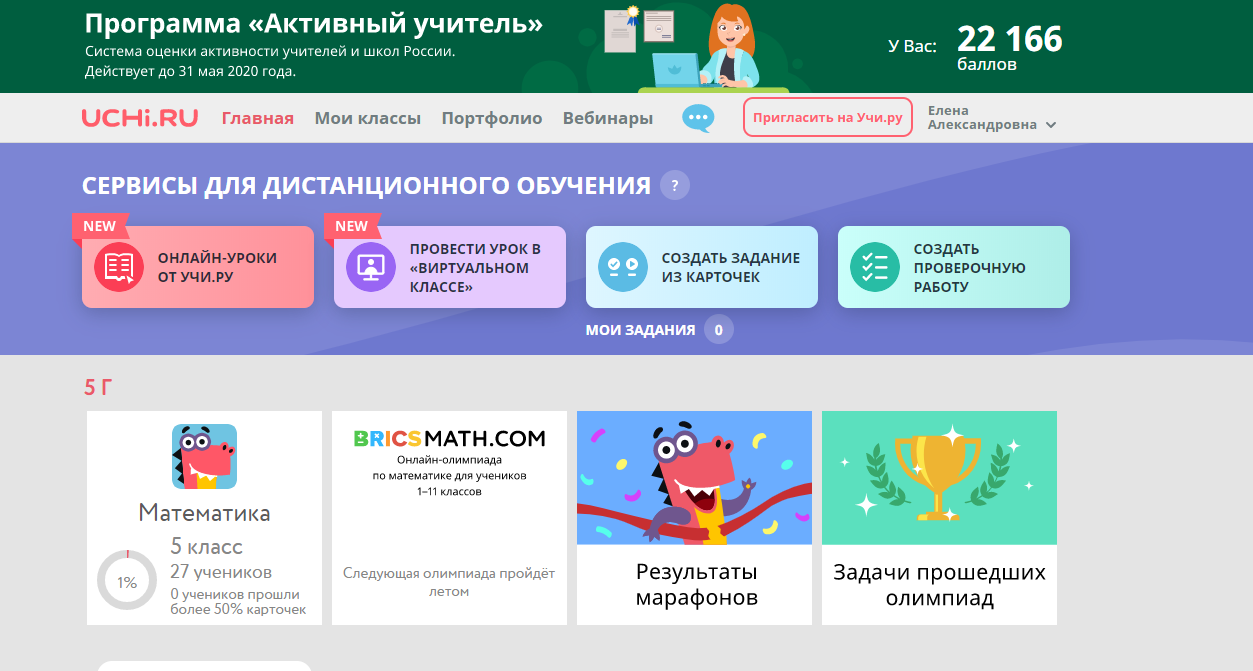 Учи.ру
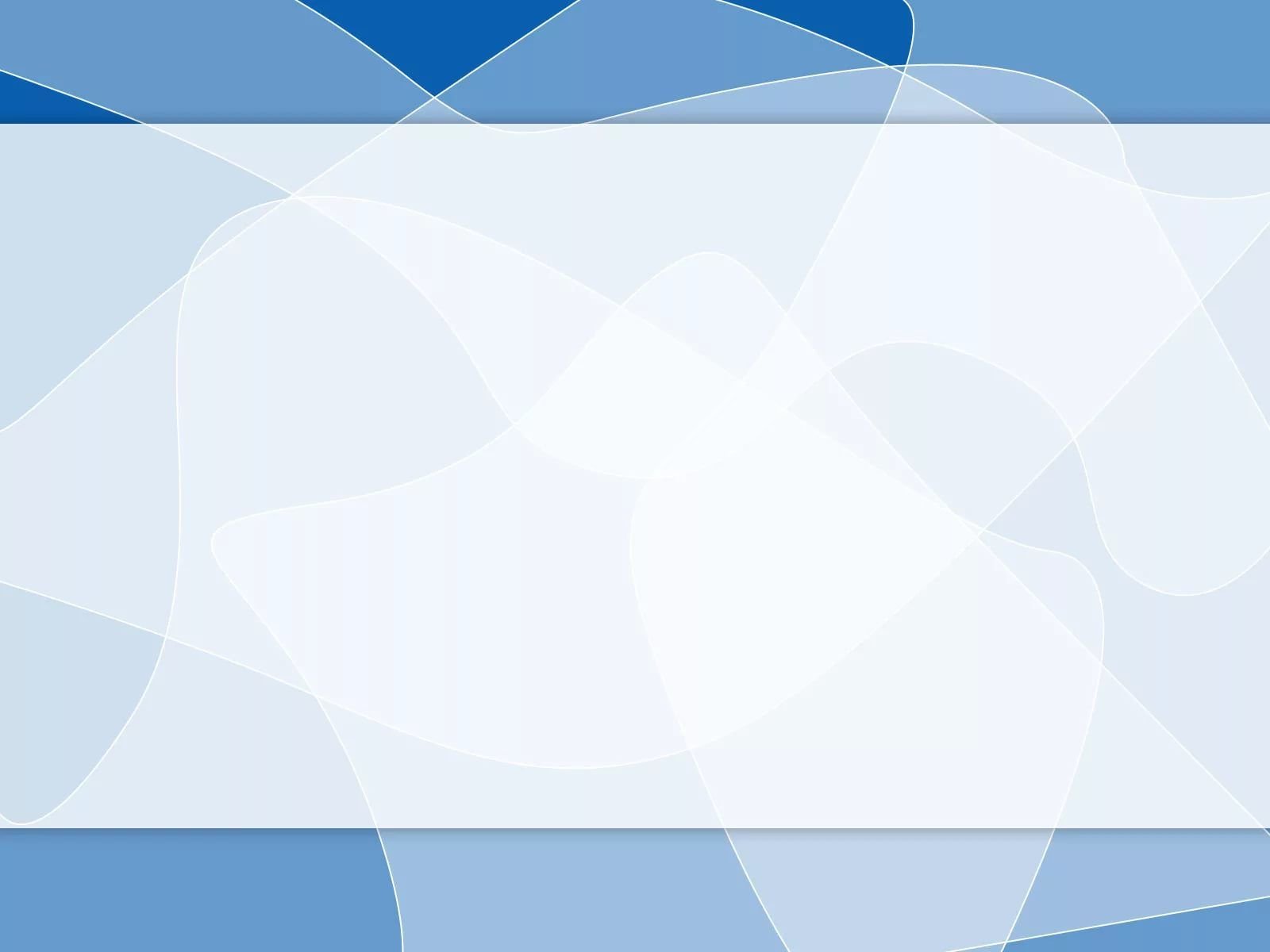 Другие ресурсы
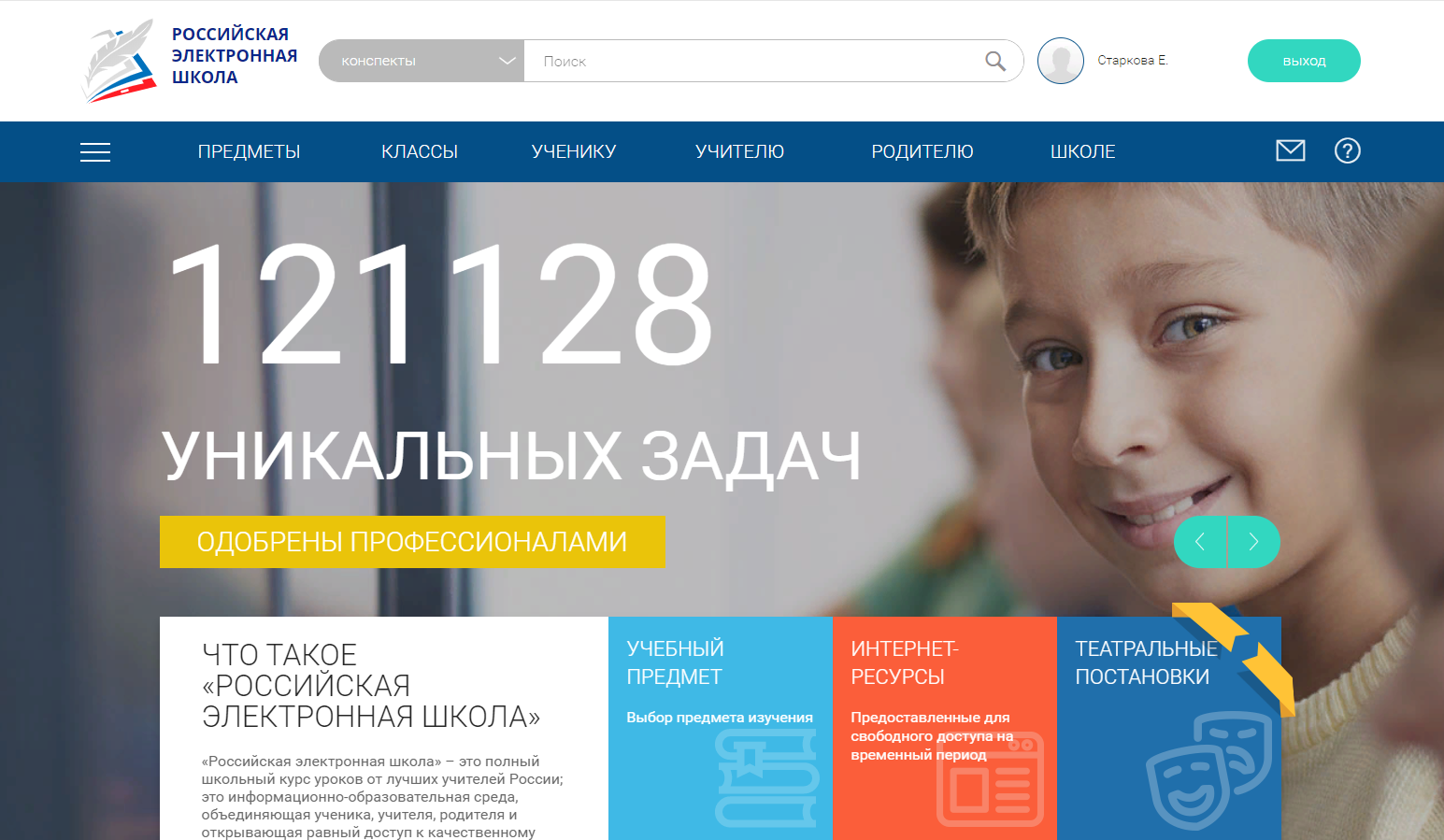 Российская электронная школа
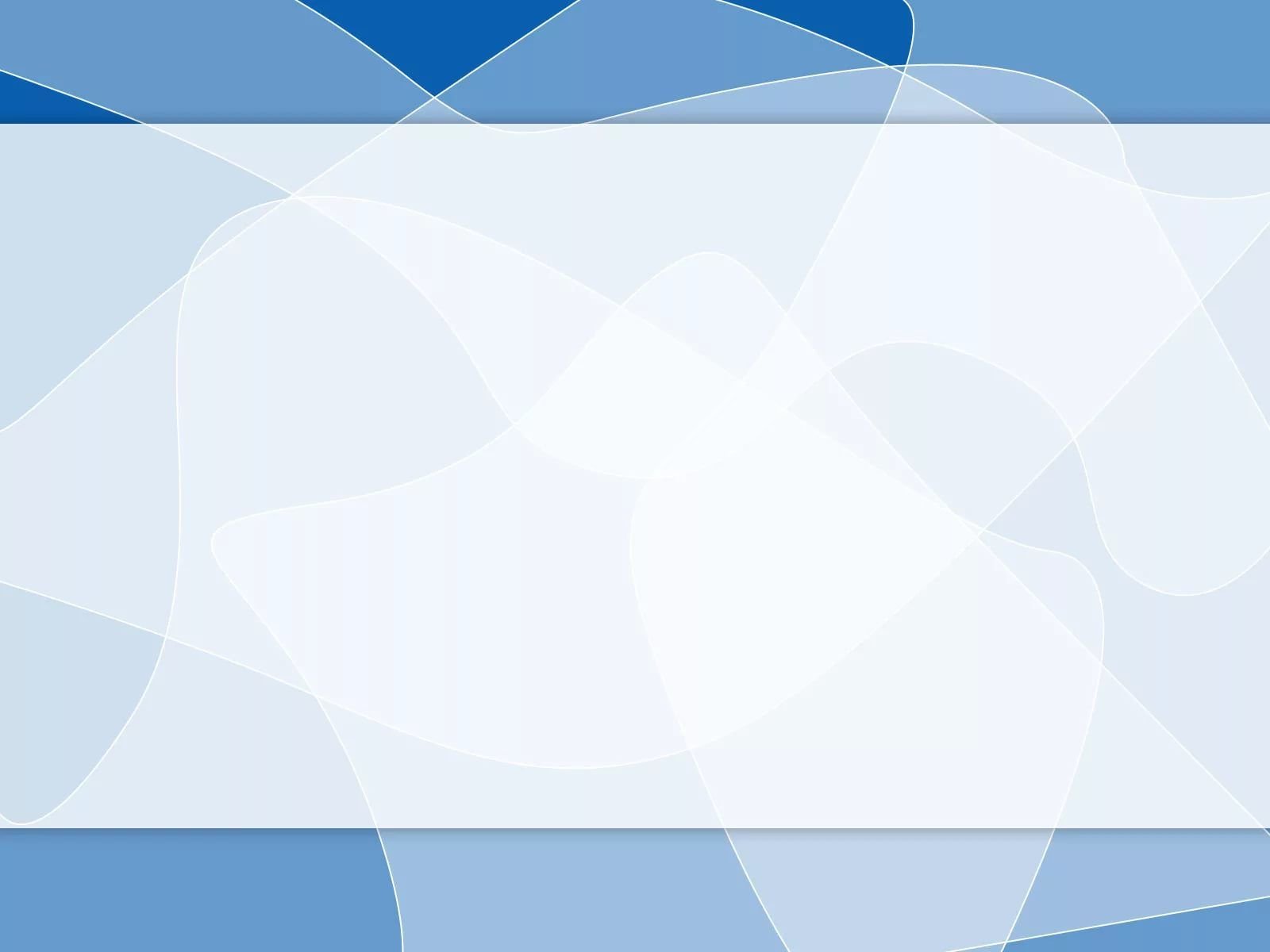 Другие ресурсы
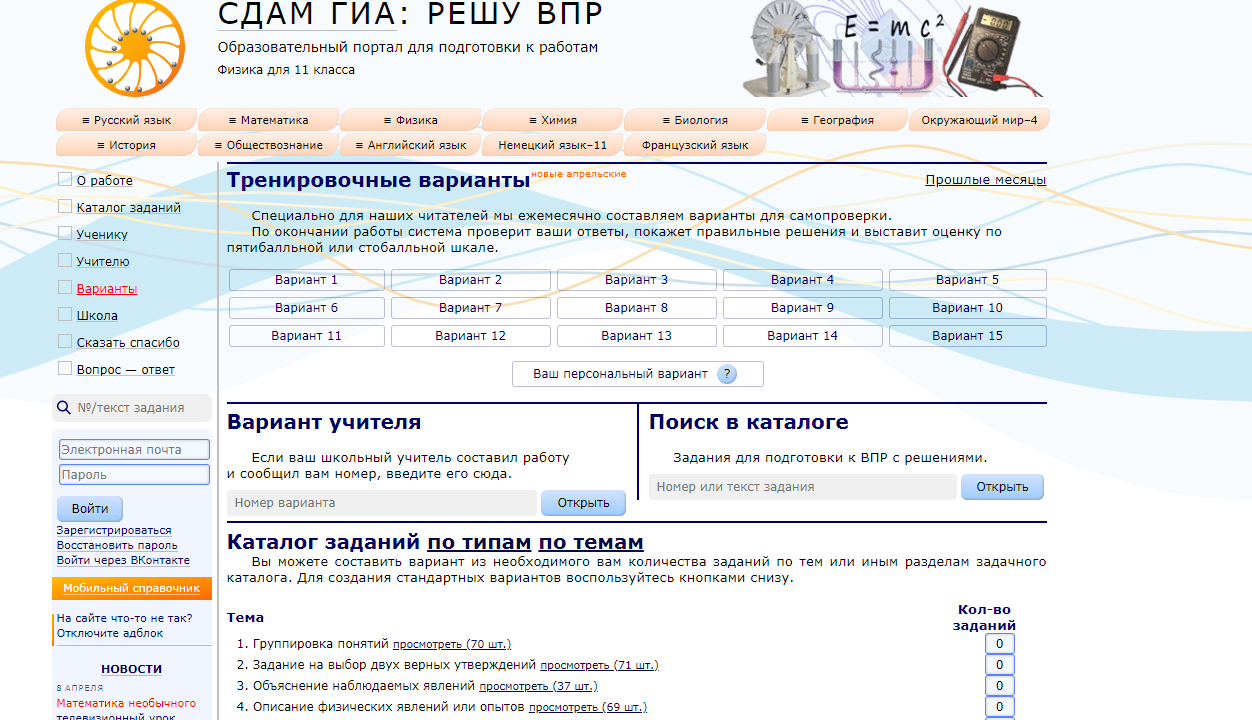 Решу (ОГЭ, ЕГЭ, ВПР)
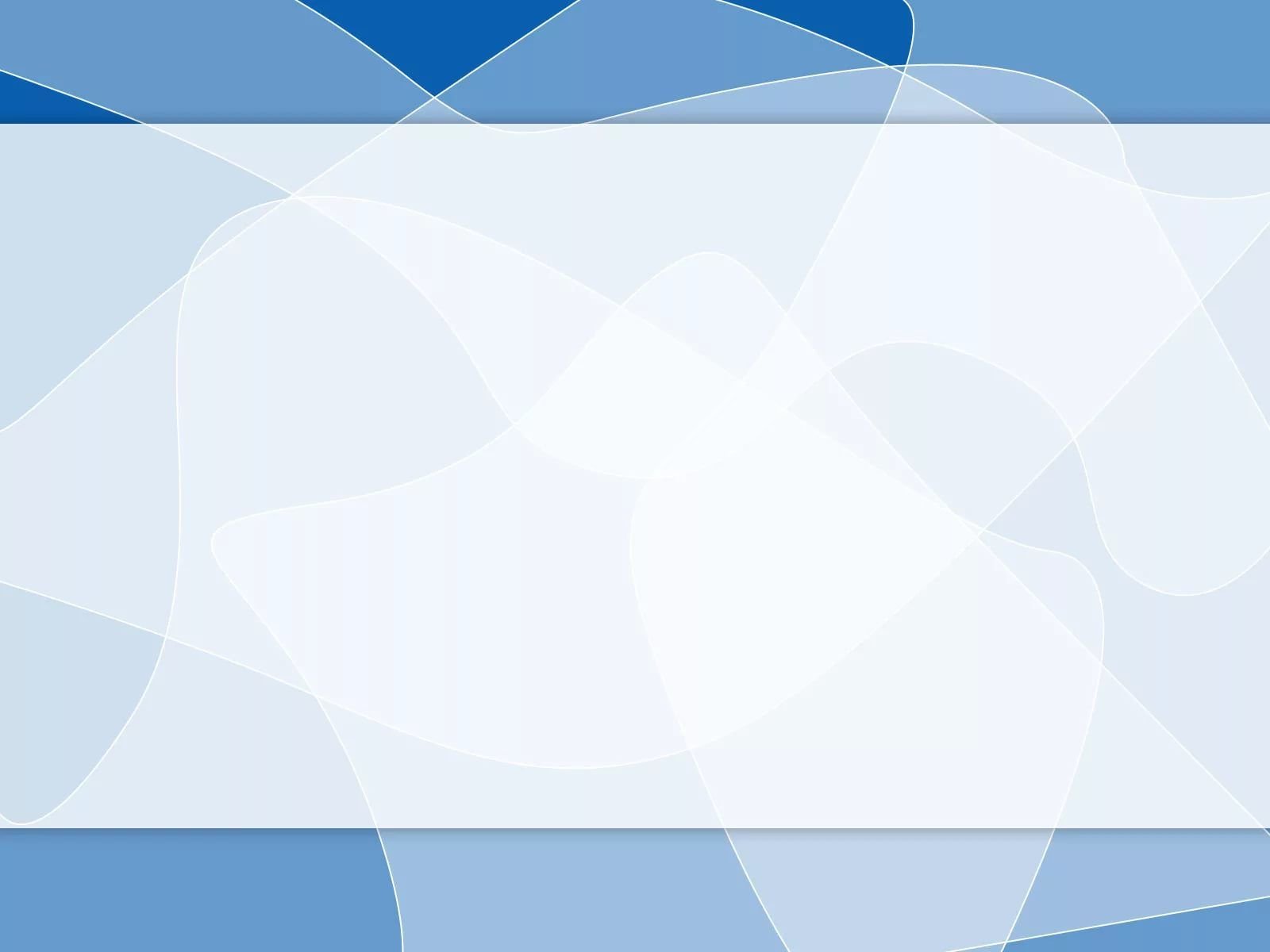 Установка ZOOM
Скачать ZOOM https://zoom.us/support/down4j
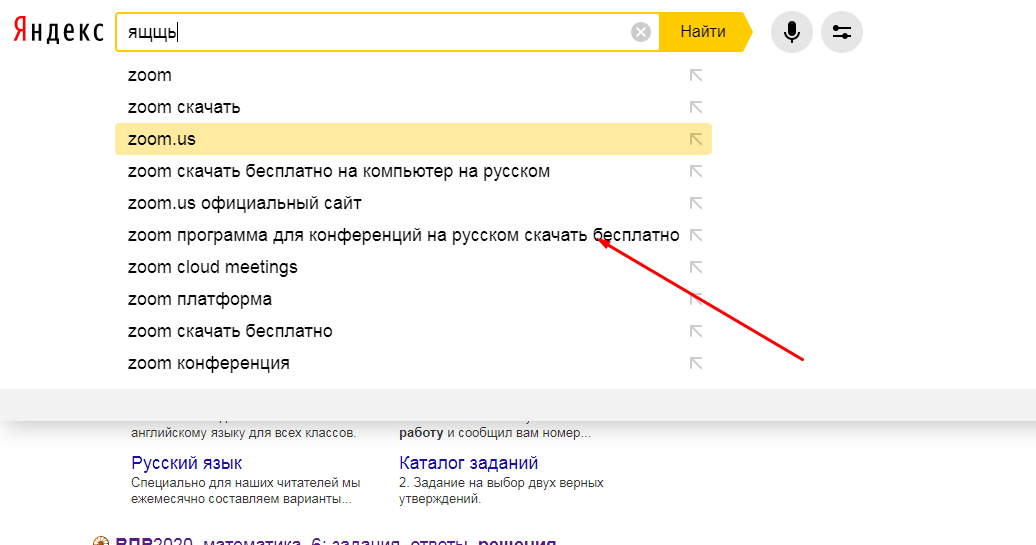 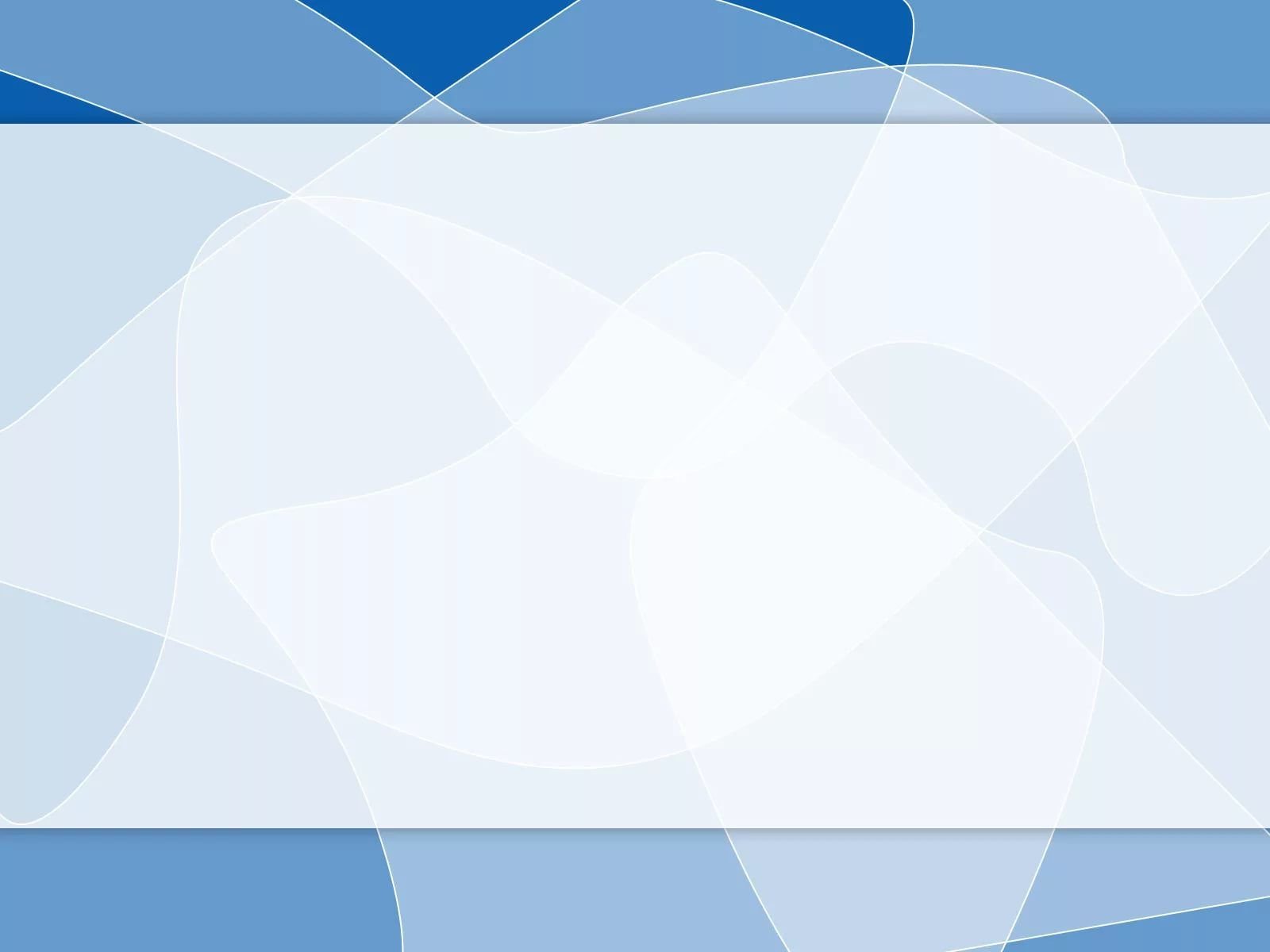 Установка ZOOM
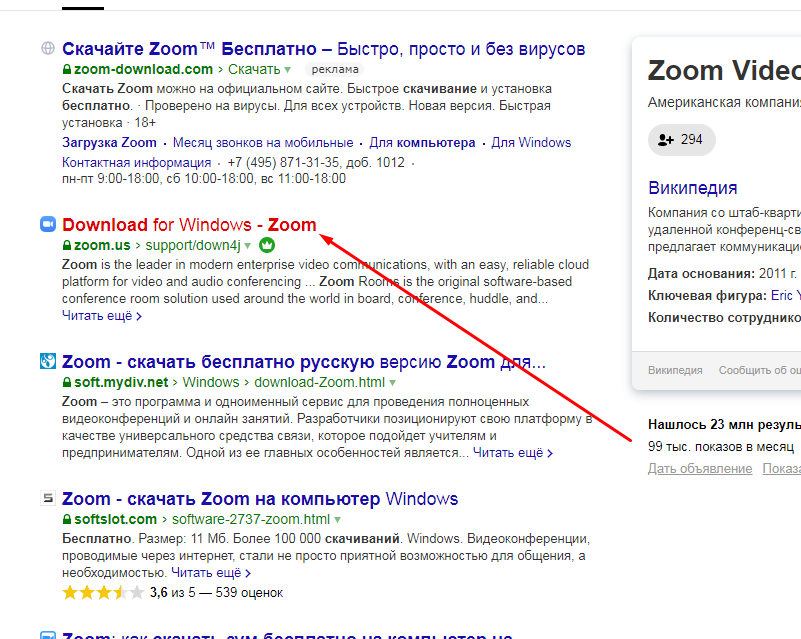 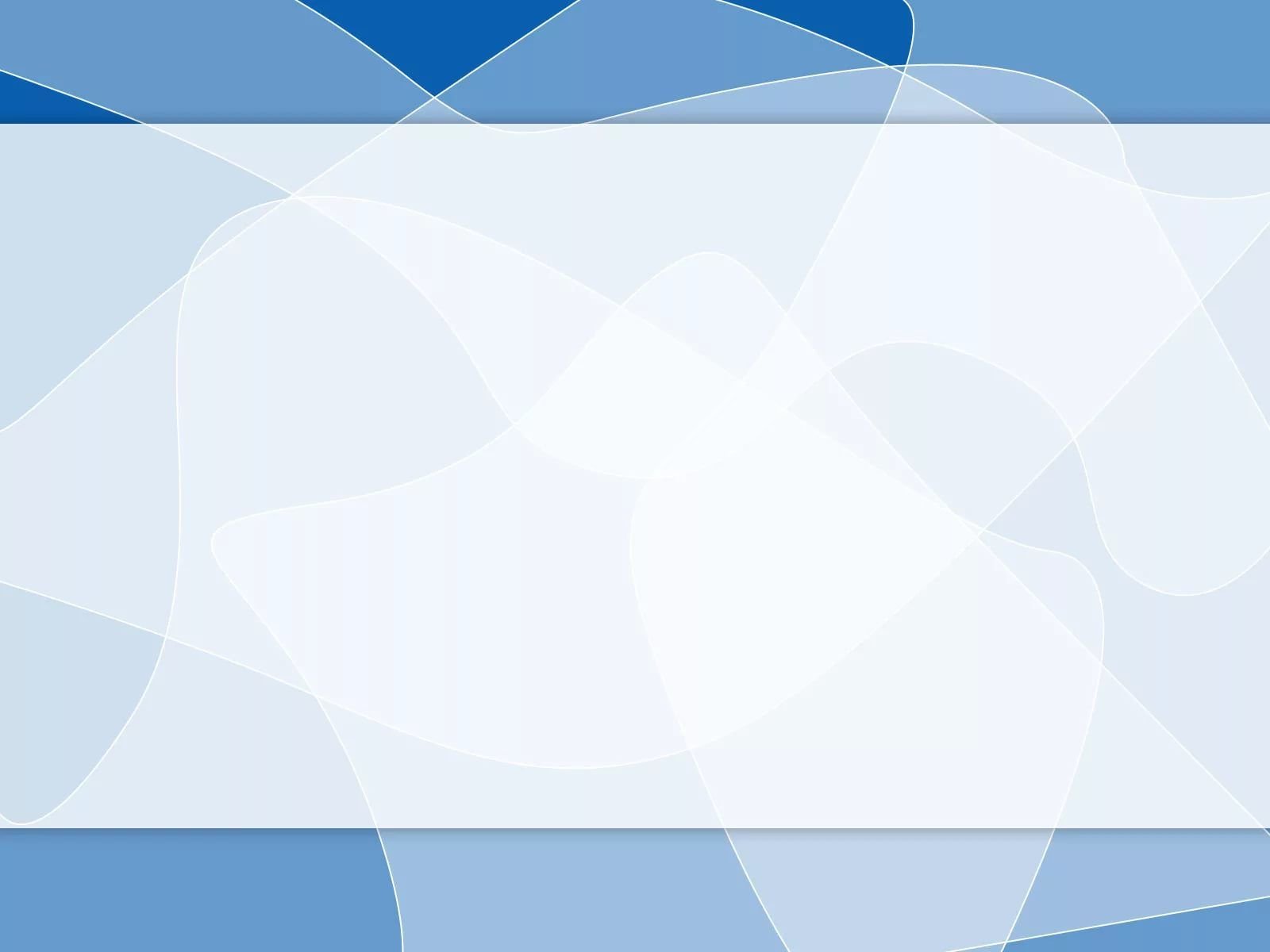 Установка ZOOM
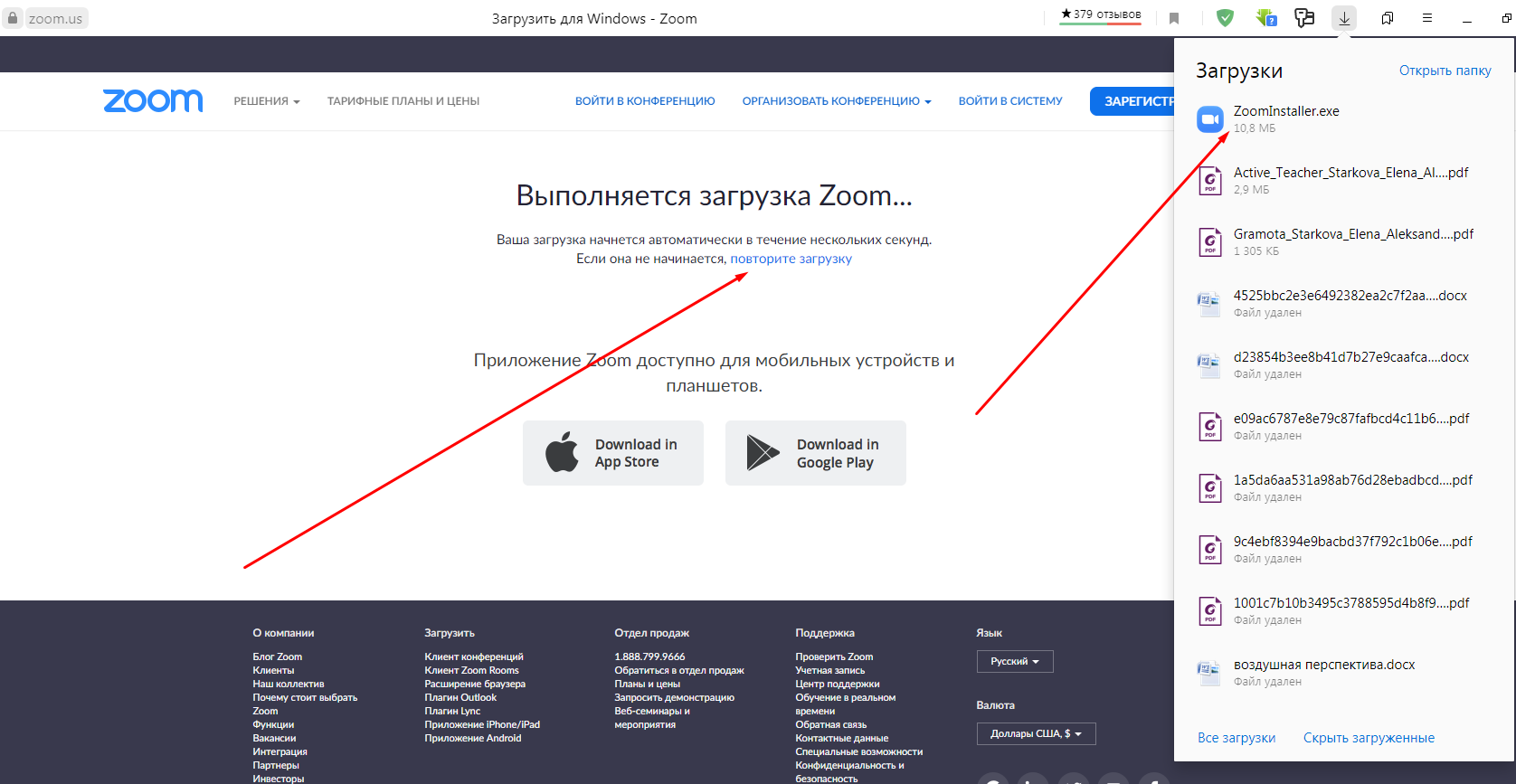 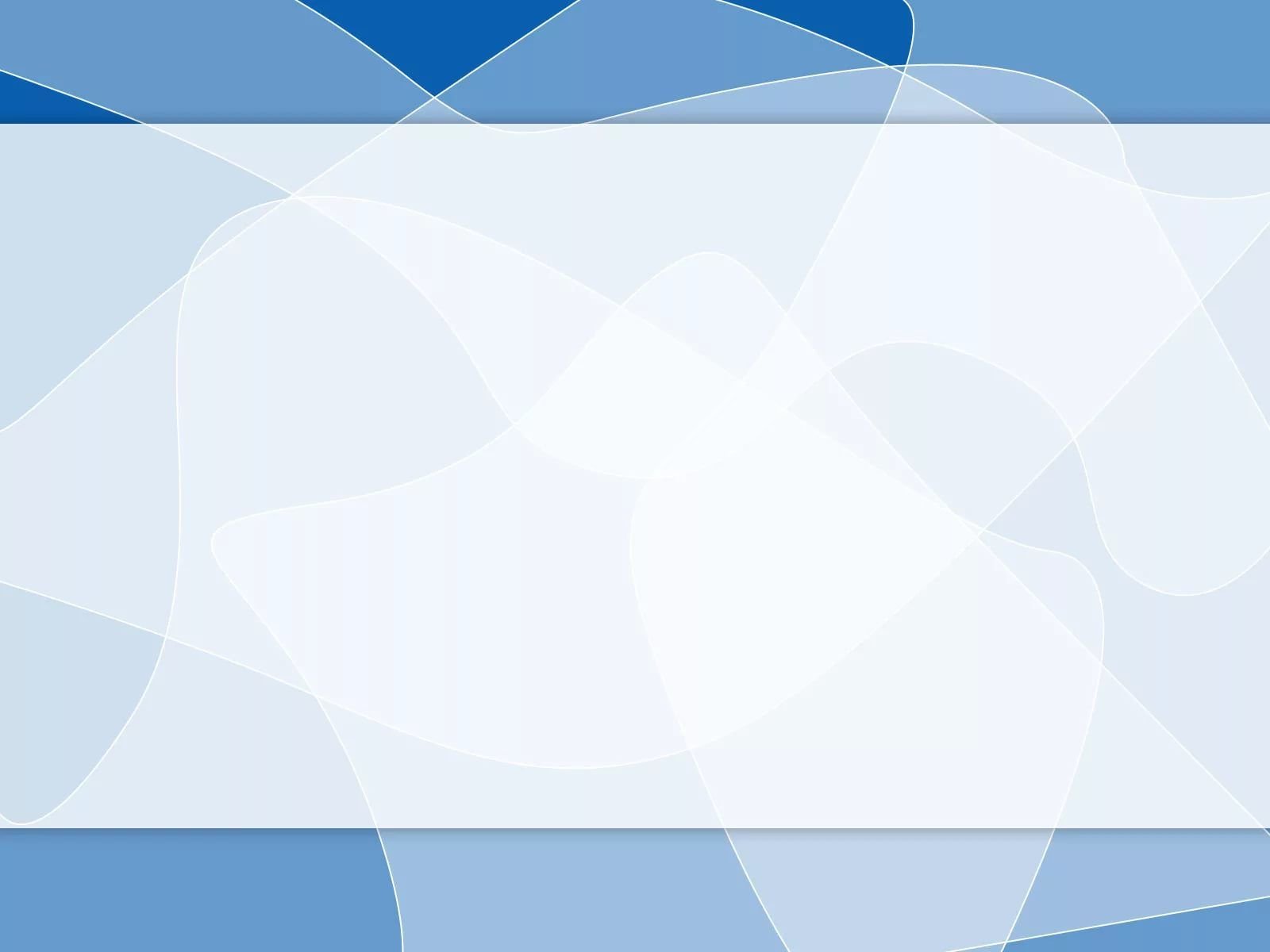 Установка ZOOM
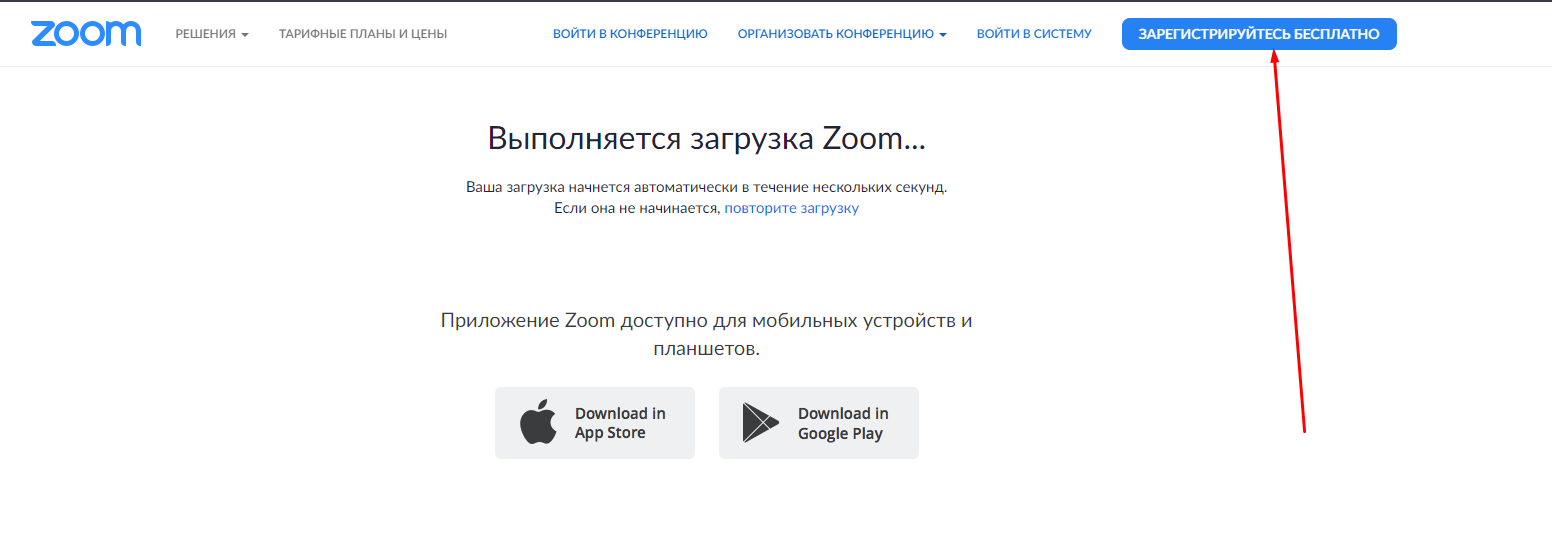 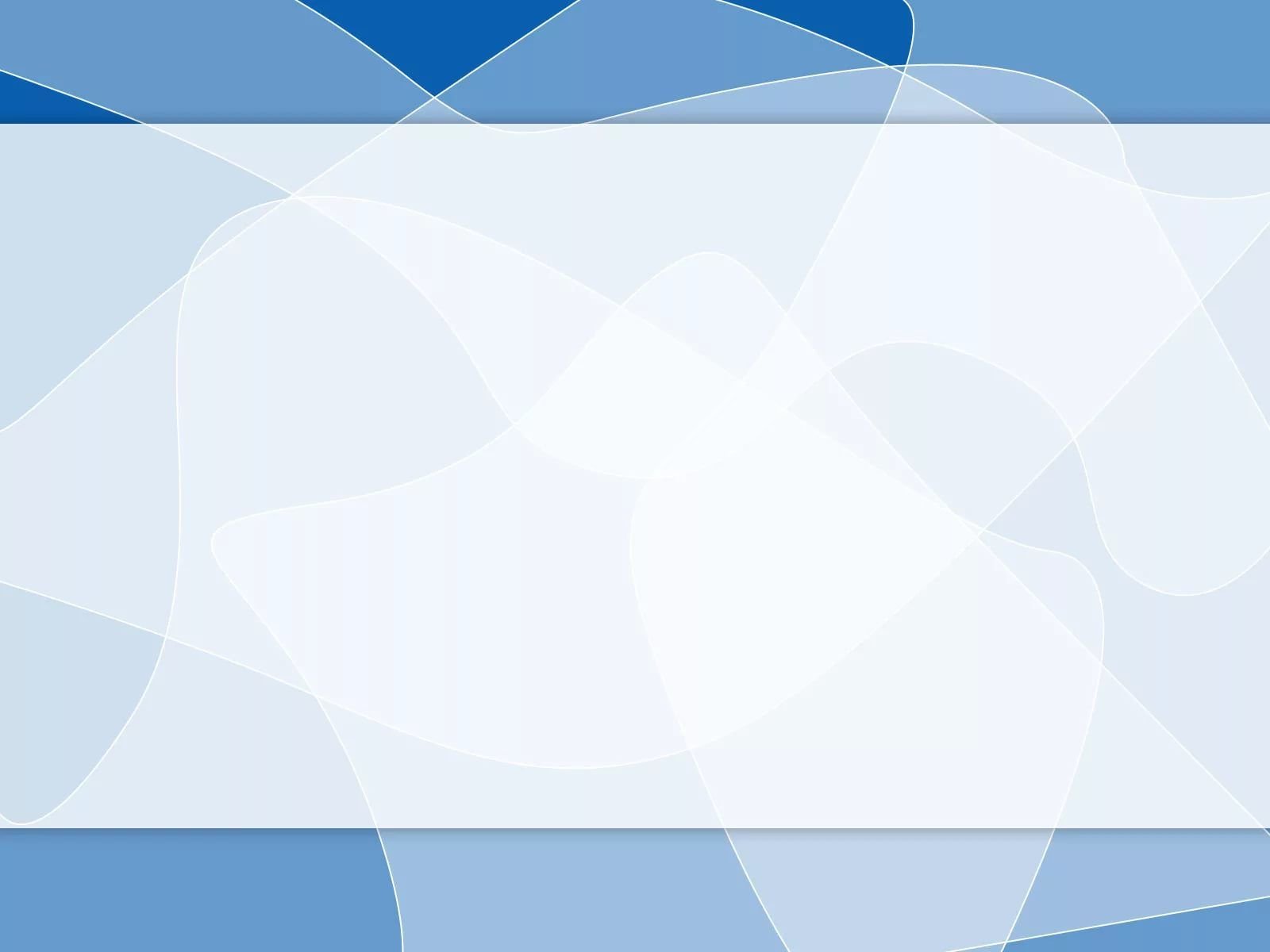 Регистрация ZOOM
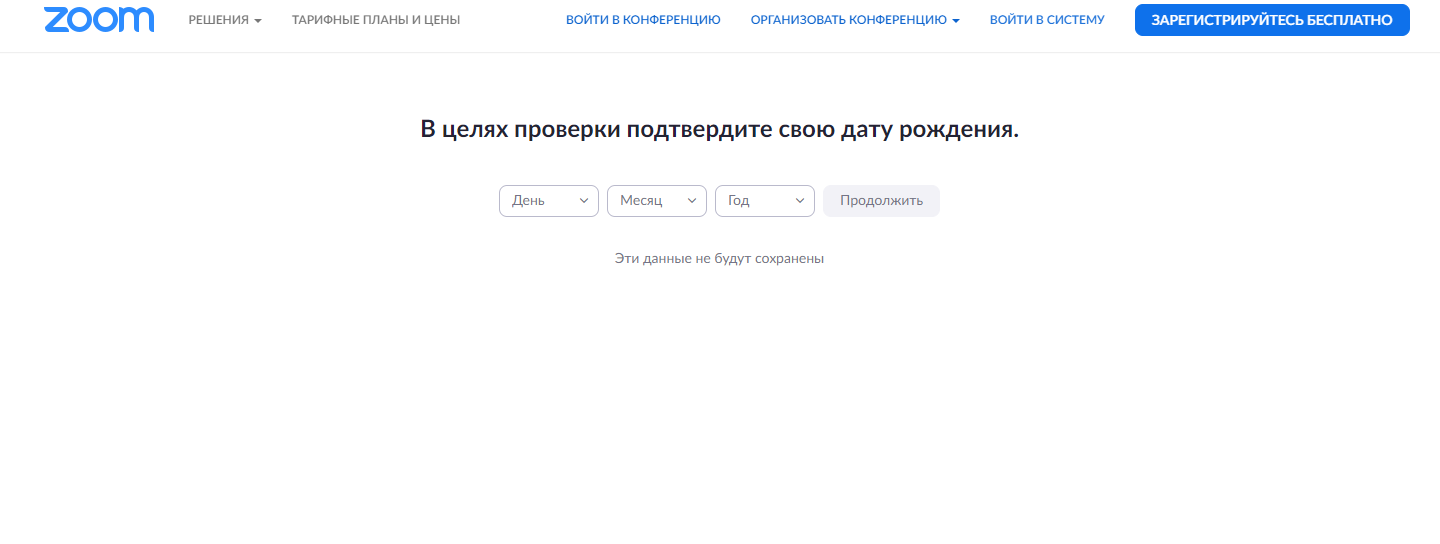 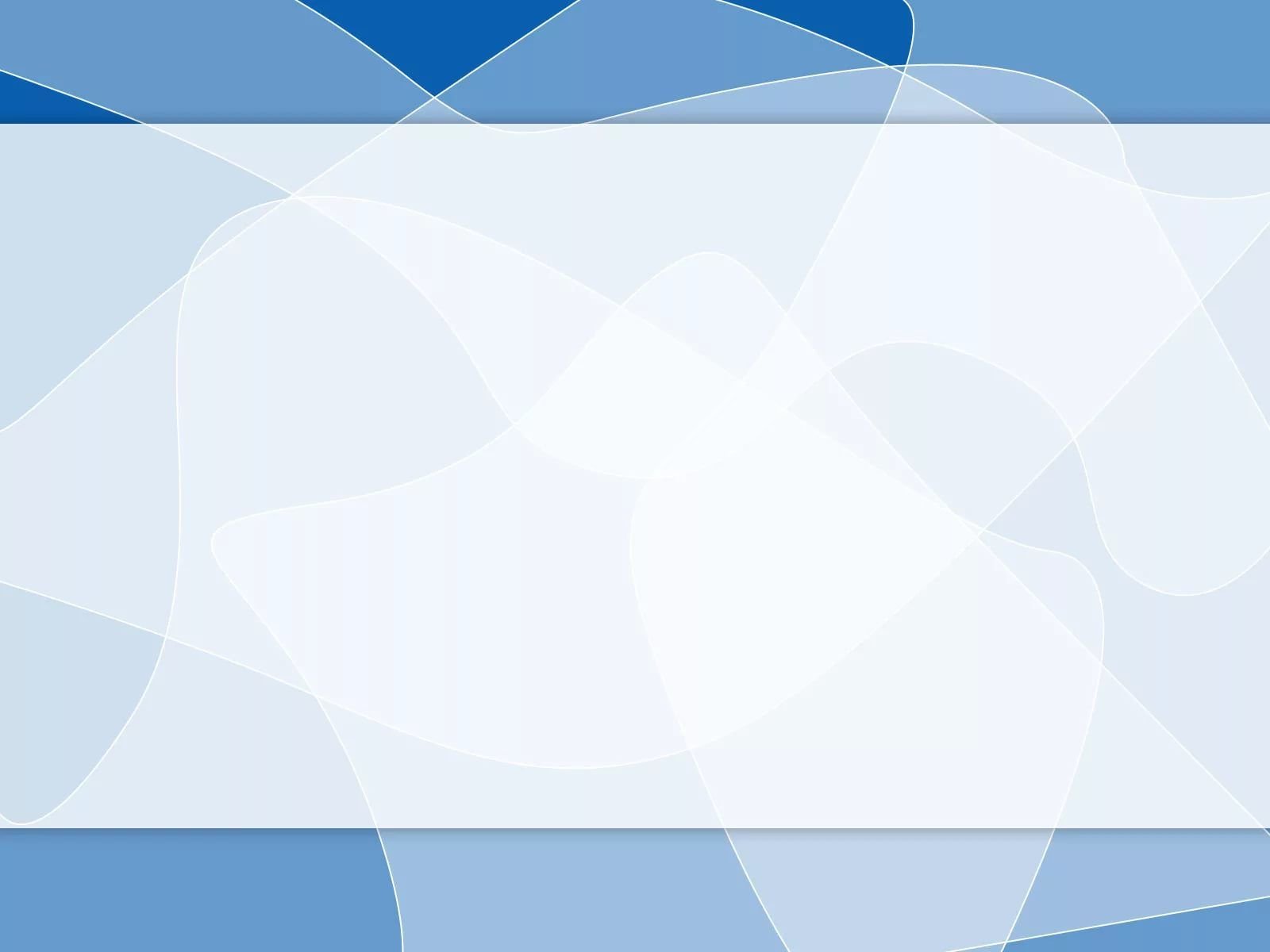 Регистрация ZOOM
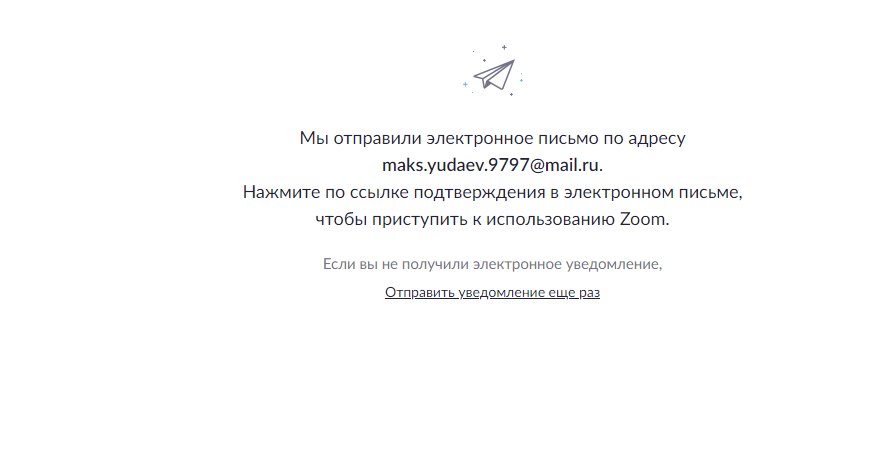 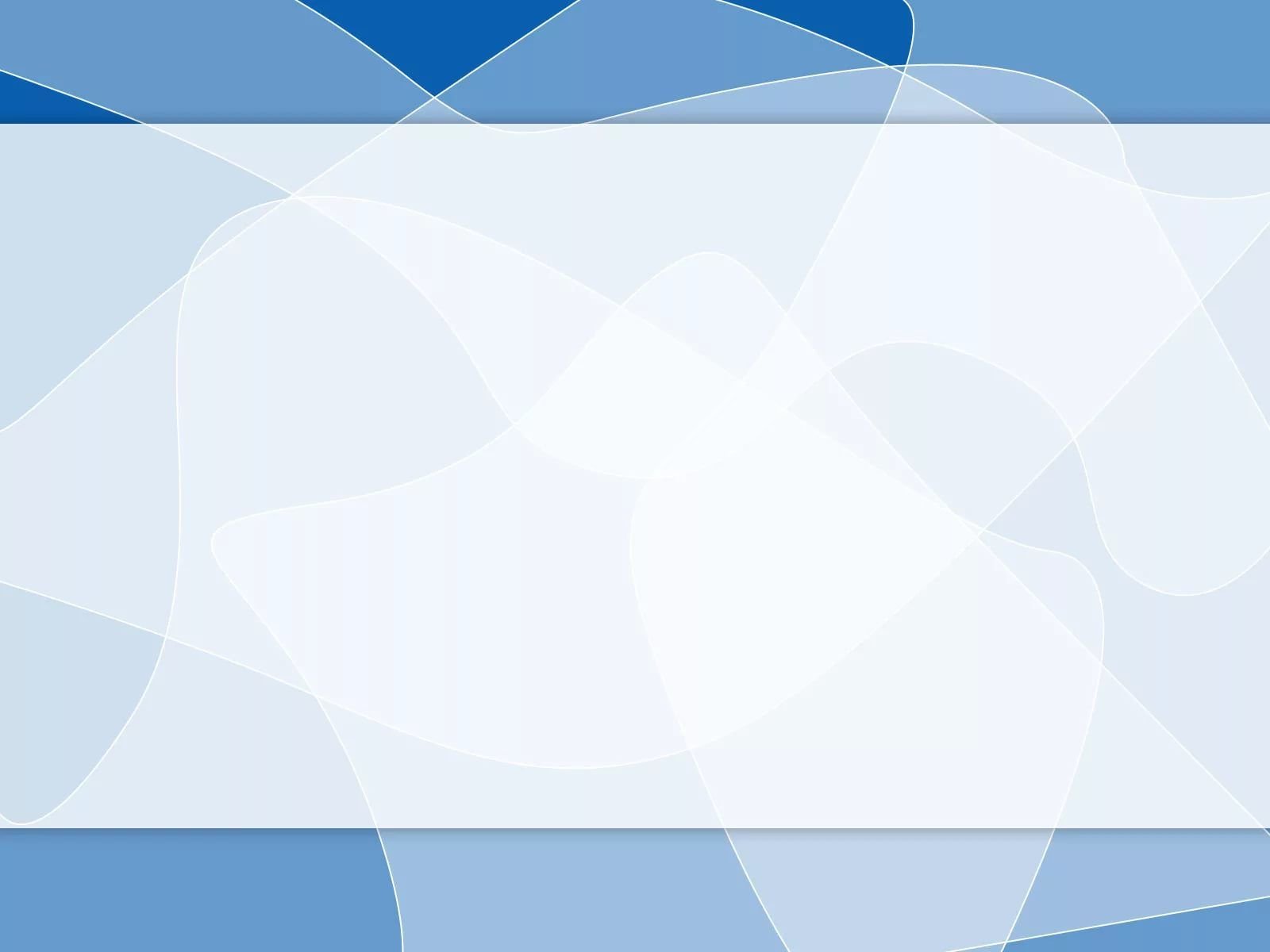 Активация ZOOM
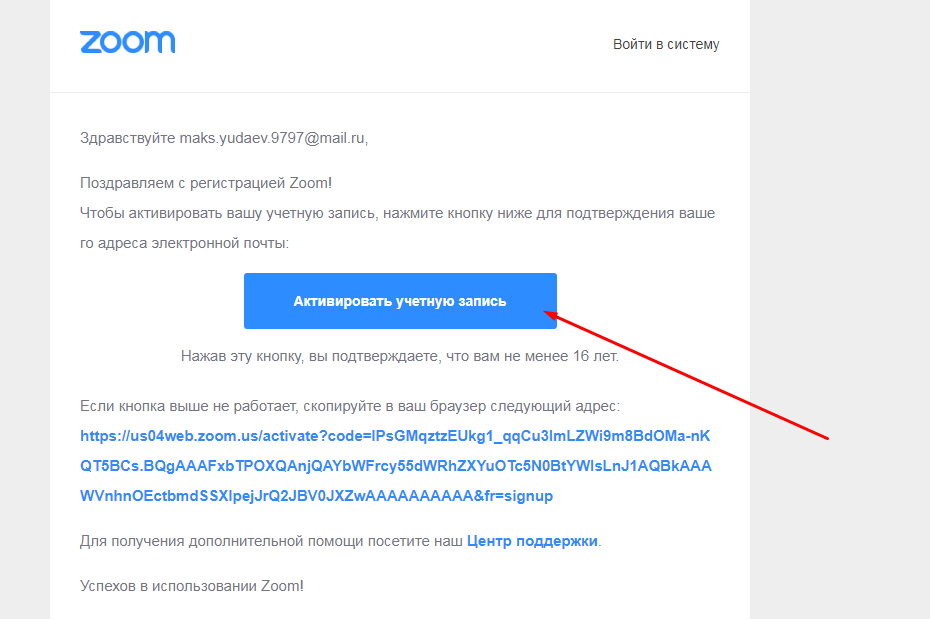 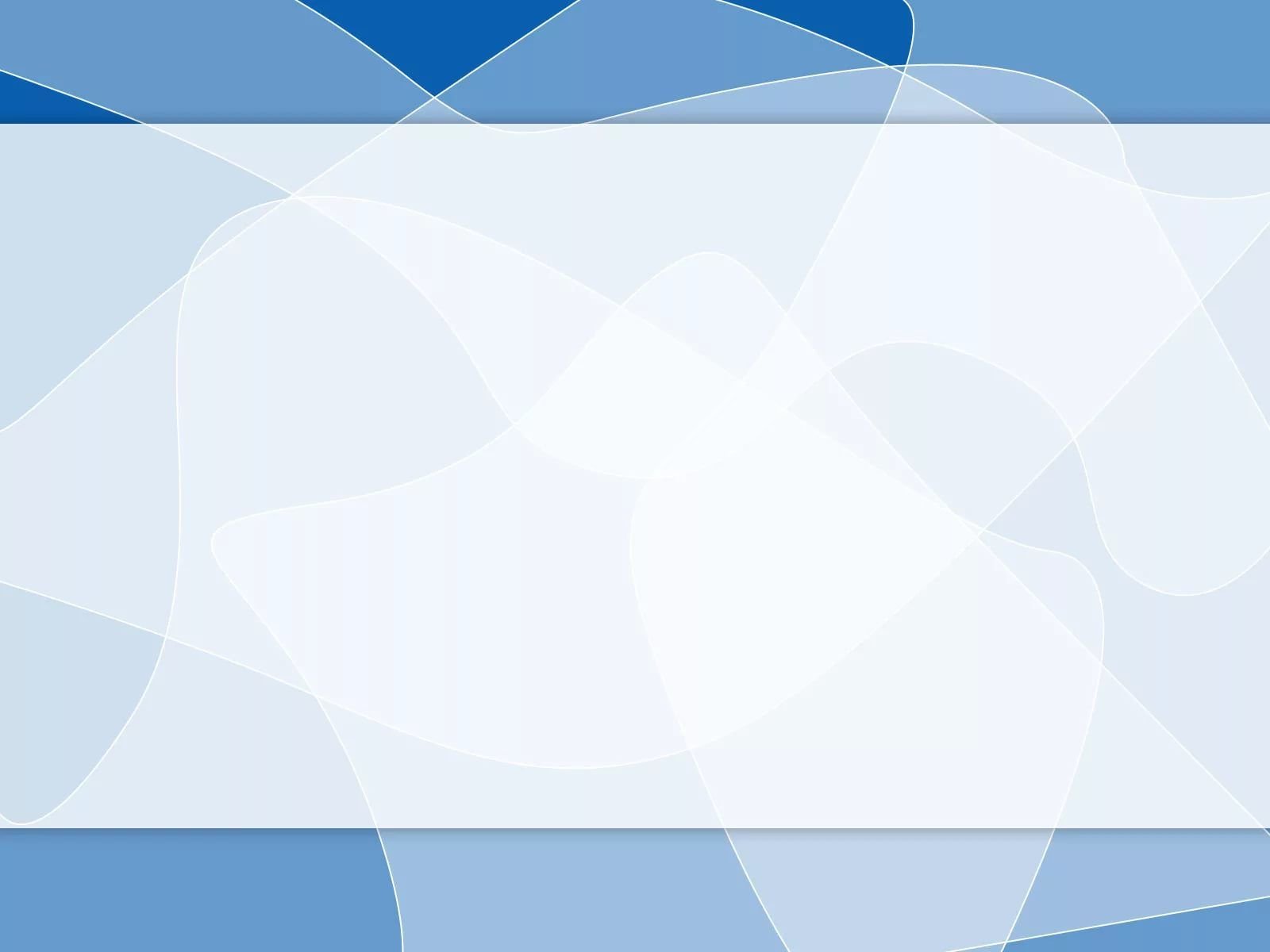 Активация ZOOM
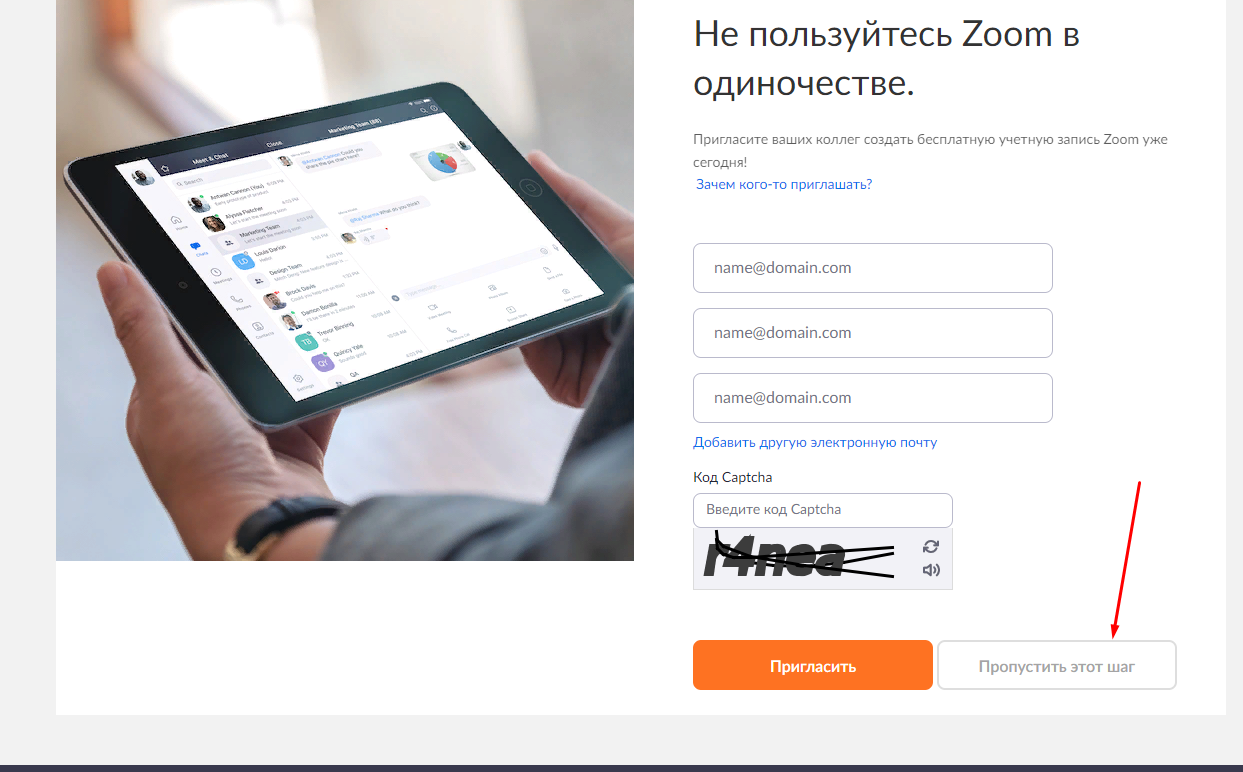 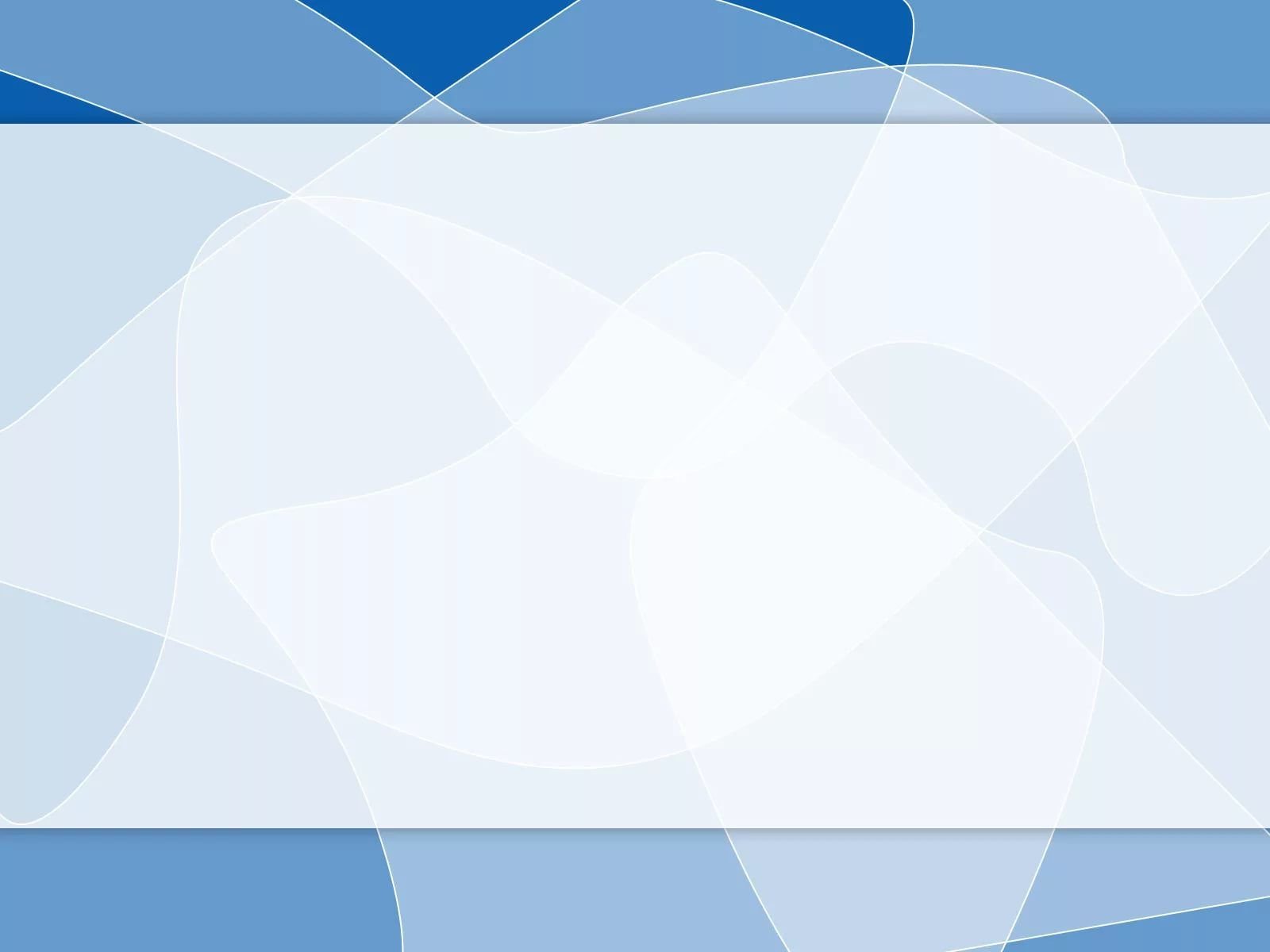 Установка ZOOM
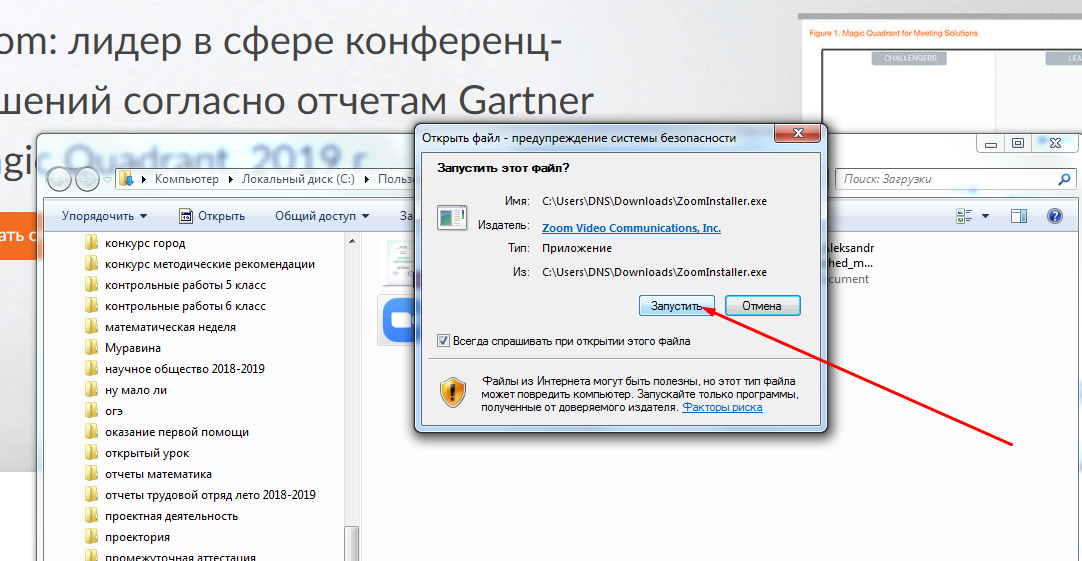 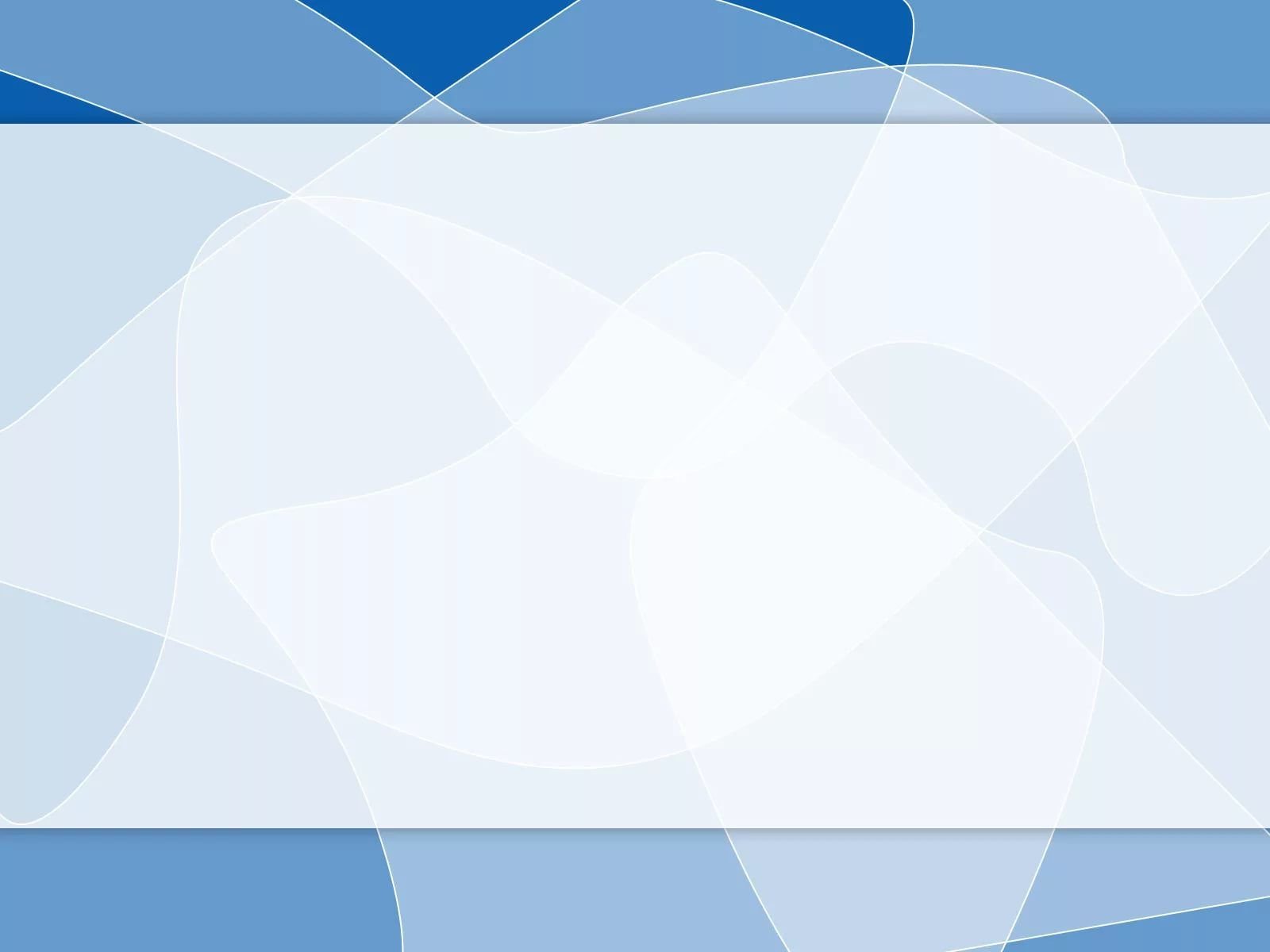 Конференция в ZOOM
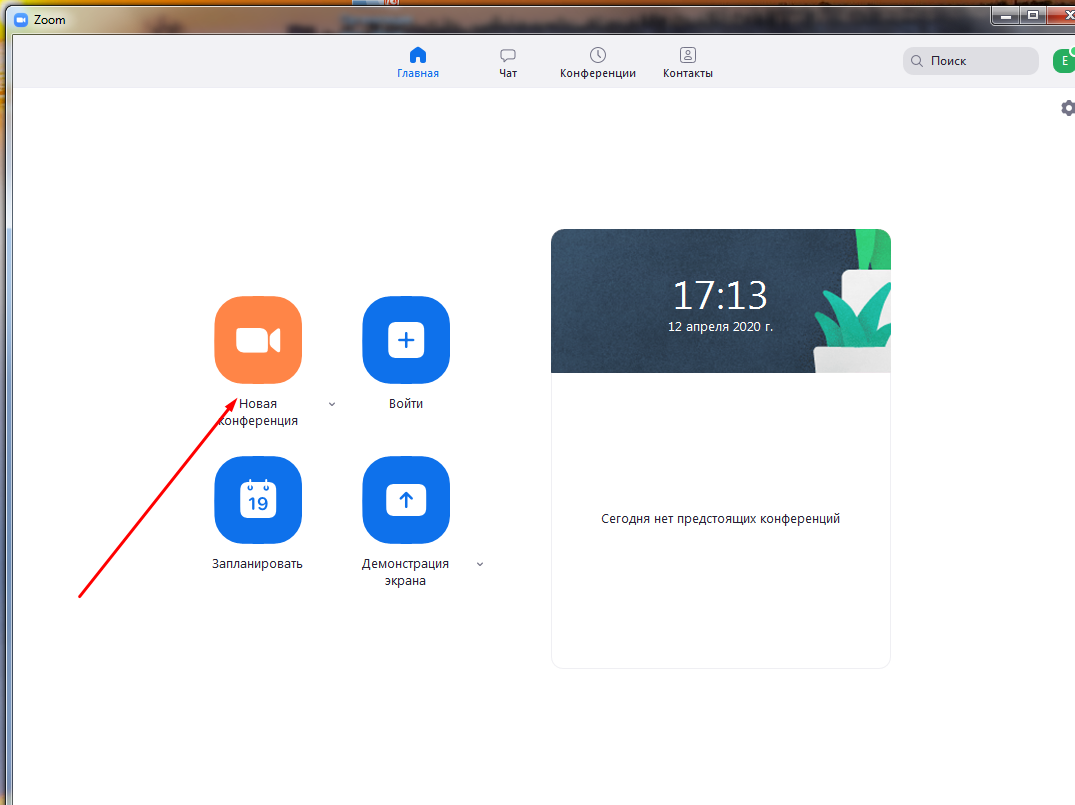 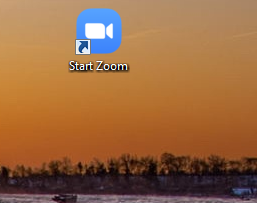 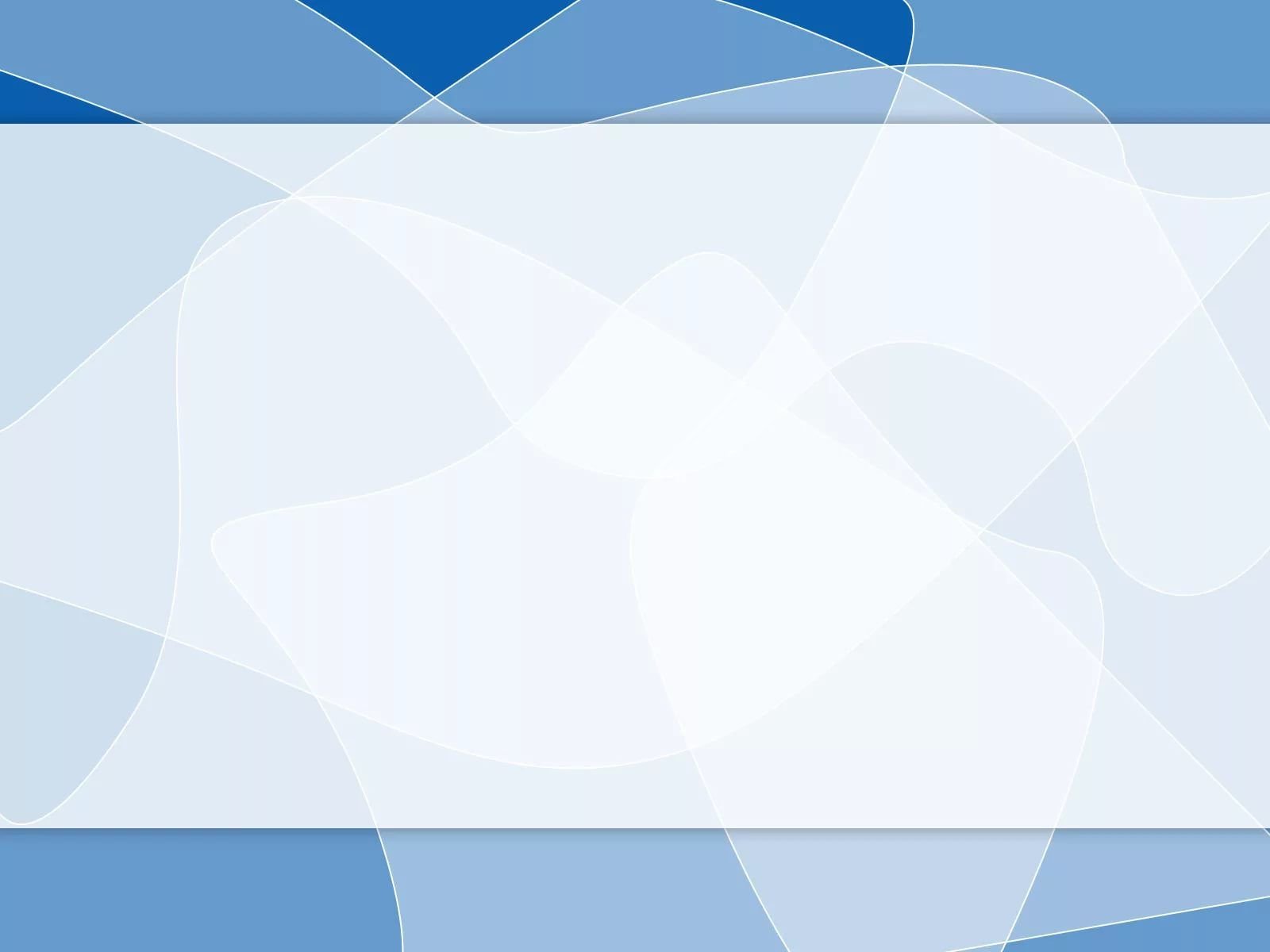 Данные для передачи детям ZOOM
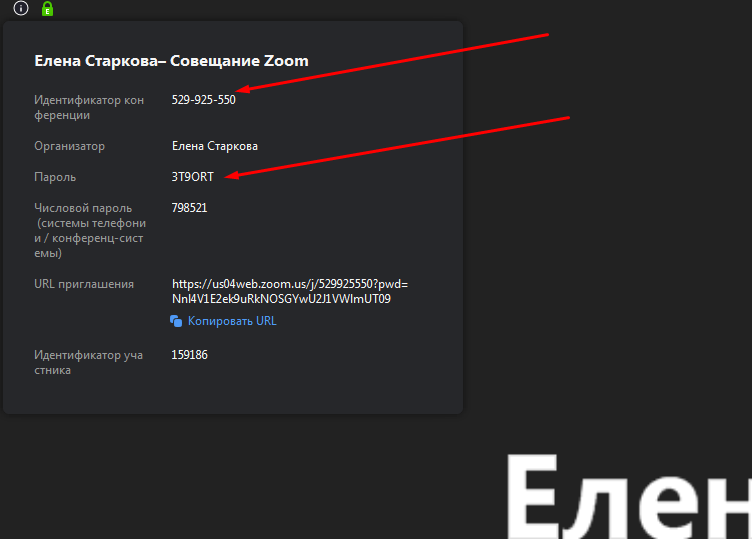 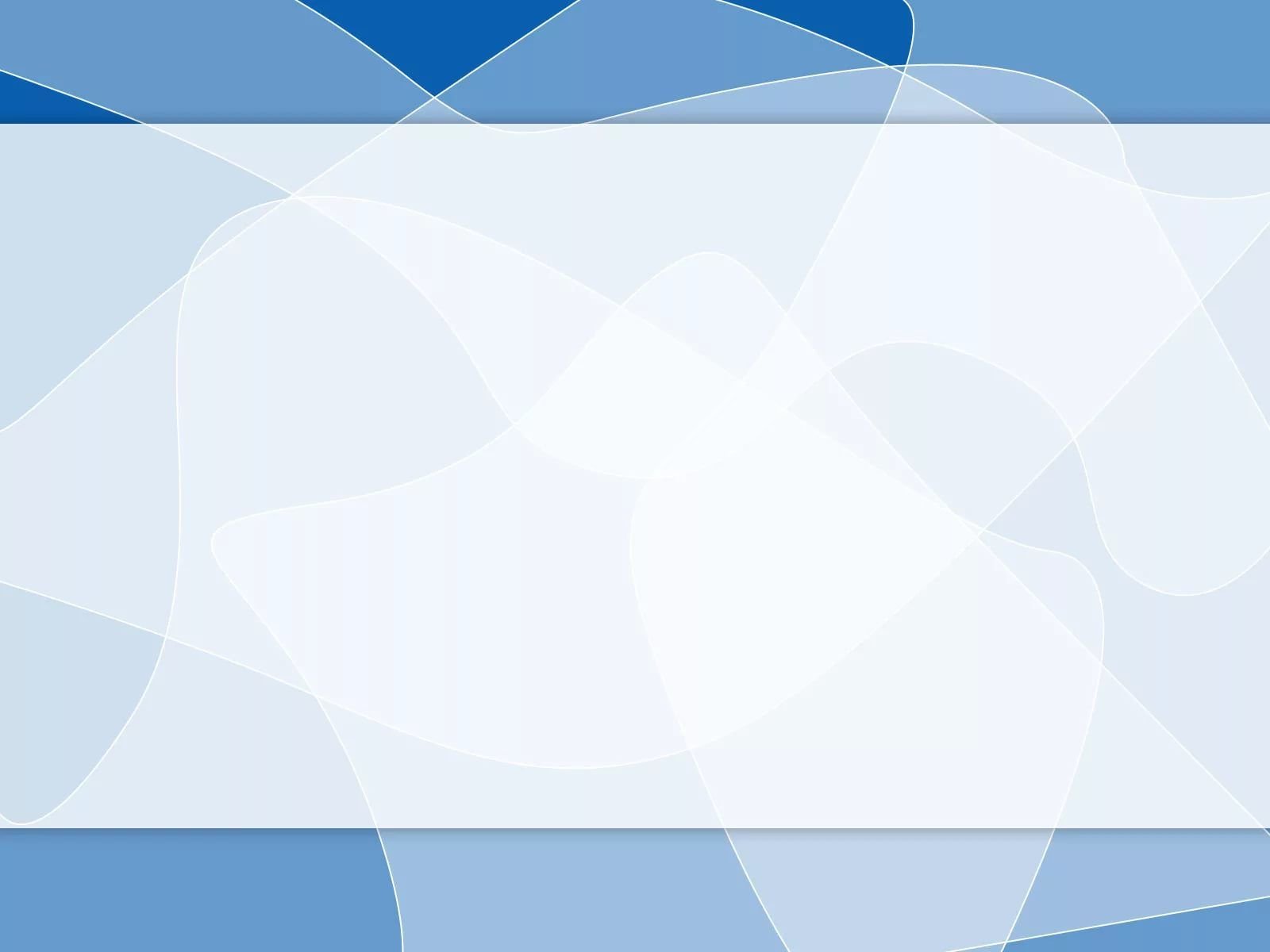 Принятие детей в конференцию
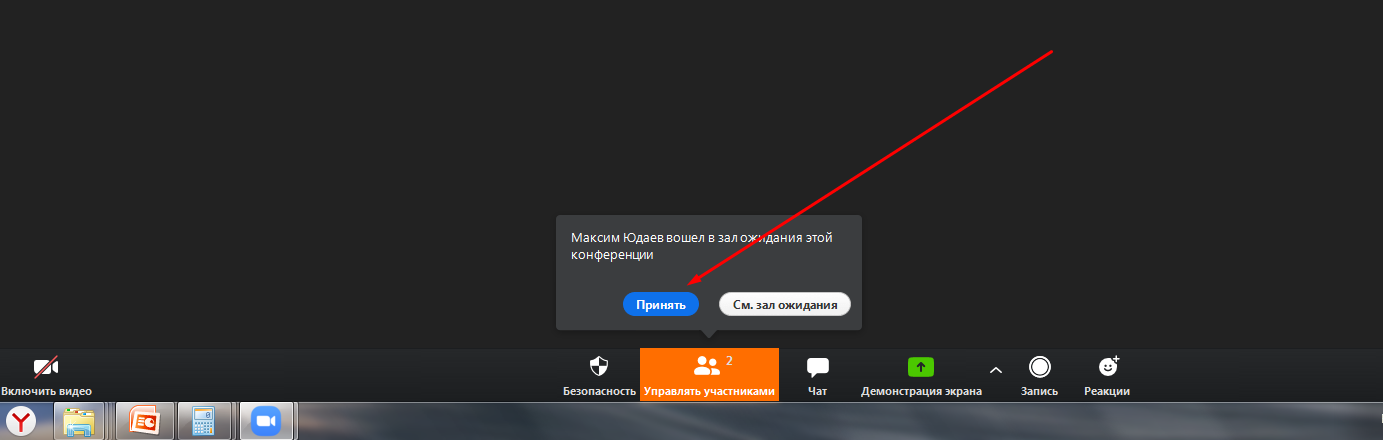 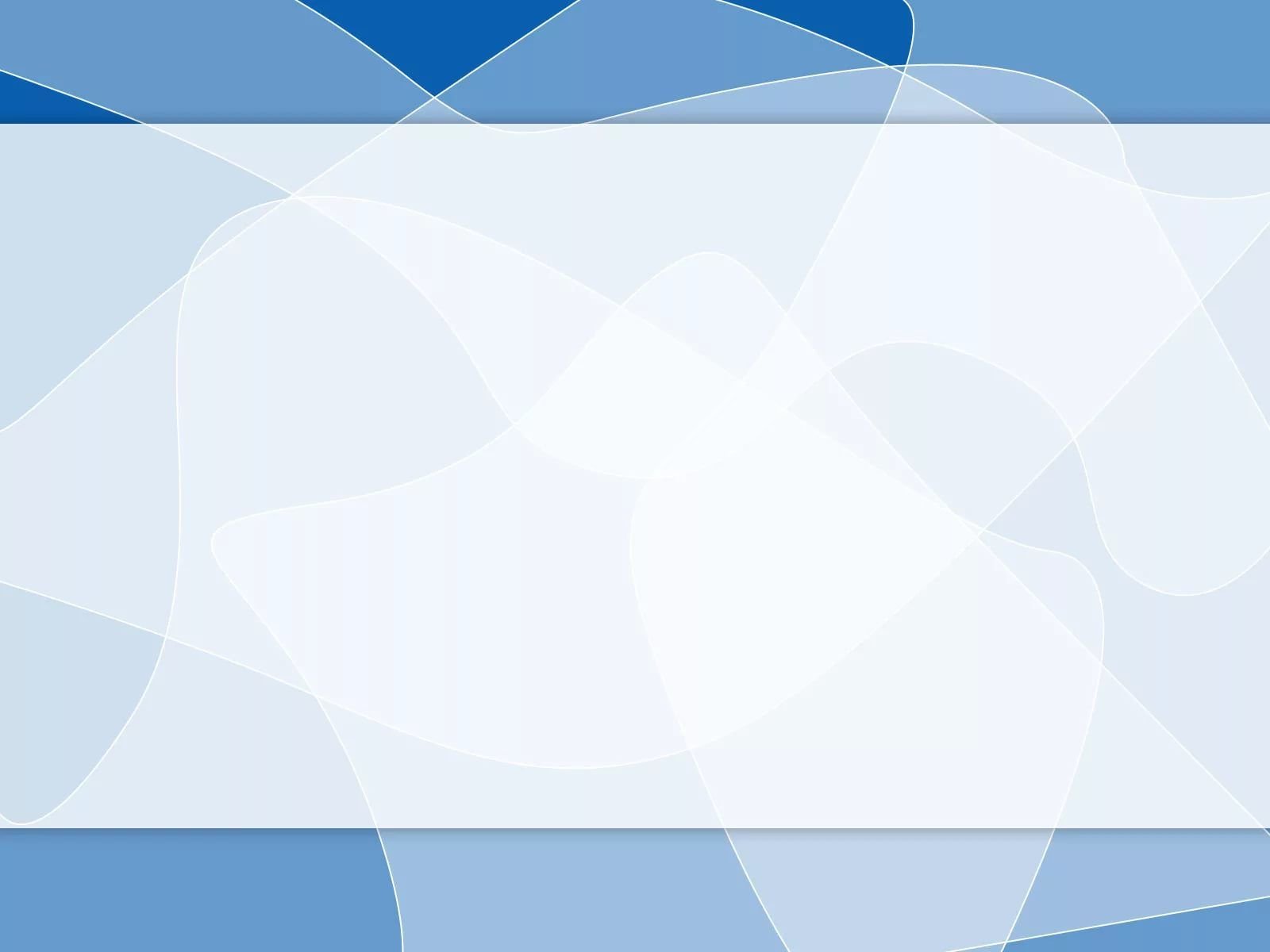 Конференция в ZOOM
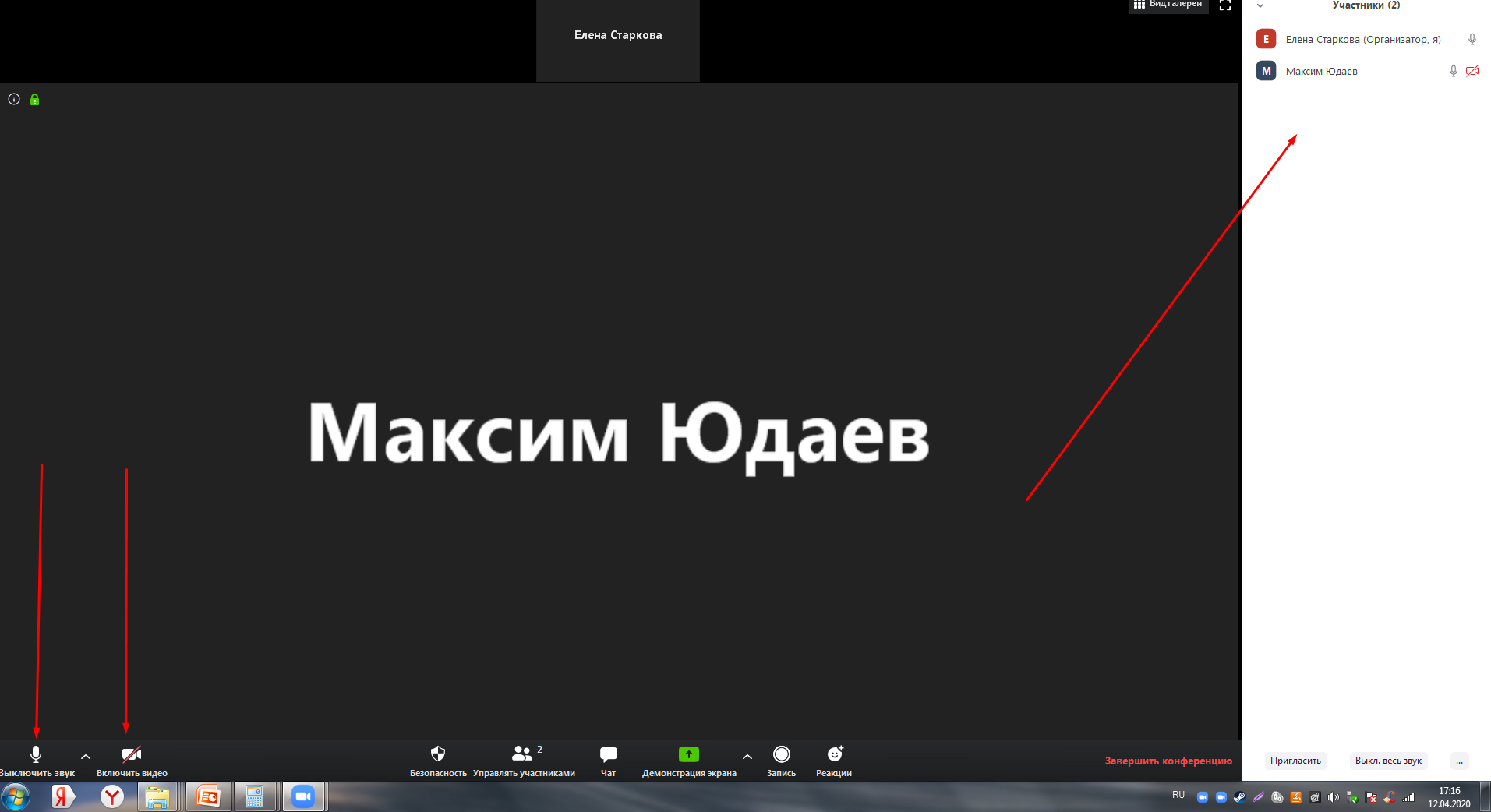 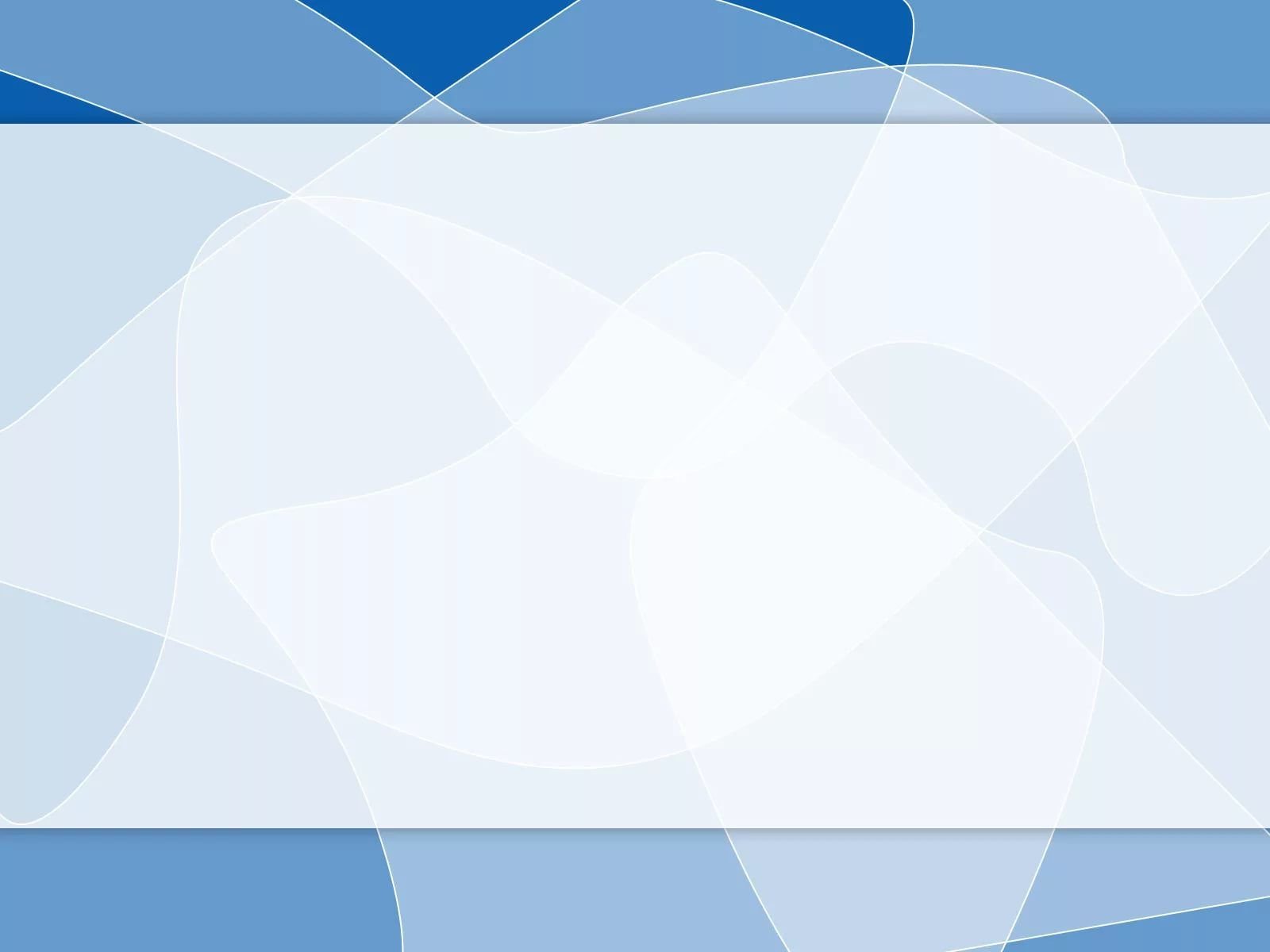 Демонстрация экрана
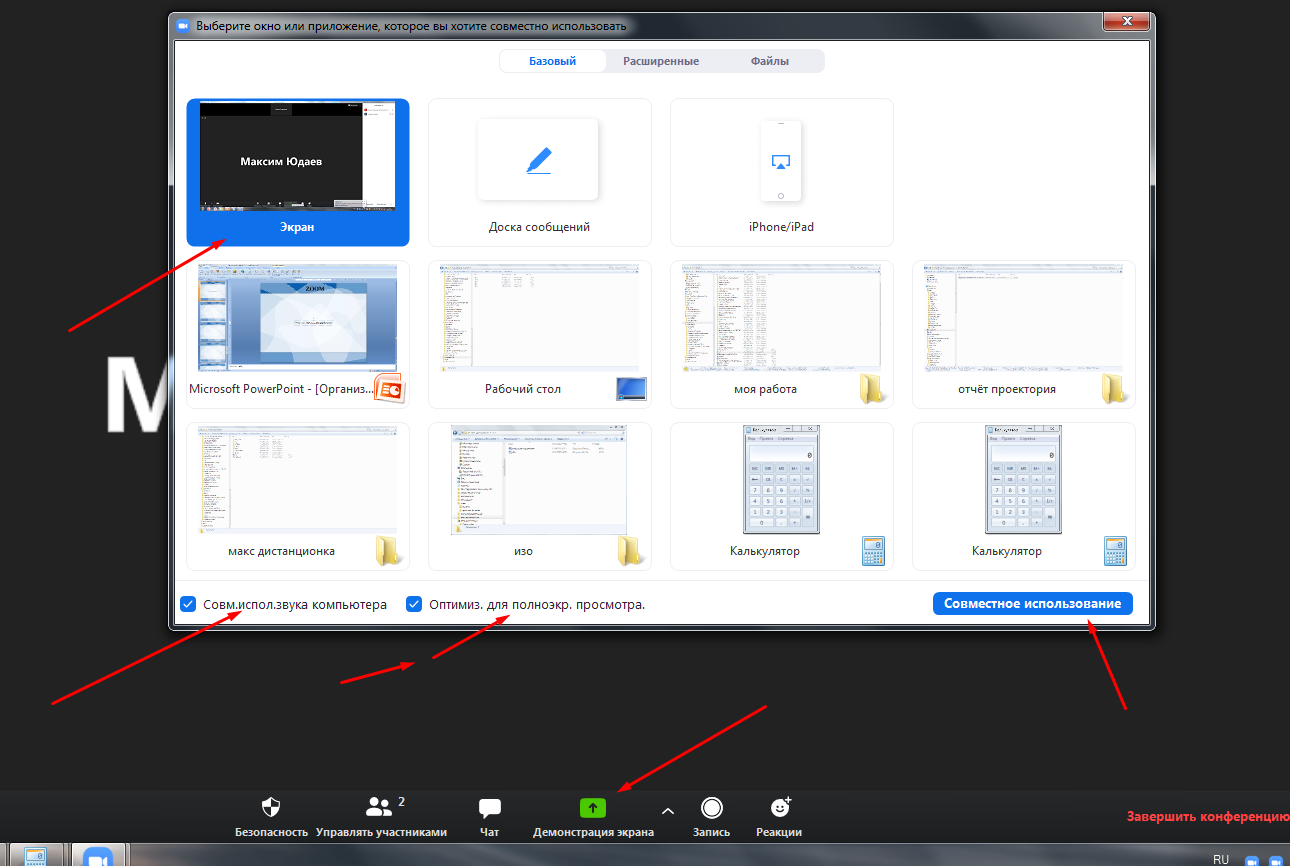 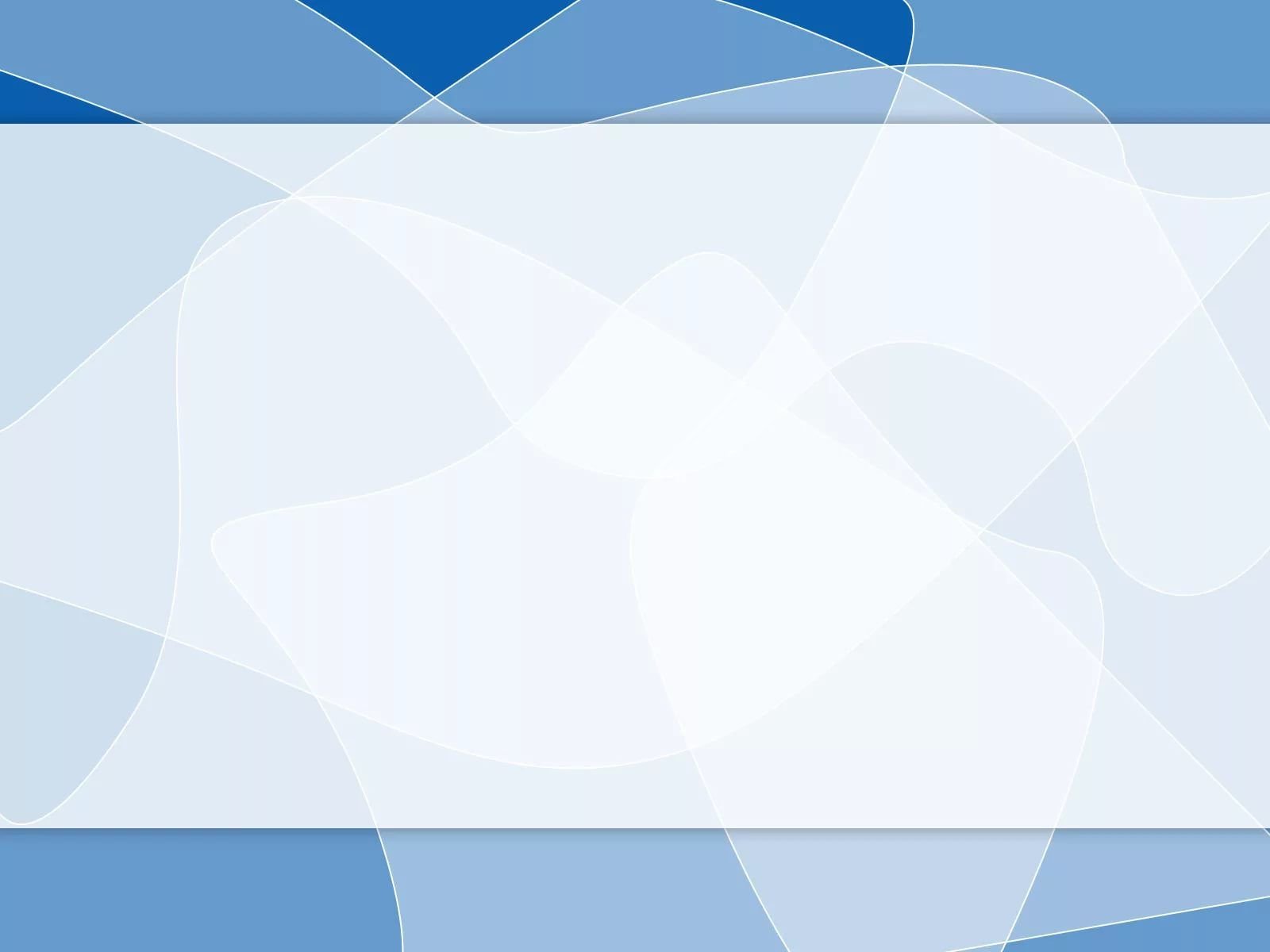 Остановить демонстрацию
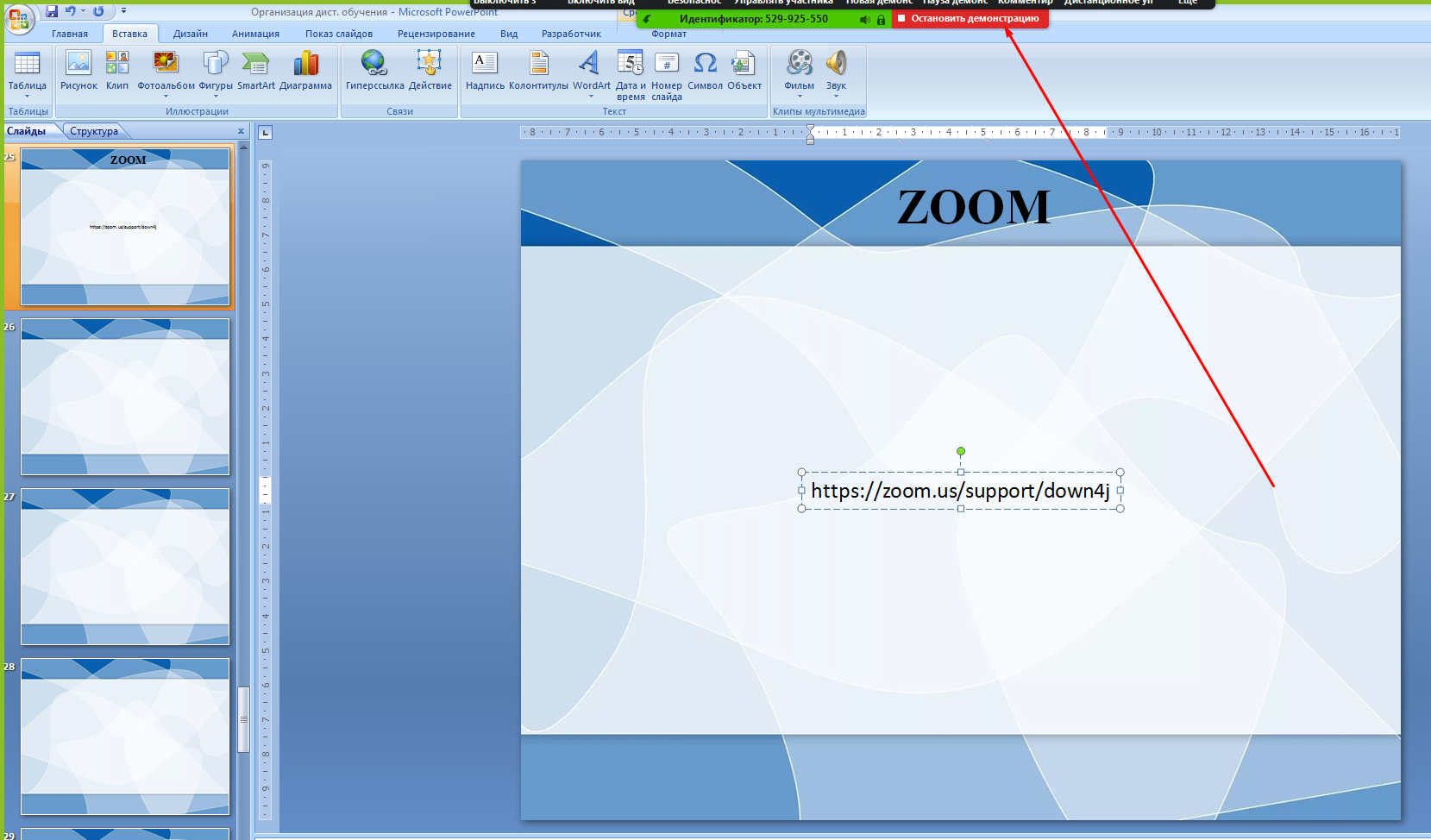 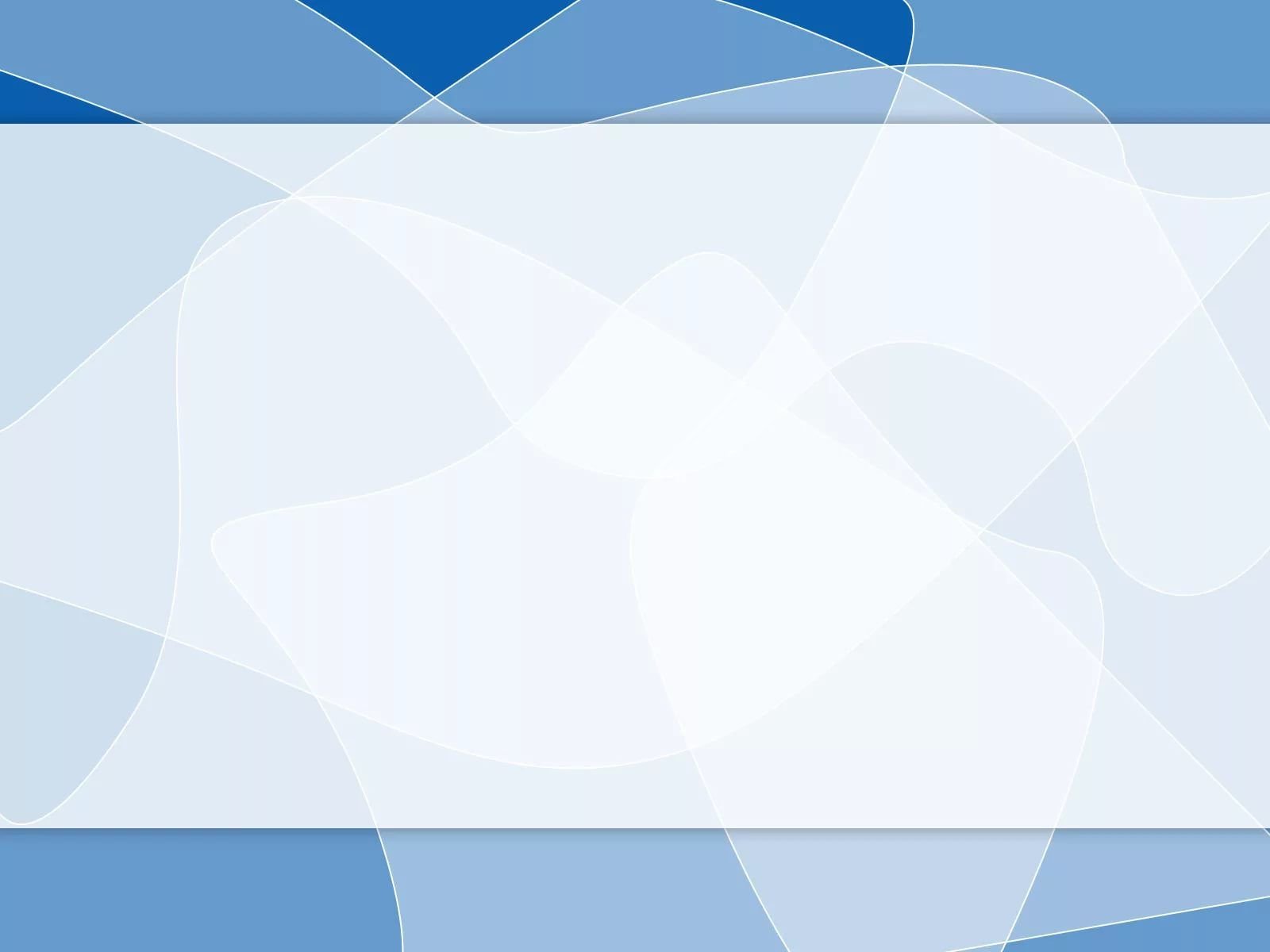 Завершить конференцию
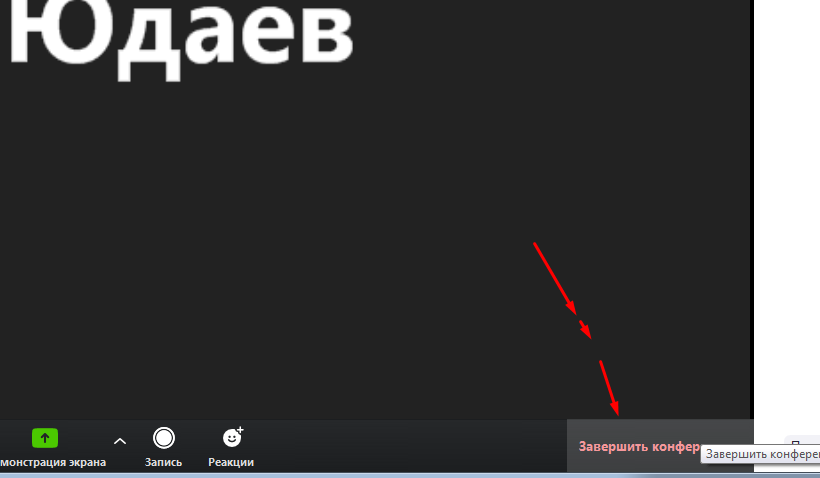 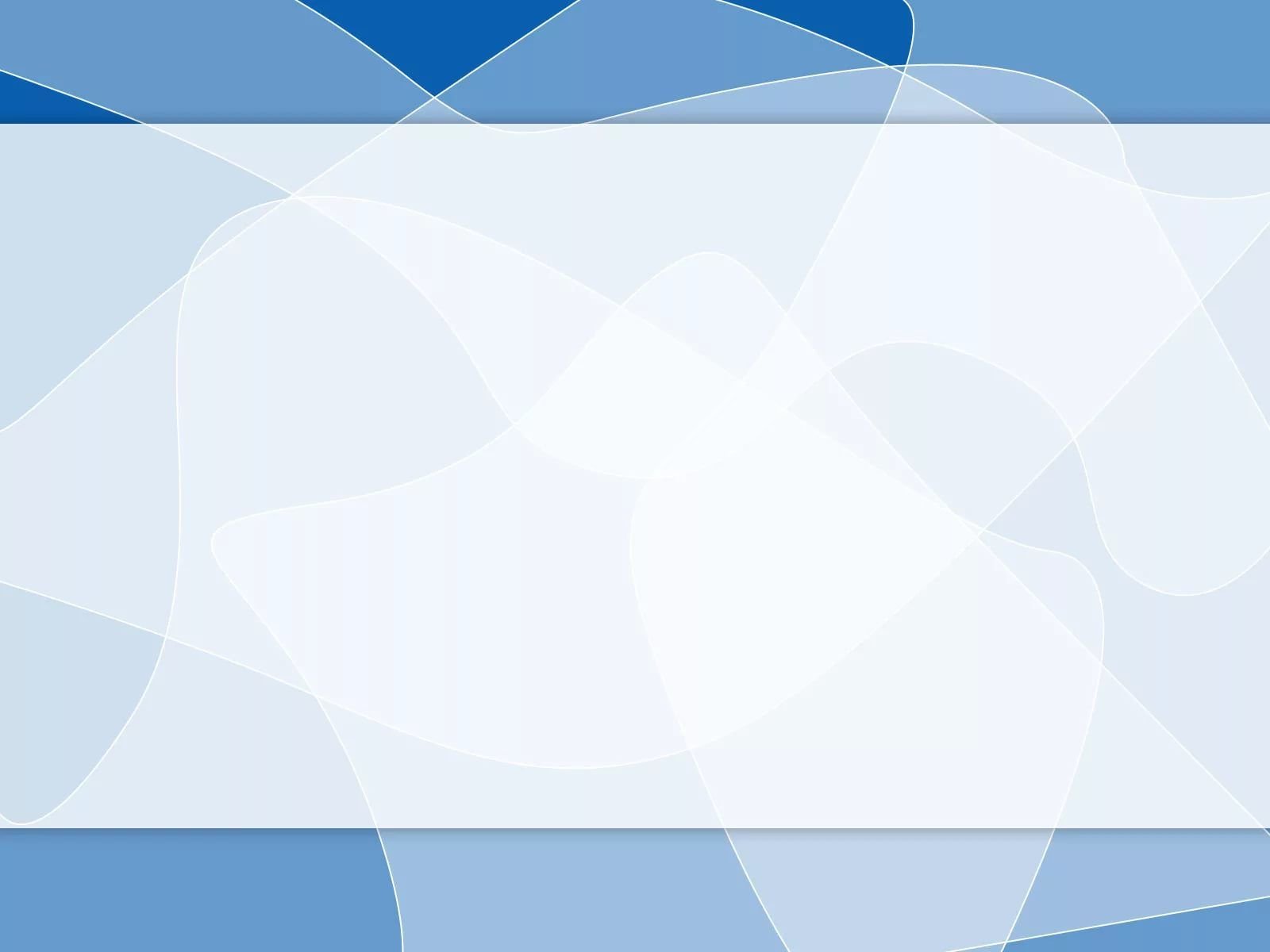 Конференция в ZOOM
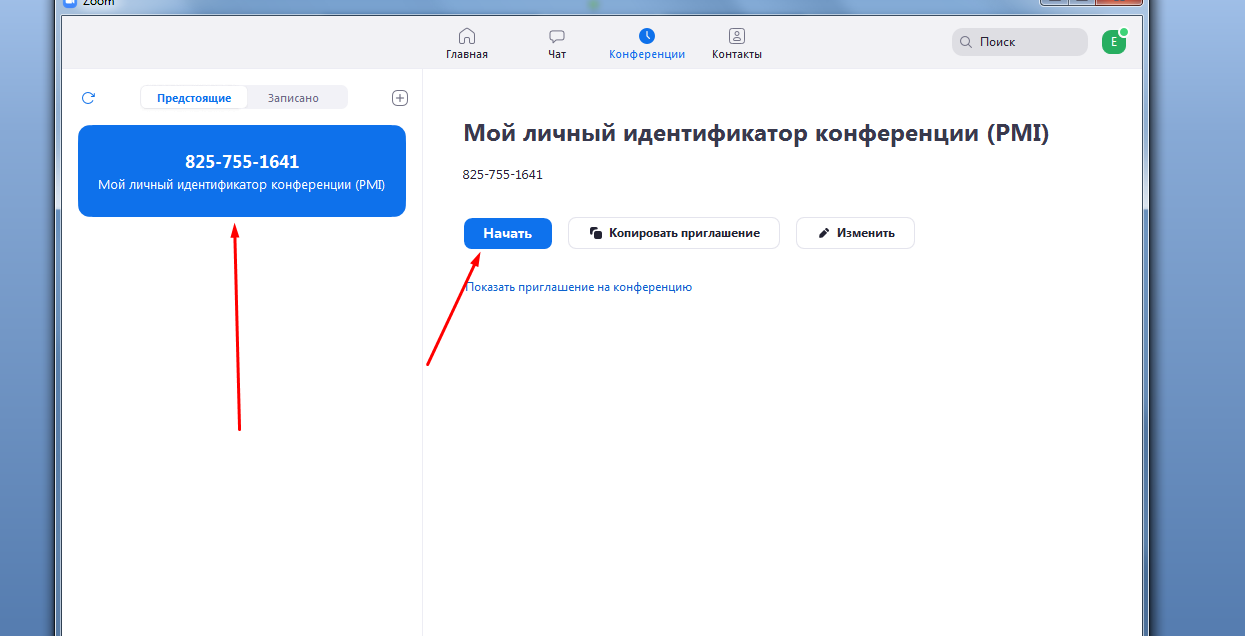 Можно для всех классов на каждую конференцию использовать одинаковые данные
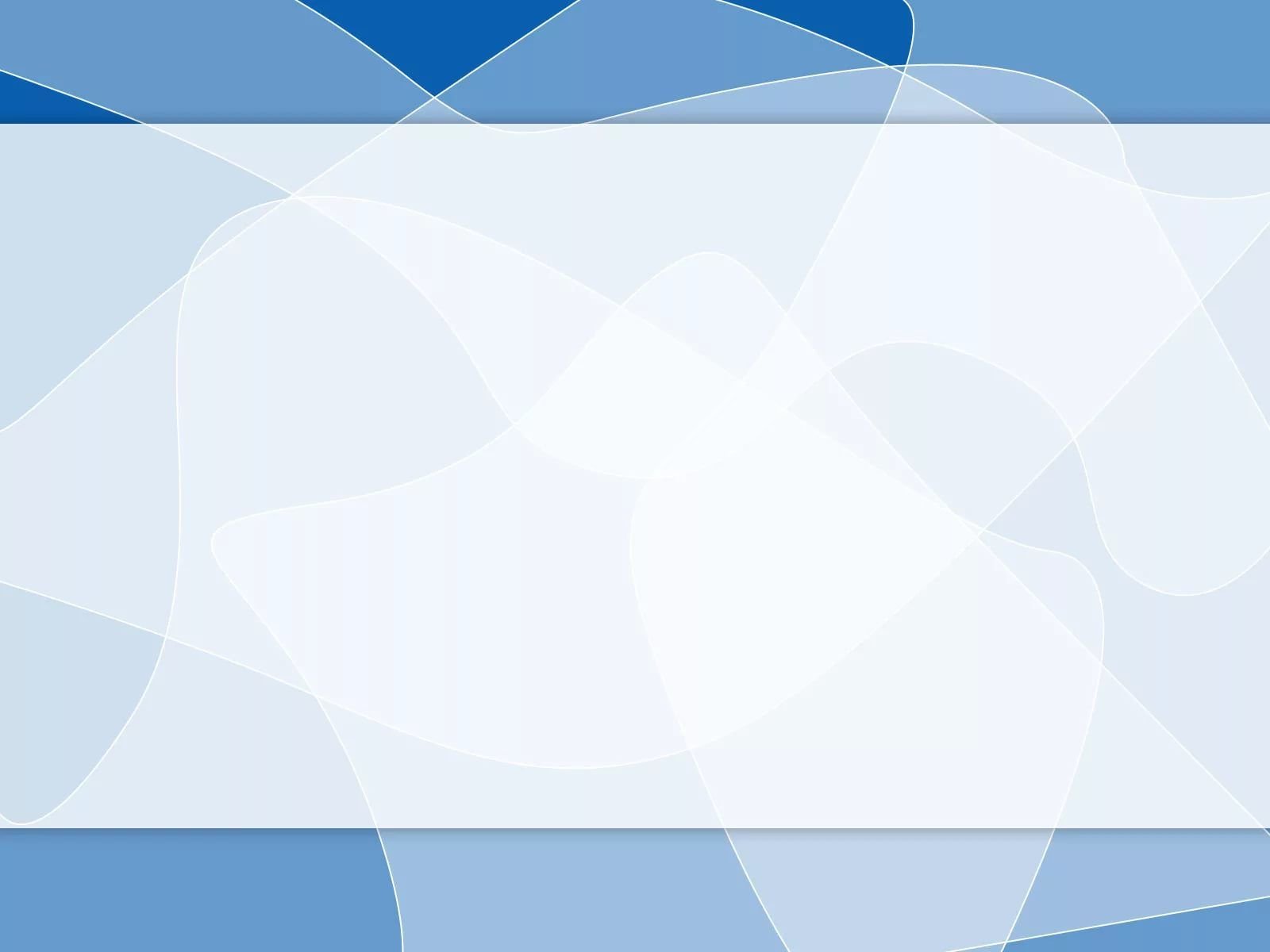 Конференция в ZOOM
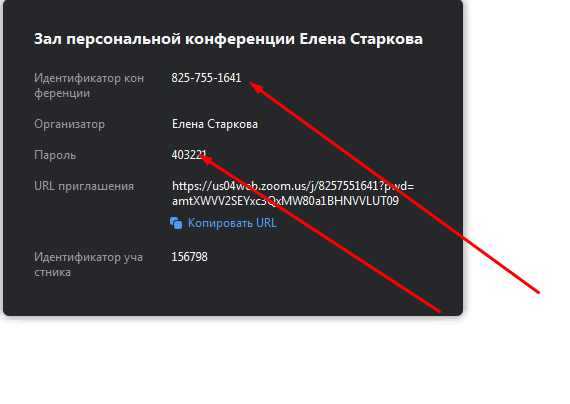 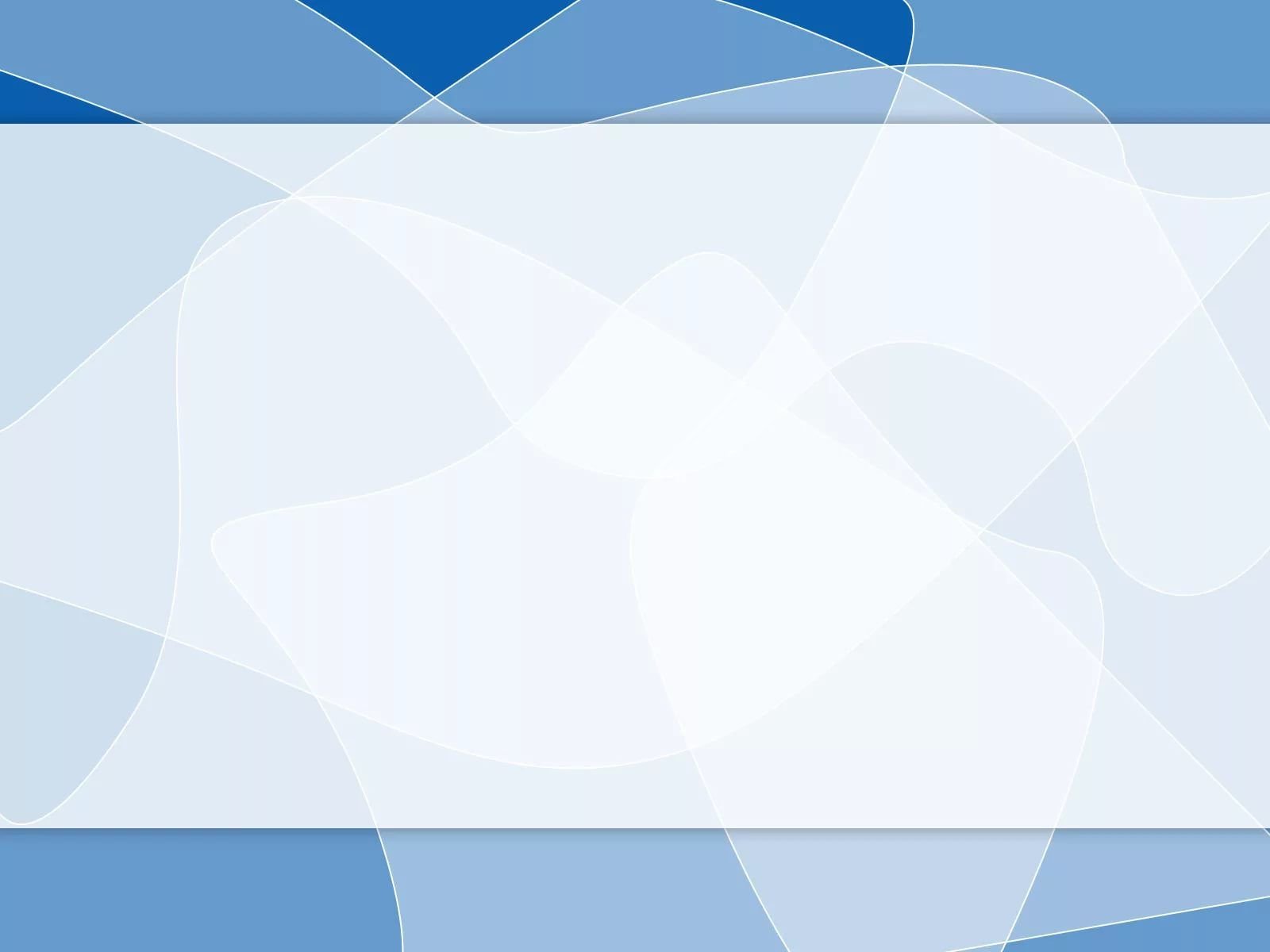 Спасибо за внимание